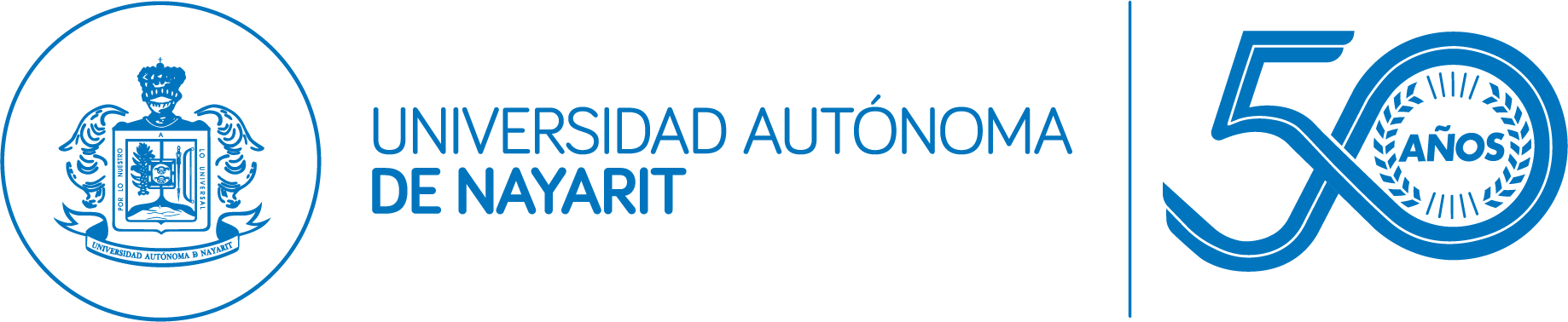 SECRETARÍA DE FINANZAS Y ADMINISTRACIÓN

DIRECCIÓN DE RECURSOS HUMANOS
RESULTADOS EVALUACIÓN DE 
AMBIENTE DE TRABAJO 2019
 DIRECCION DE RECURSOS HUMANOS
Octubre 2021
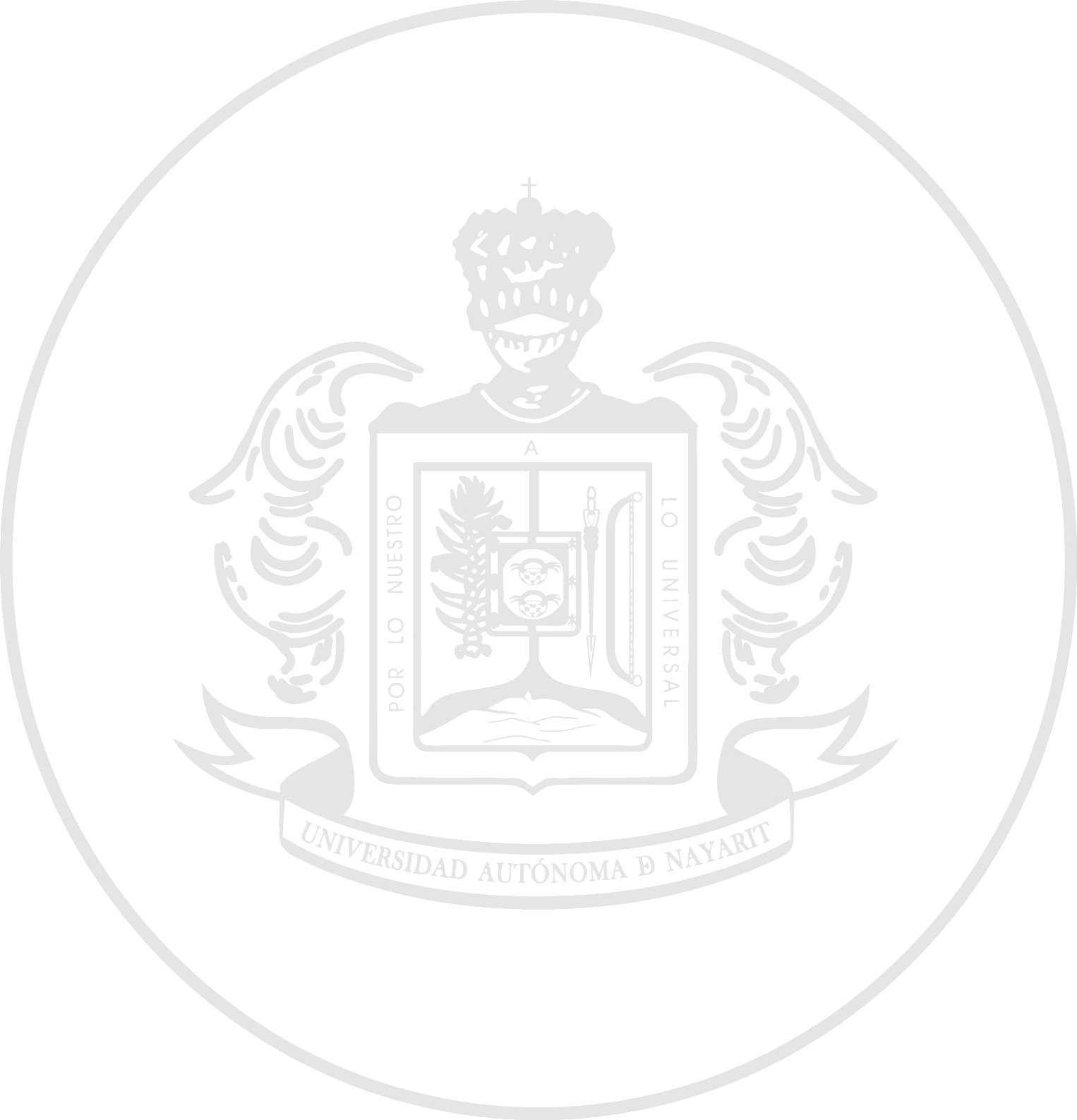 UNIVERSIDAD AUTÓNOMA DE NAYARIT
Datos Generales
DIRECCIÓN DE RECURSOS HUMANOS
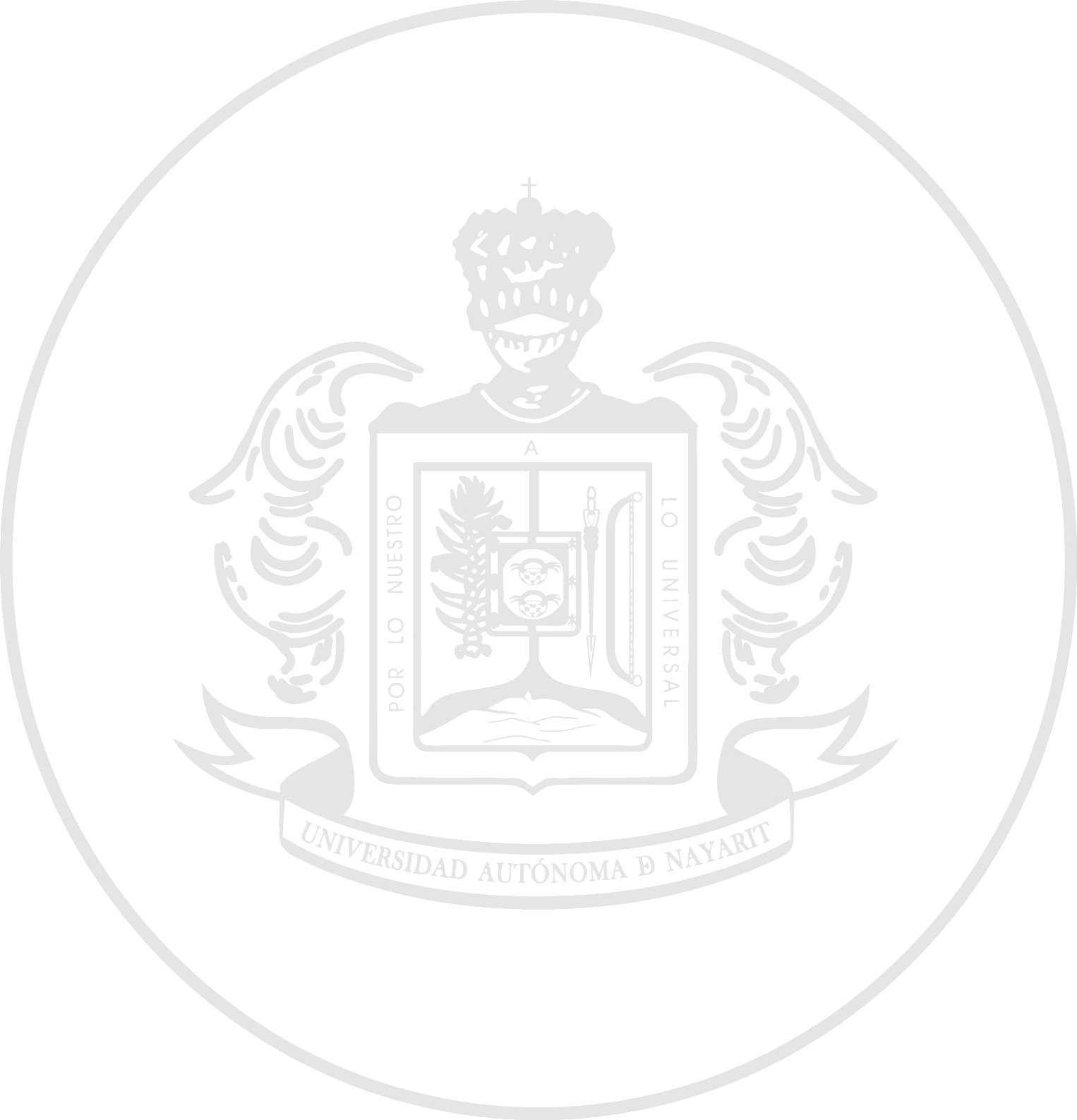 UNIVERSIDAD AUTÓNOMA DE NAYARIT
EVALUACIÓN DE AMBIENTE DE TRABAJO DE LA UNIVERSIDAD AUTÓNOMA DE NAYARIT 2019
 



La  encuesta de Evaluación del  Ambiente de Trabajo  en la Universidad Autónoma de Nayarit surge de la necesidad  de realizar un diagnóstico  de la  situación en la que los colaboradores de la institución cumplen con sus obligaciones laborales, encontrar áreas de mejora y realizar las acciones pertinentes para lograr un ambiente laboral idóneo donde los trabajadores  realicen sus funciones, permitiendo  que la Universidad Autónoma de Nayarit, brinde sus servicios  de calidad a la sociedad.


Son varios factores lo que influyen tanto directa como indirectamente en los trabajadores, sin embargo la percepción que tiene cada uno de ellos es fundamental para realizar un diagnóstico  de ambiente de trabajo de la institución.
DIRECCIÓN DE RECURSOS HUMANOS
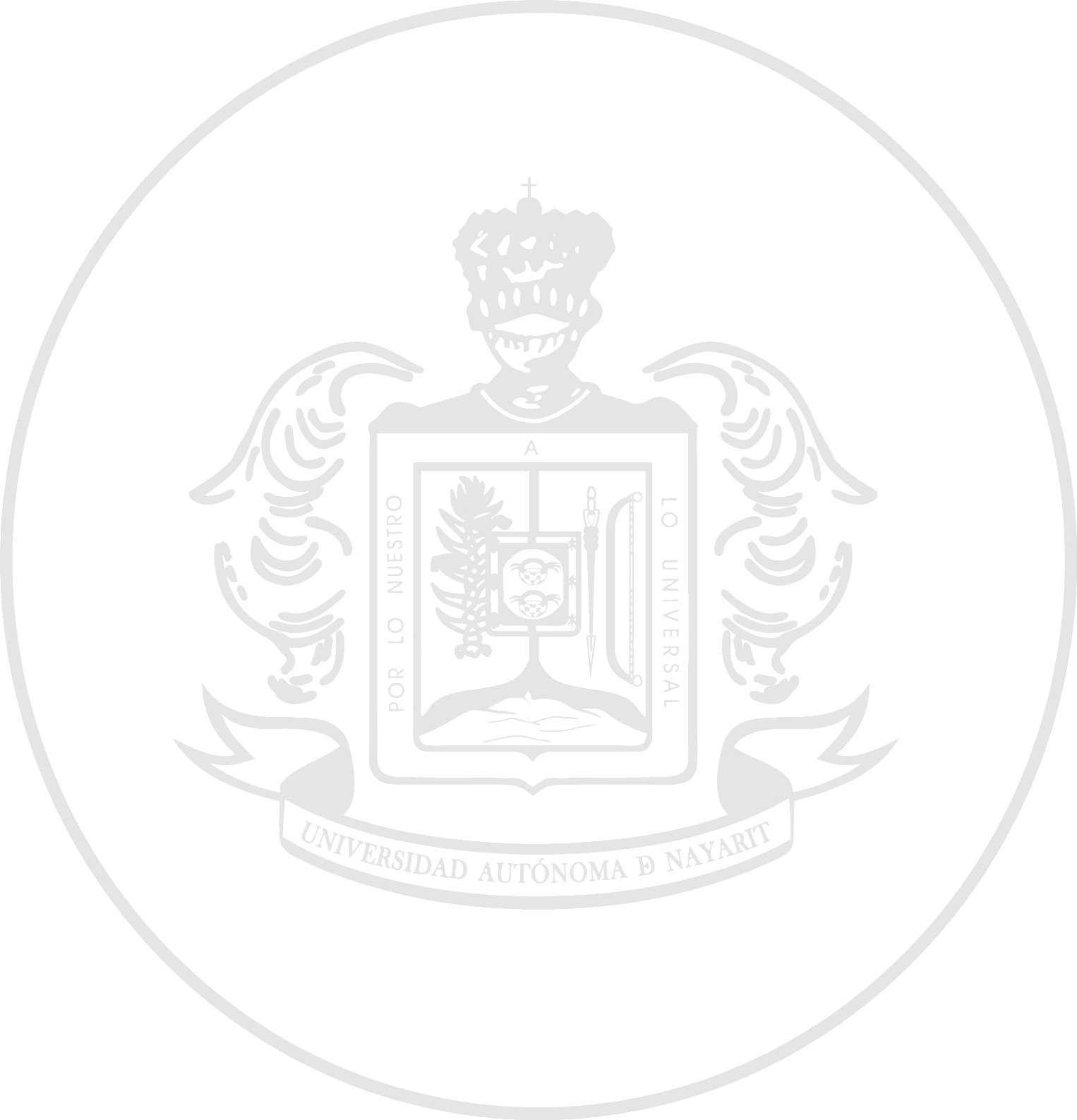 UNIVERSIDAD AUTÓNOMA DE NAYARIT
Los factores que se evaluaron en la encuesta fueron  los siguientes:

Identidad Institucional: Este factor  permite conocer la identidad del trabajador con la universidad.

Seguridad Ocupacional – Espacio Físico: La Seguridad e higiene es de gran importancia en el desarrollo de funciones y productividad de los empleados por lo tanto  es considerado para la evaluación.

Equipo y Material: Se realiza la evaluación de este factor debido a que la ausencia de materiales y equipo de oficina así como de herramientas obstruye  la realización de actividades  de los trabajadores.

Convivencia con Compañeros: La  convivencia diaria  con los compañeros  tiene gran impacto con el ambiente de trabajo,   donde  se ponen en práctica ciertos aspectos como el trabajo en equipo,  comunicación asertiva y resolución de conflictos.

Relación con Mandos Medios y Superiores: Este factor realiza la evaluación del liderazgo  que impera en las áreas de trabajo, la carga de trabajo y la apertura a las propuestas de mejora.

Puesto de Trabajo: Hace referencia a la satisfacción con el puesto de trabajo, evaluando  el agrado del  puesto, la capacitación y   la relación de la formación académica con el puesto de trabajo.

 Medio Ambiente: Entorno que condiciona la forma de vida de la sociedad y que incluye valores naturales, sociales y culturales que existen en un lugar y momento determinado.
DIRECCIÓN DE RECURSOS HUMANOS
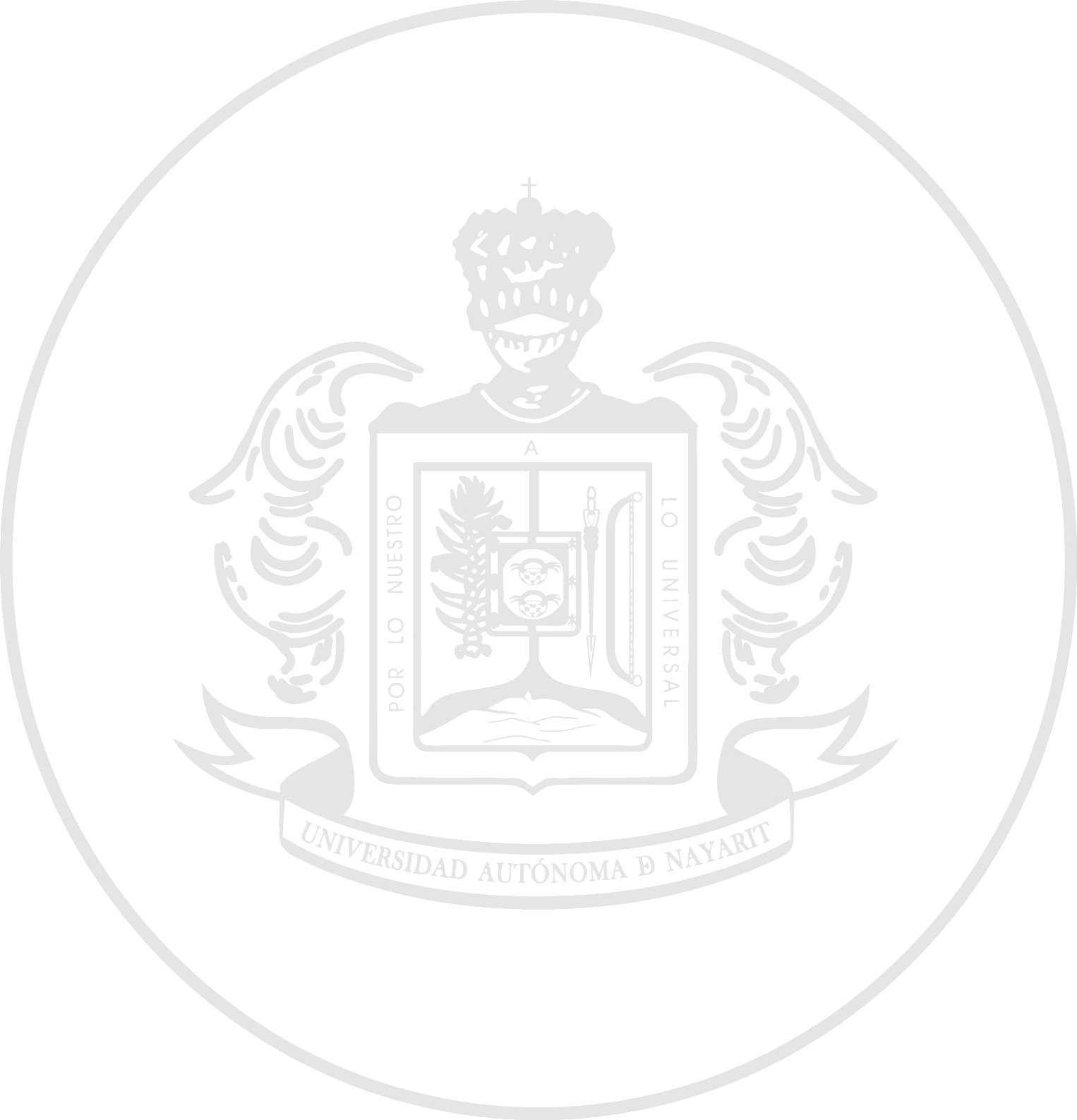 UNIVERSIDAD AUTÓNOMA DE NAYARIT
DIRECCION DE RECURSOS HUMANOS
DIRECCIÓN DE RECURSOS HUMANOS
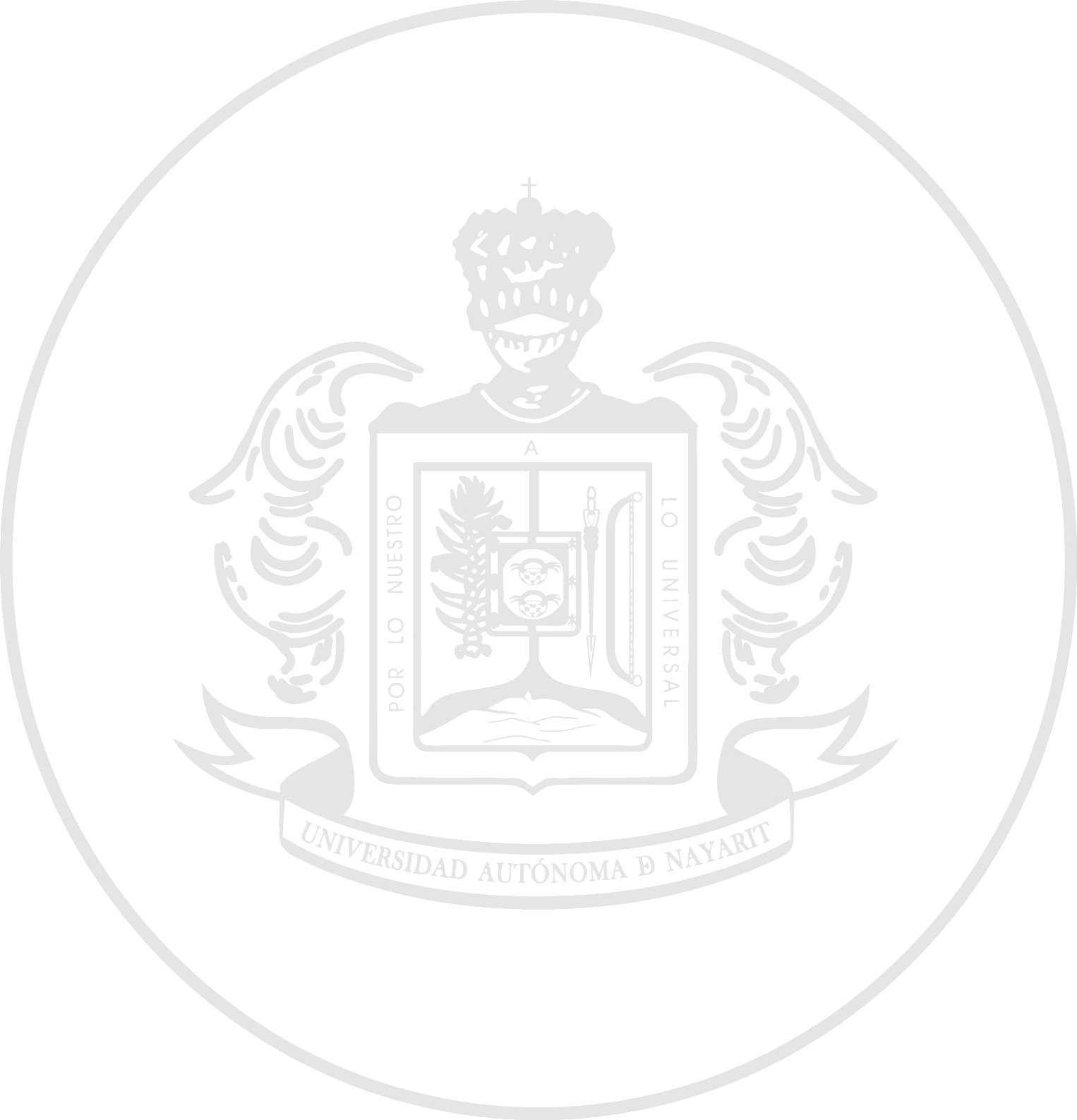 UNIVERSIDAD AUTÓNOMA DE NAYARIT
DIRECCIÓN DE RECURSOS HUMANOS
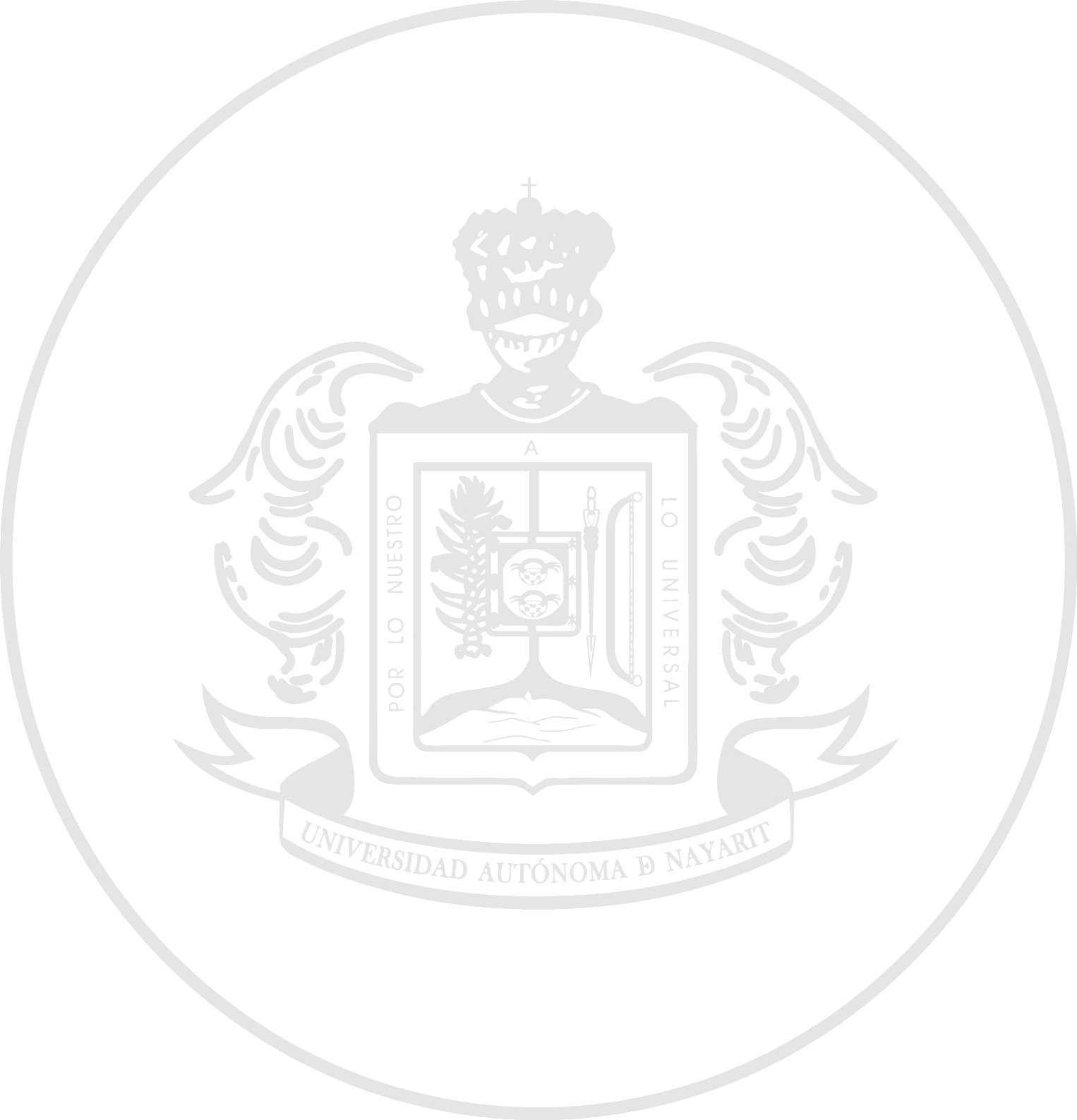 UNIVERSIDAD AUTÓNOMA DE NAYARIT
DIRECCIÓN DE RECURSOS HUMANOS
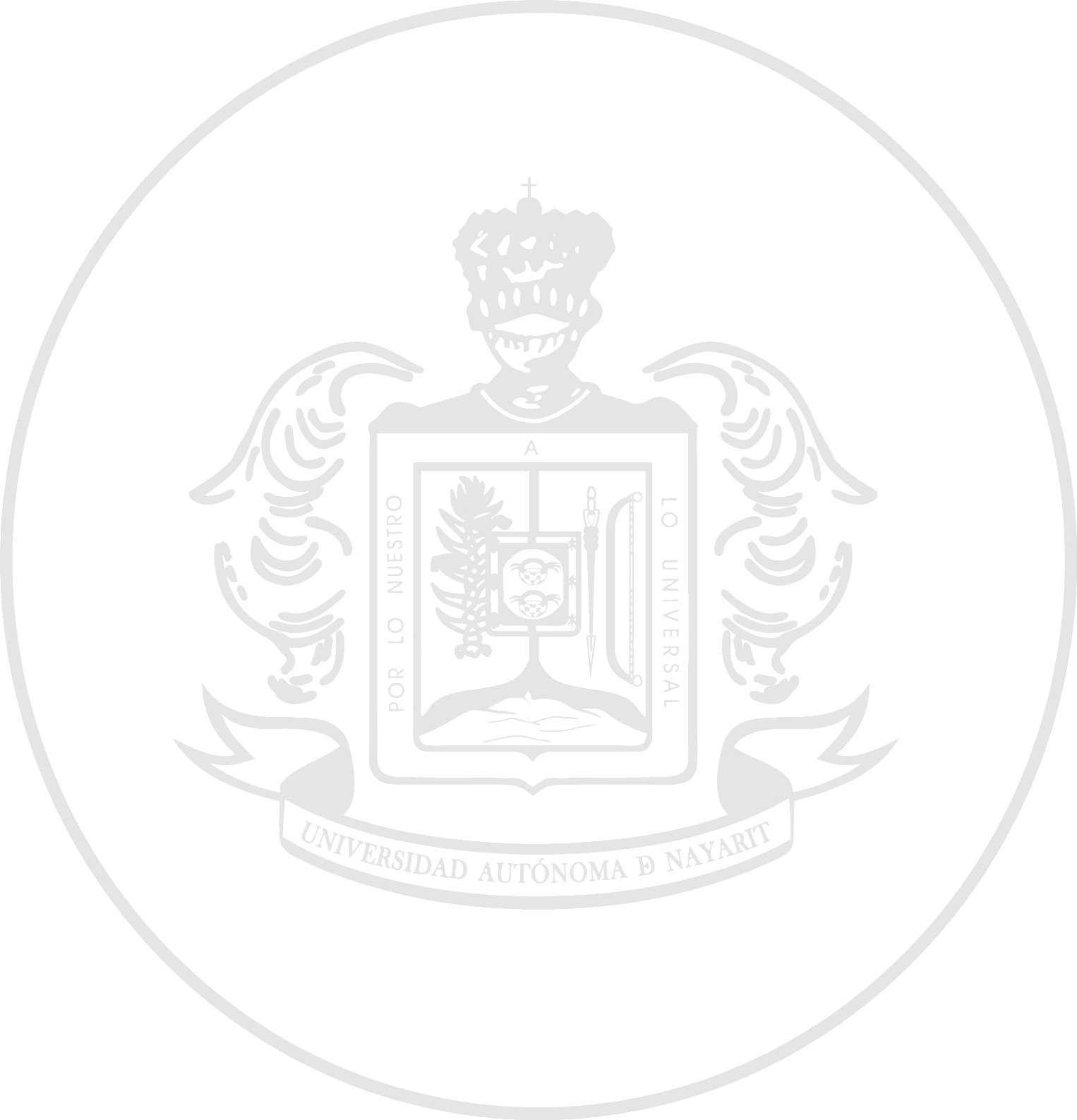 UNIVERSIDAD AUTÓNOMA DE NAYARIT
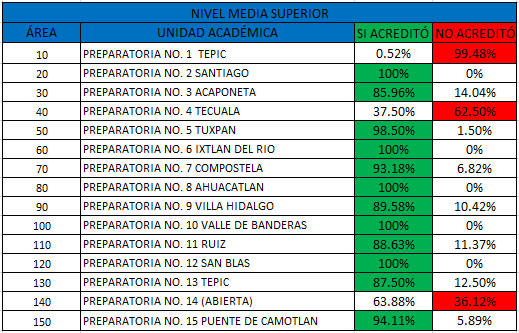 DIRECCIÓN DE RECURSOS HUMANOS
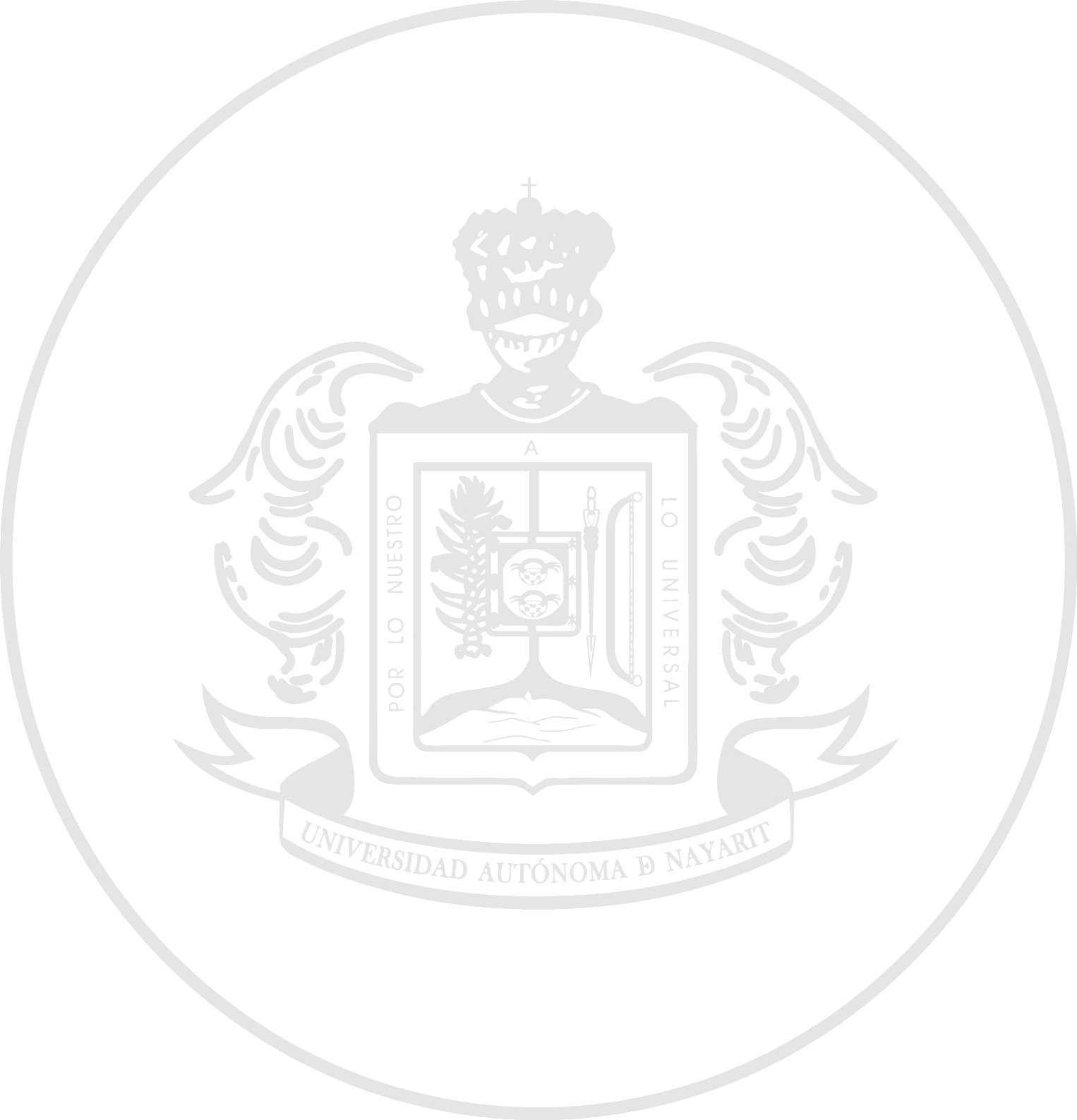 UNIVERSIDAD AUTÓNOMA DE NAYARIT
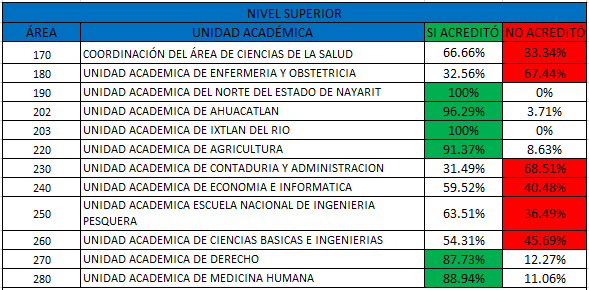 DIRECCIÓN DE RECURSOS HUMANOS
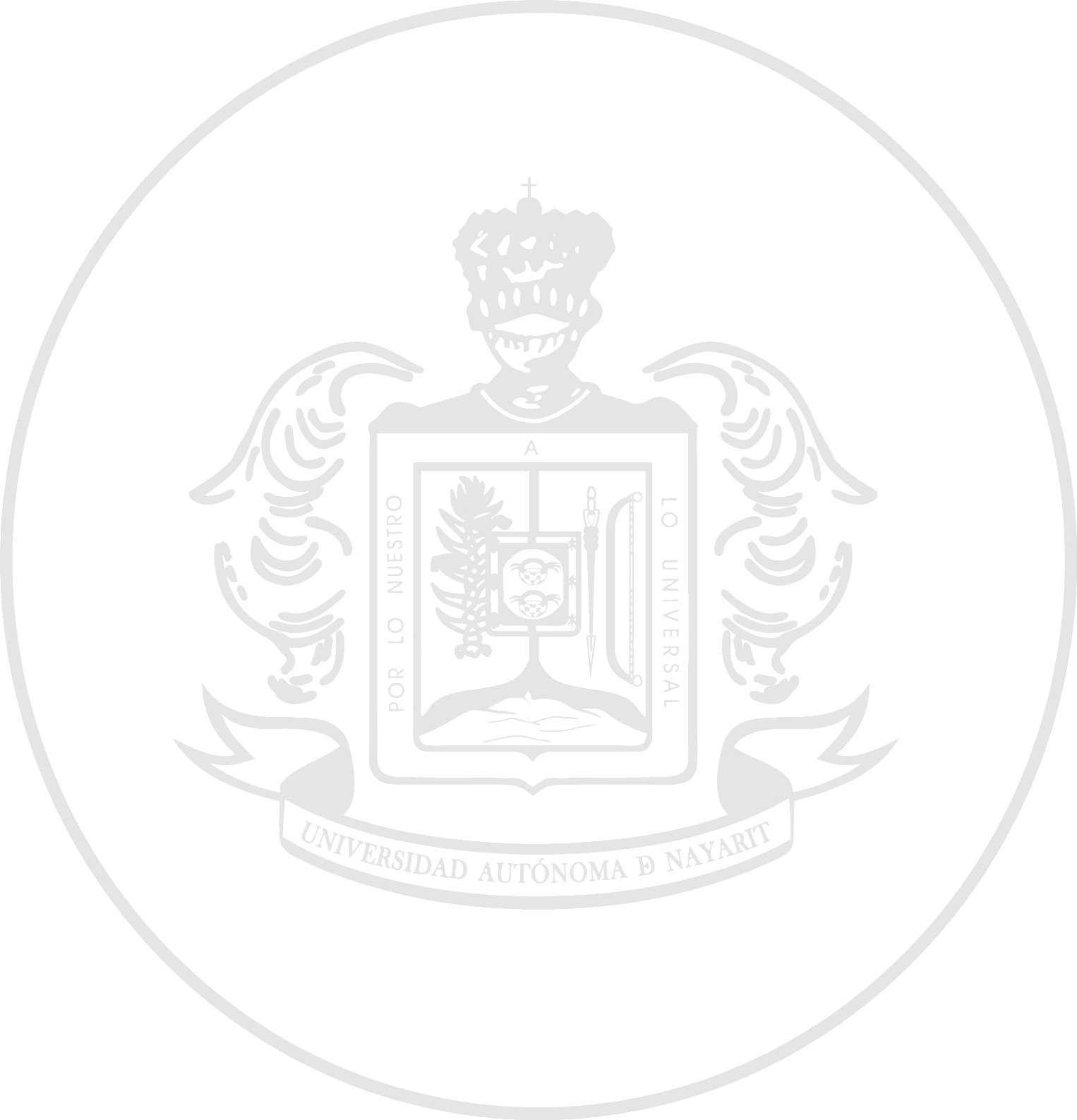 UNIVERSIDAD AUTÓNOMA DE NAYARIT
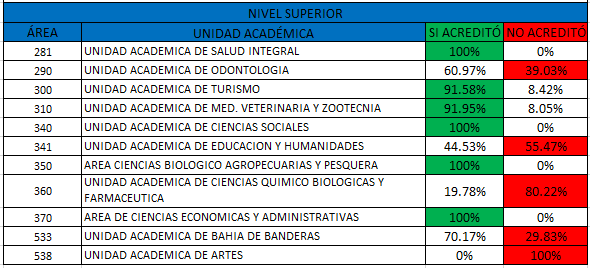 DIRECCIÓN DE RECURSOS HUMANOS
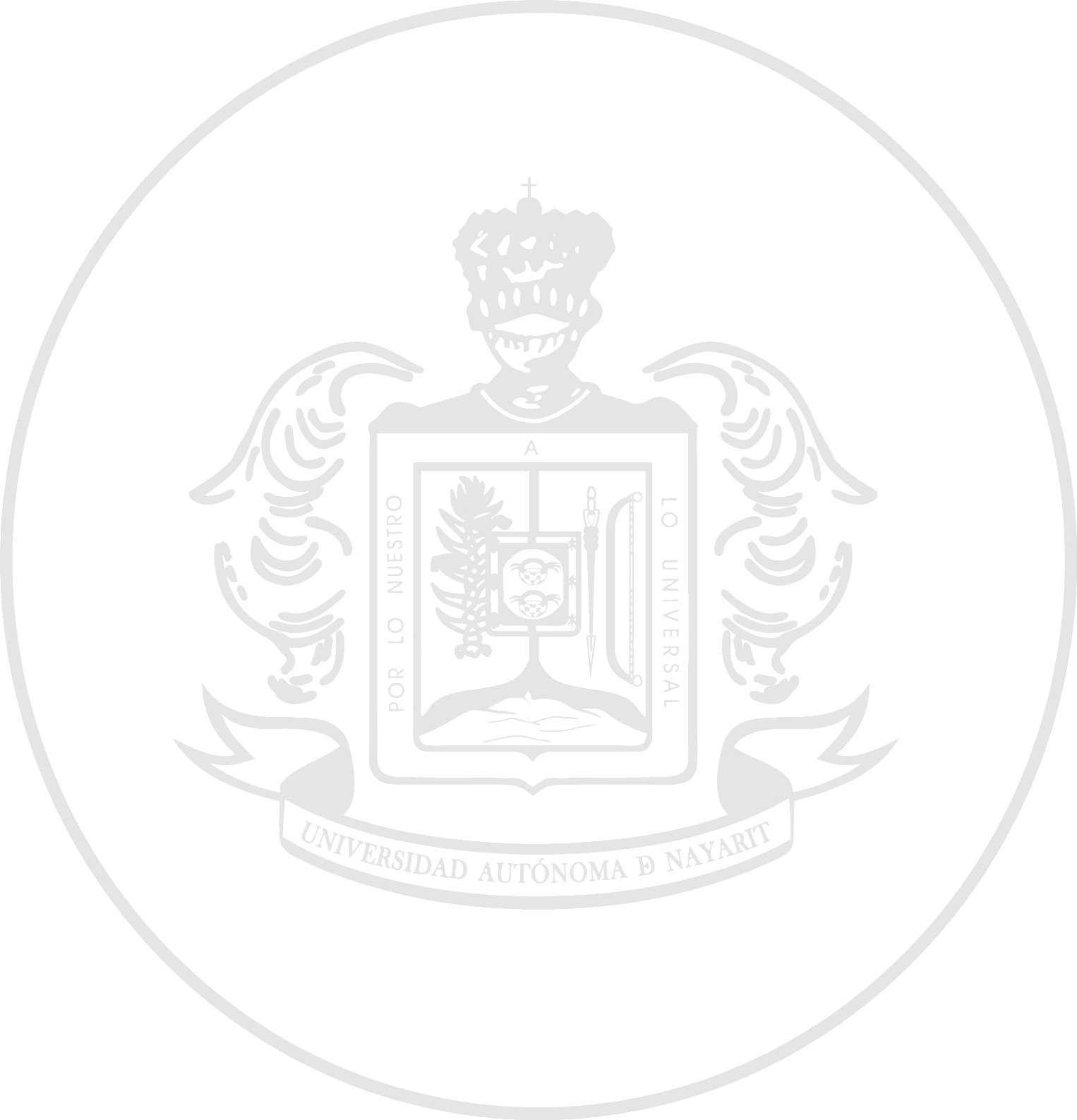 UNIVERSIDAD AUTÓNOMA DE NAYARIT
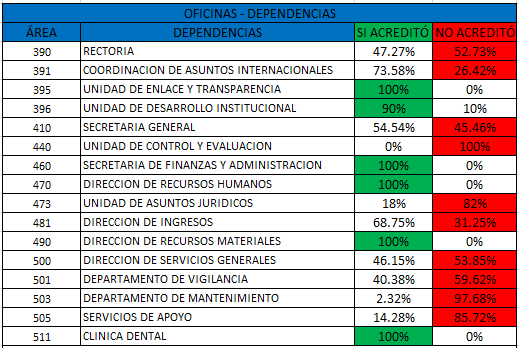 DIRECCIÓN DE RECURSOS HUMANOS
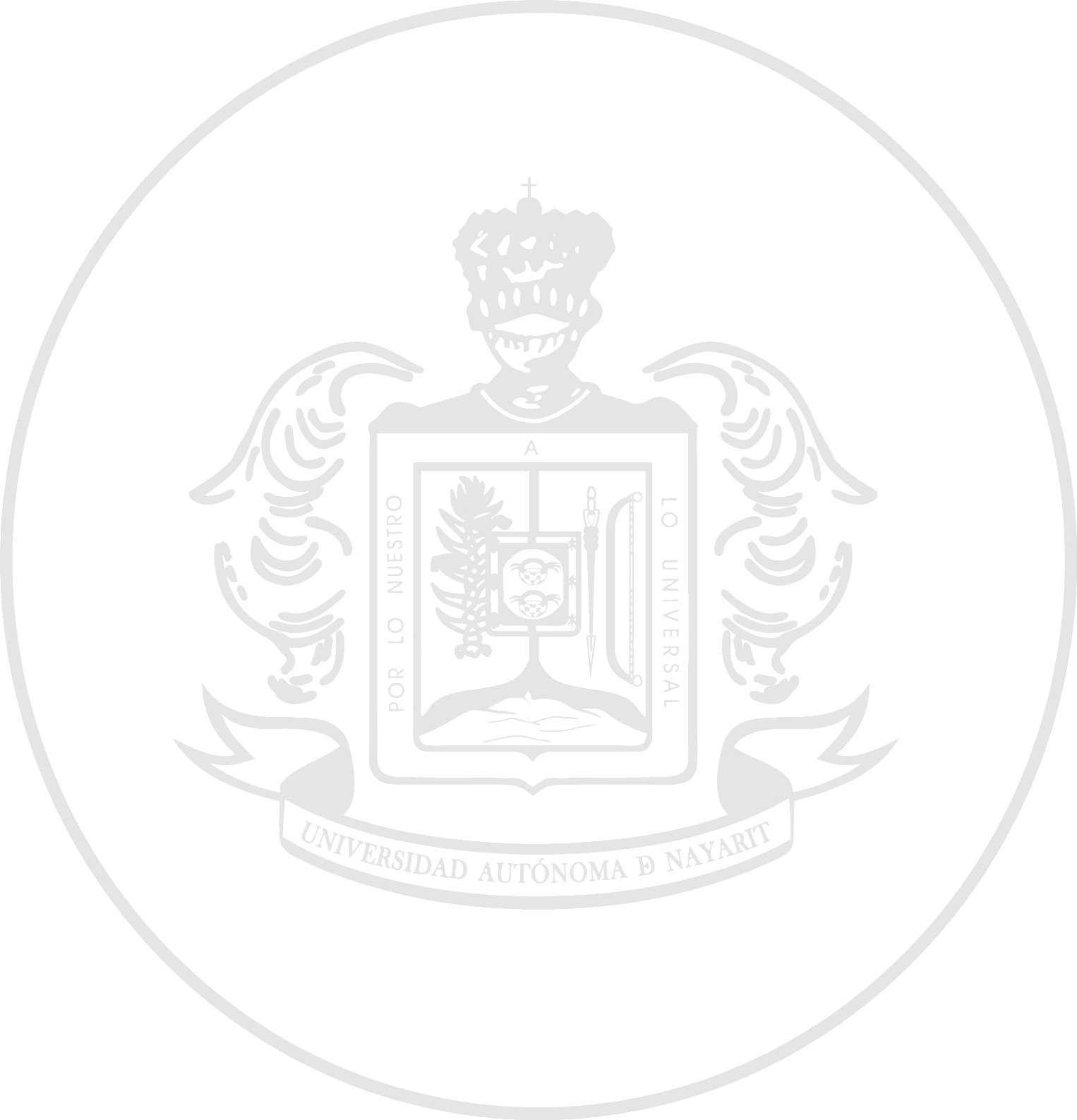 UNIVERSIDAD AUTÓNOMA DE NAYARIT
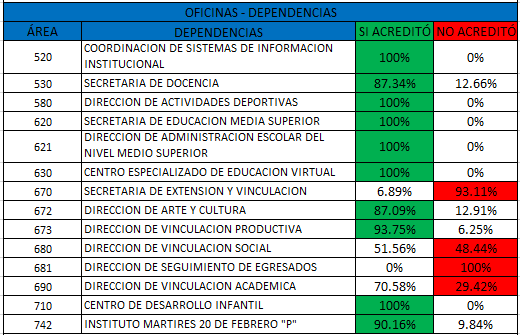 DIRECCIÓN DE RECURSOS HUMANOS
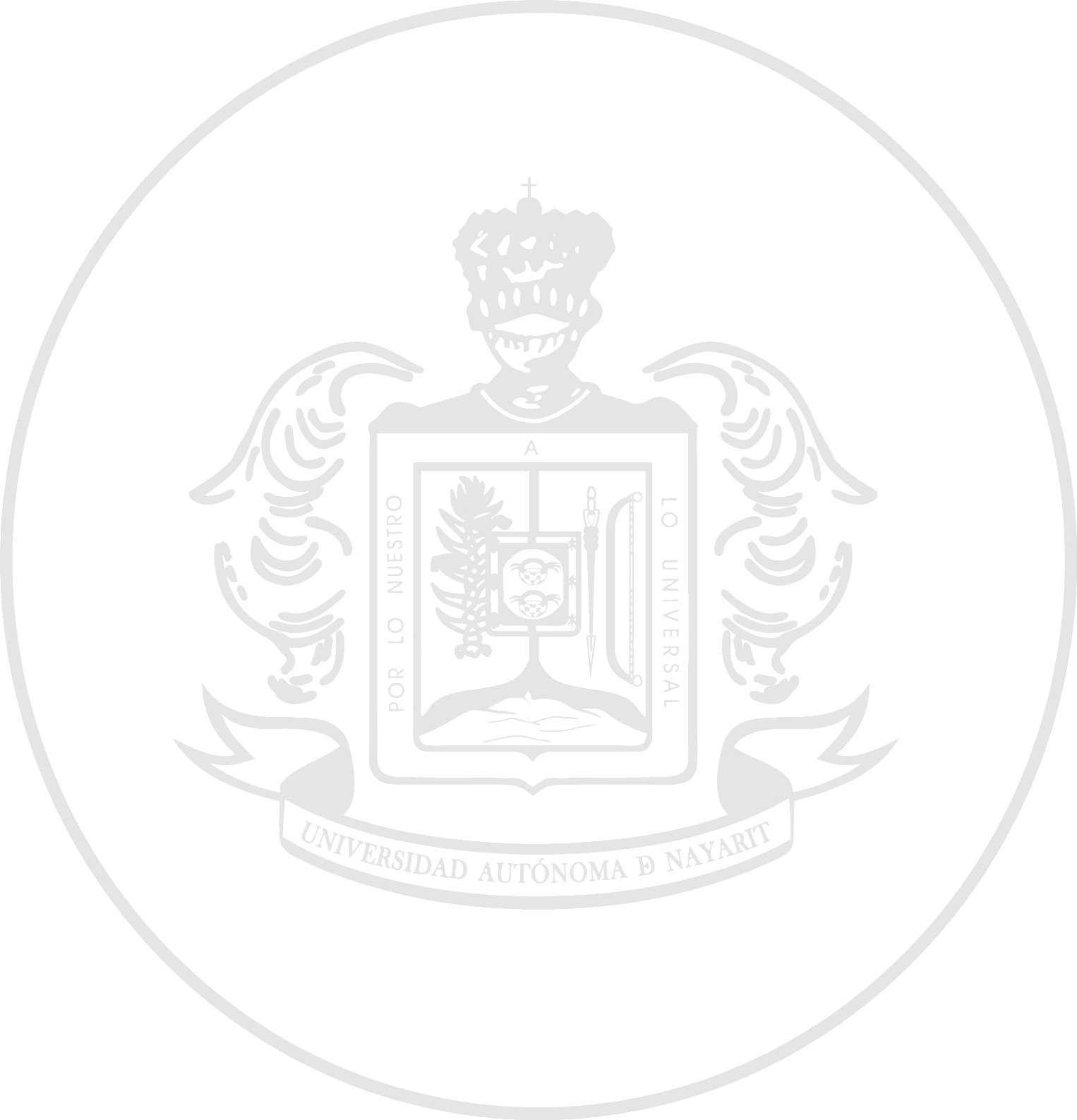 UNIVERSIDAD AUTÓNOMA DE NAYARIT
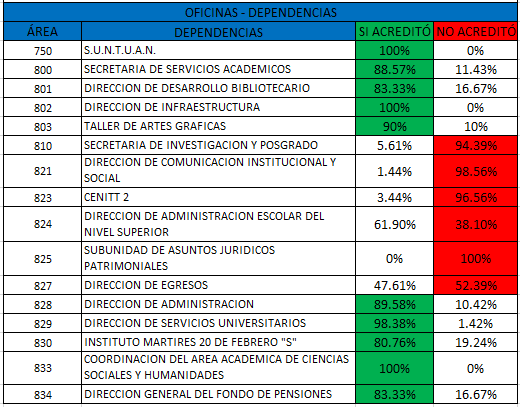 DIRECCIÓN DE RECURSOS HUMANOS
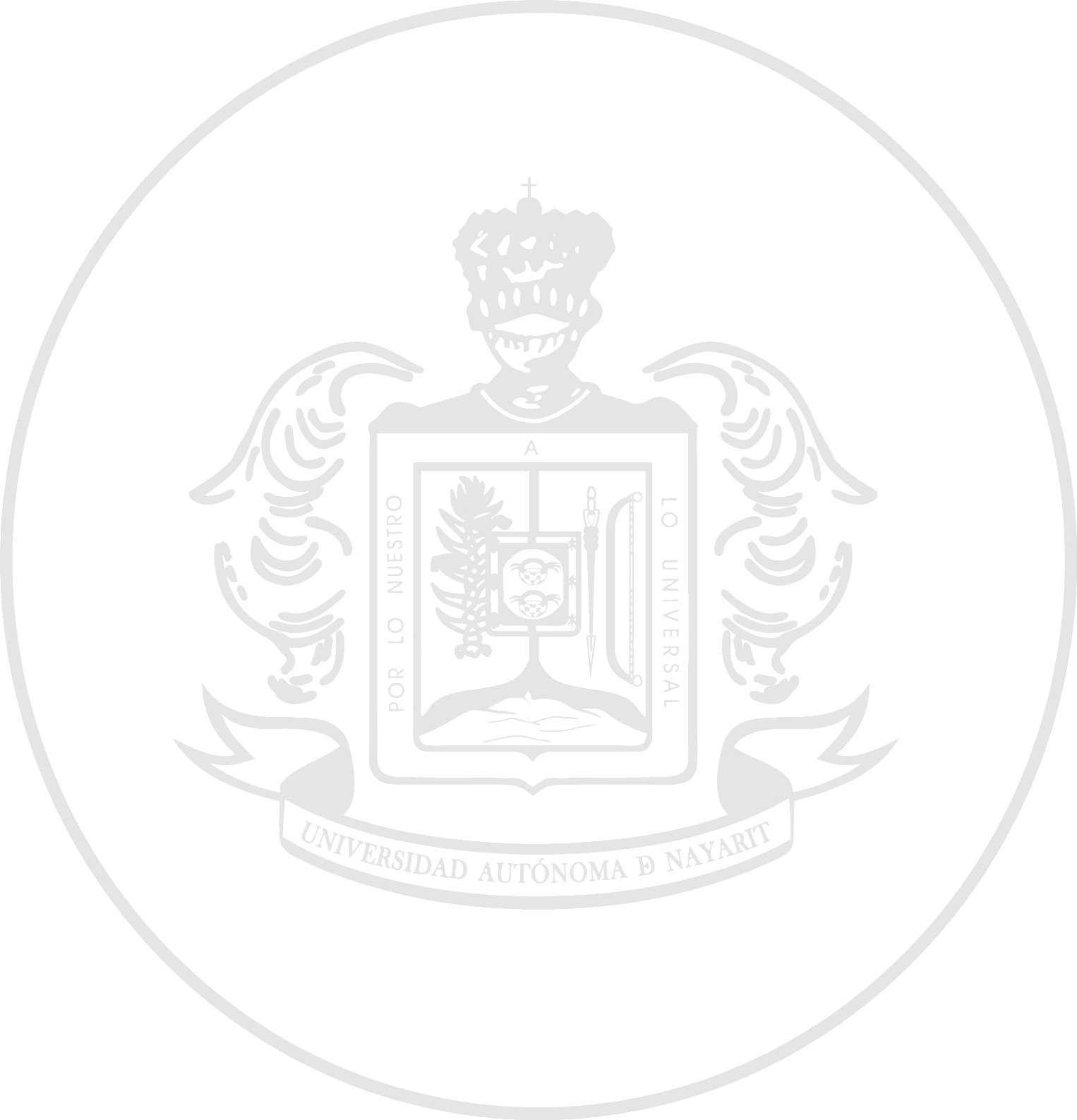 UNIVERSIDAD AUTÓNOMA DE NAYARIT
I.-IDENTIDAD INSTITUCIONAL
(II)
DIRECCIÓN DE RECURSOS HUMANOS
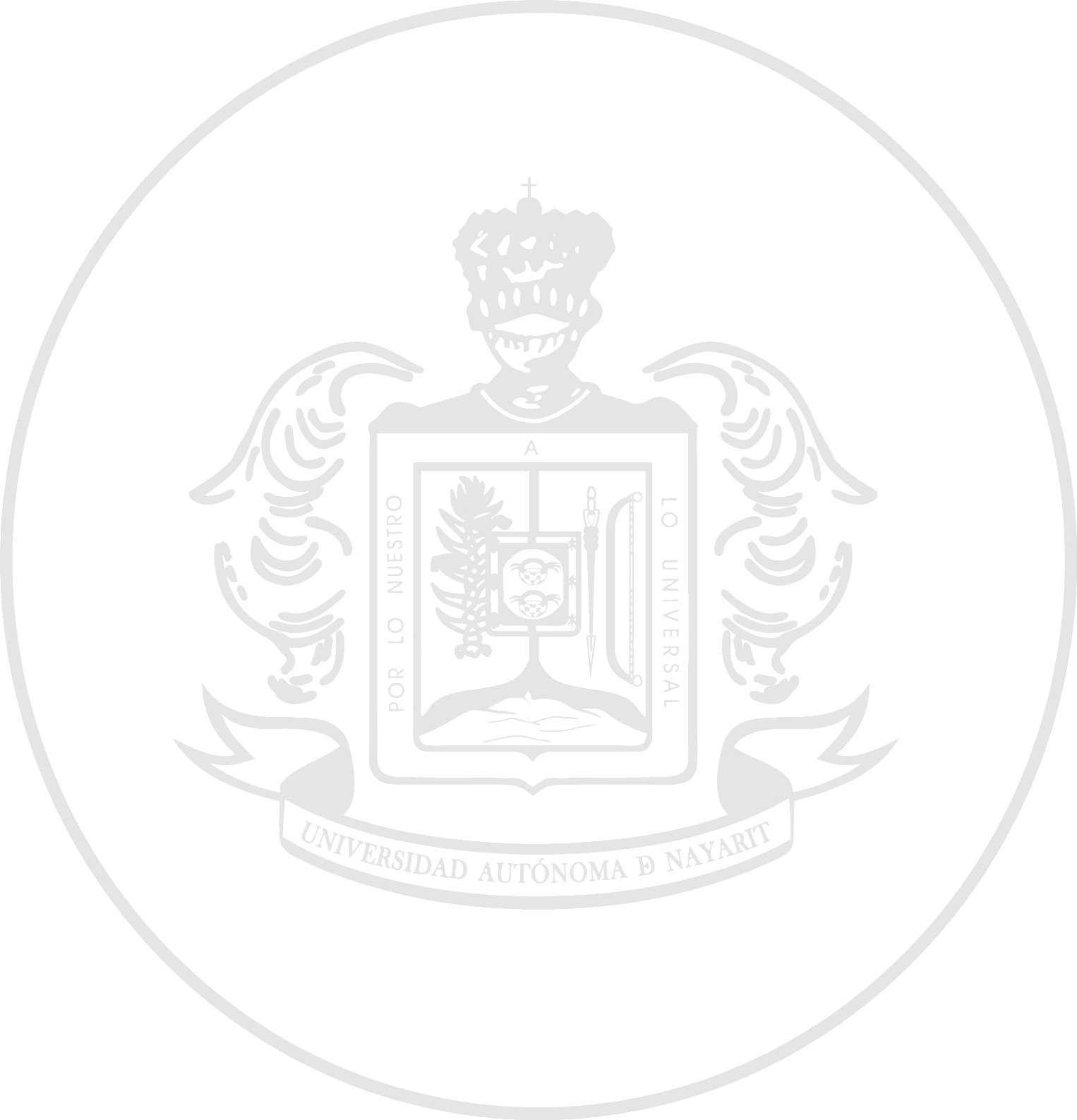 UNIVERSIDAD AUTÓNOMA DE NAYARIT
CUADRO II-1. ¿TE SIENTES ORGULLOSO DE FORMAR PARTE DE LA INSTITUCIÓN?
FUENTE: ENCUESTA AMBIENTE DE TRABAJO UAN, 2019
DIRECCIÓN DE RECURSOS HUMANOS
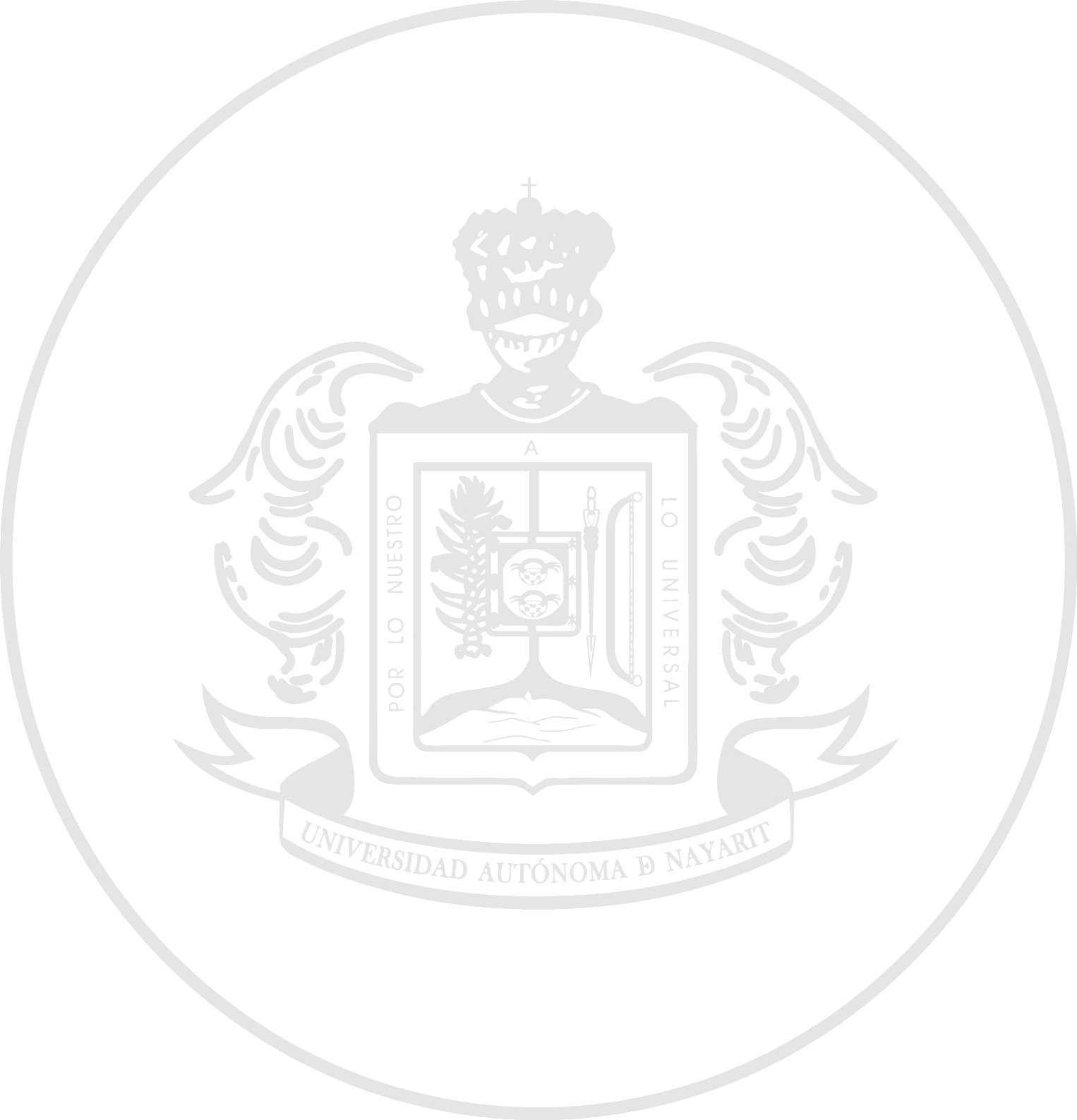 UNIVERSIDAD AUTÓNOMA DE NAYARIT
CUADRO II-2. SELECCIONA 3 DE LOS SIGUIENTES ELEMENTOS DE LA UAN CON LOS QUE TE   
 IDENTIFICAS MÁS
FUENTE: ENCUESTA AMBIENTE DE TRABAJO UAN, 2019
DIRECCIÓN DE RECURSOS HUMANOS
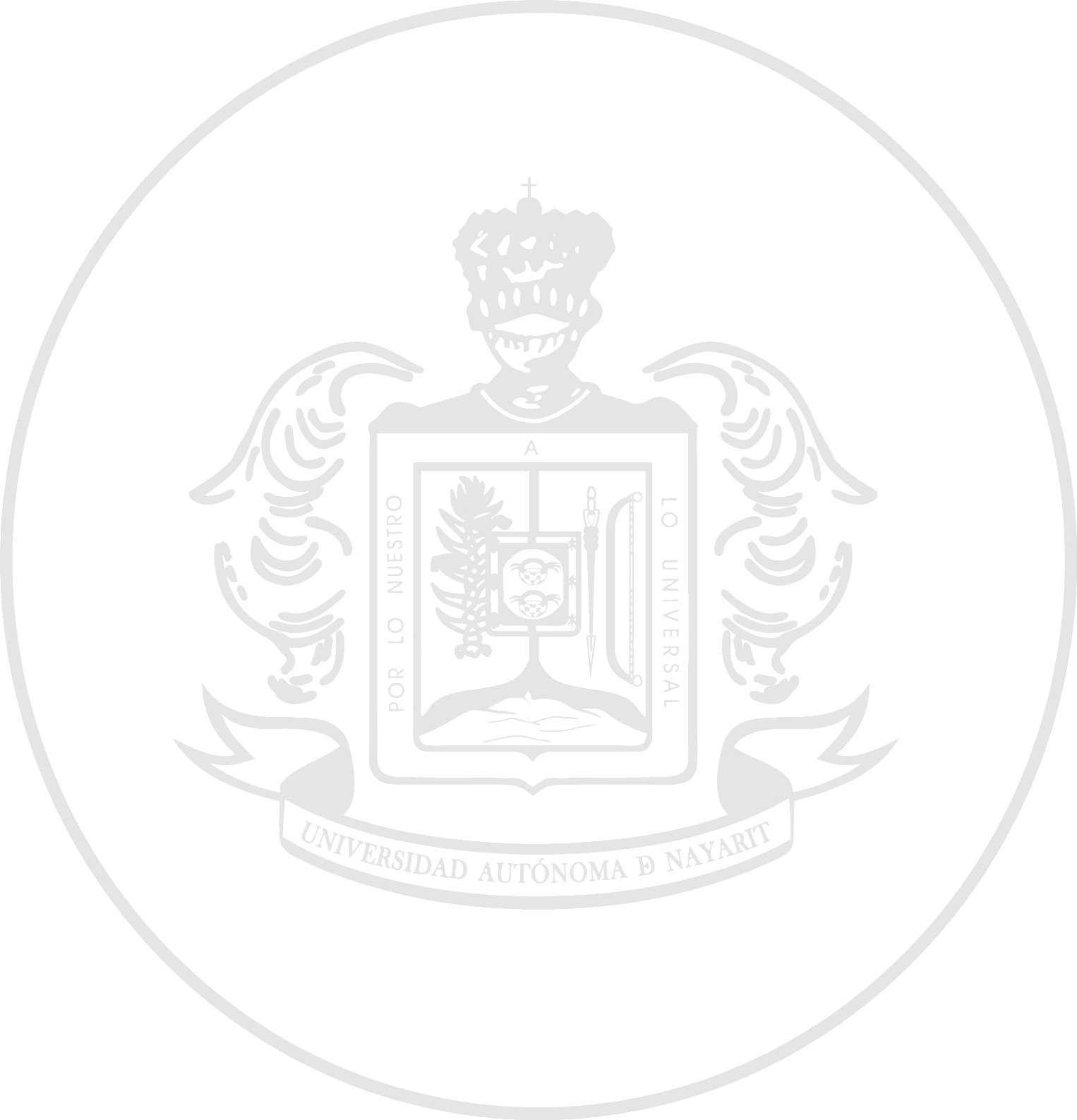 UNIVERSIDAD AUTÓNOMA DE NAYARIT
CUADRO II-3. ¿CONOCES EL CÓDIGO DE ÉTICA DE LA INSTITUCIÓN?
FUENTE: ENCUESTA AMBIENTE DE TRABAJO UAN, 2019
DIRECCIÓN DE RECURSOS HUMANOS
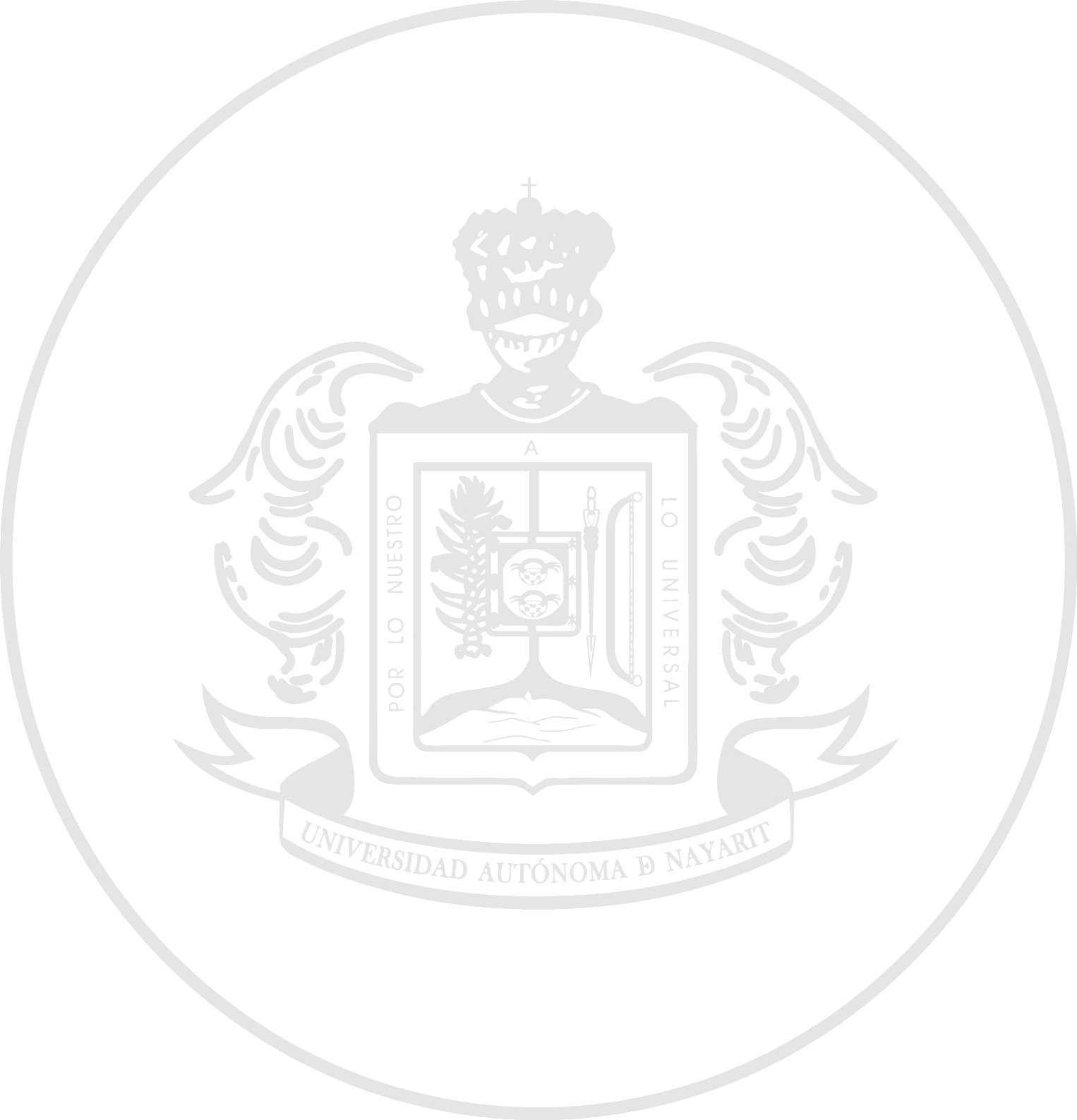 UNIVERSIDAD AUTÓNOMA DE NAYARIT
CUADRO II-4. ENUMERA DEL 1 AL 8 LOS SIGUIENTES VALORES INSTITUCIONALES (SIENDO EL 1 EL MÁS IMPORTANTE)
5
6
7
8
2
4
FUENTE: ENCUESTA AMBIENTE DE TRABAJO UAN, 2019
DIRECCIÓN DE RECURSOS HUMANOS
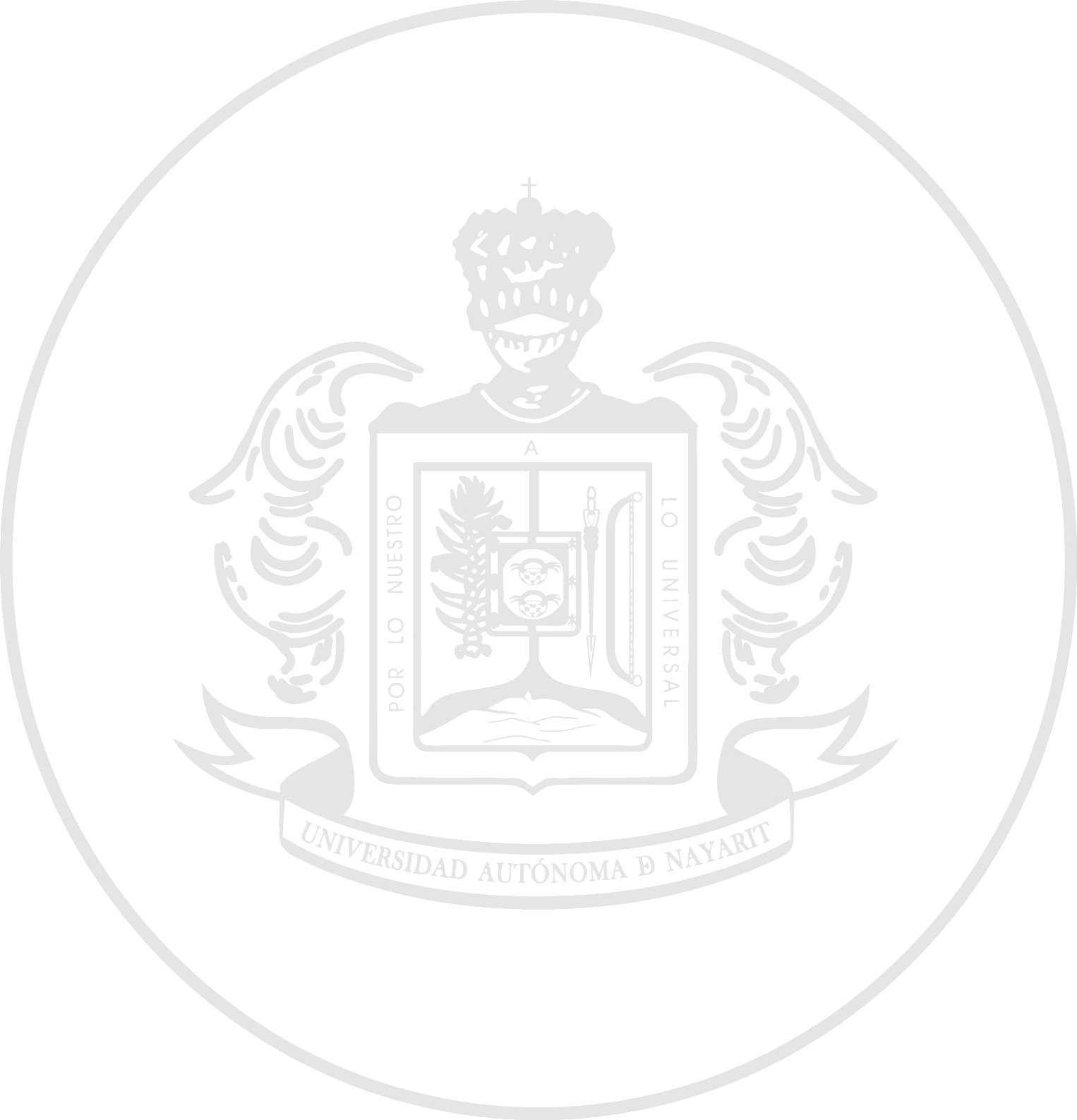 UNIVERSIDAD AUTÓNOMA DE NAYARIT
IDENTIDAD INSTITUCIONAL
(II)
En el rubro correspondiente a “Identidad Institucional” un alto porcentaje se siente orgulloso por la institución, también la comunidad universitaria se identifica con los elementos en la siguiente jerarquización: 
1.-Escudo
2.-Lema
3.-Egresados e Instalaciones
Se manifiesta que menos de 1/3 de los trabajadores que contestaron la encuesta no conoce el código de ética.
Dentro de los valores que conforman al código de ética, los trabajadores  consideran que el siguiente orden de importancia es en el cual se tienen que ver representados:
 1.-Transparencia y rendición de cuentas
 2.-Responsabilidad
 3.-Justicia
 4.-equidad
 5.-Profesionalismo e integridad
 6.-Tolerancia
 7.-Lealtad y compromiso
 8.-Conciencia ecológica
DIRECCIÓN DE RECURSOS HUMANOS
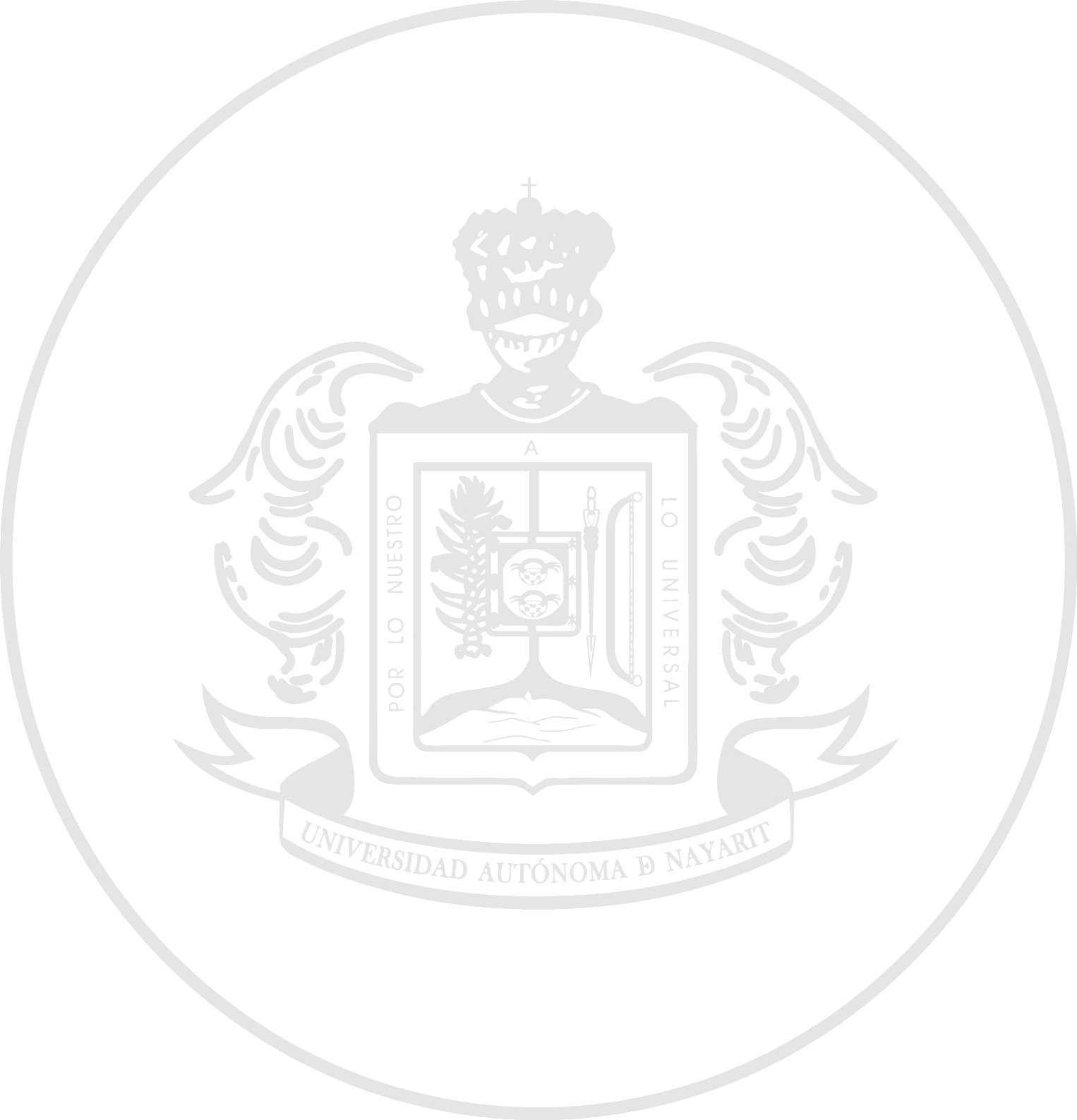 UNIVERSIDAD AUTÓNOMA DE NAYARIT
II.-SEGURIDAD OCUPACIONAL 
– 
ESPACIO FÍSICO
(SOEF)
DIRECCIÓN DE RECURSOS HUMANOS
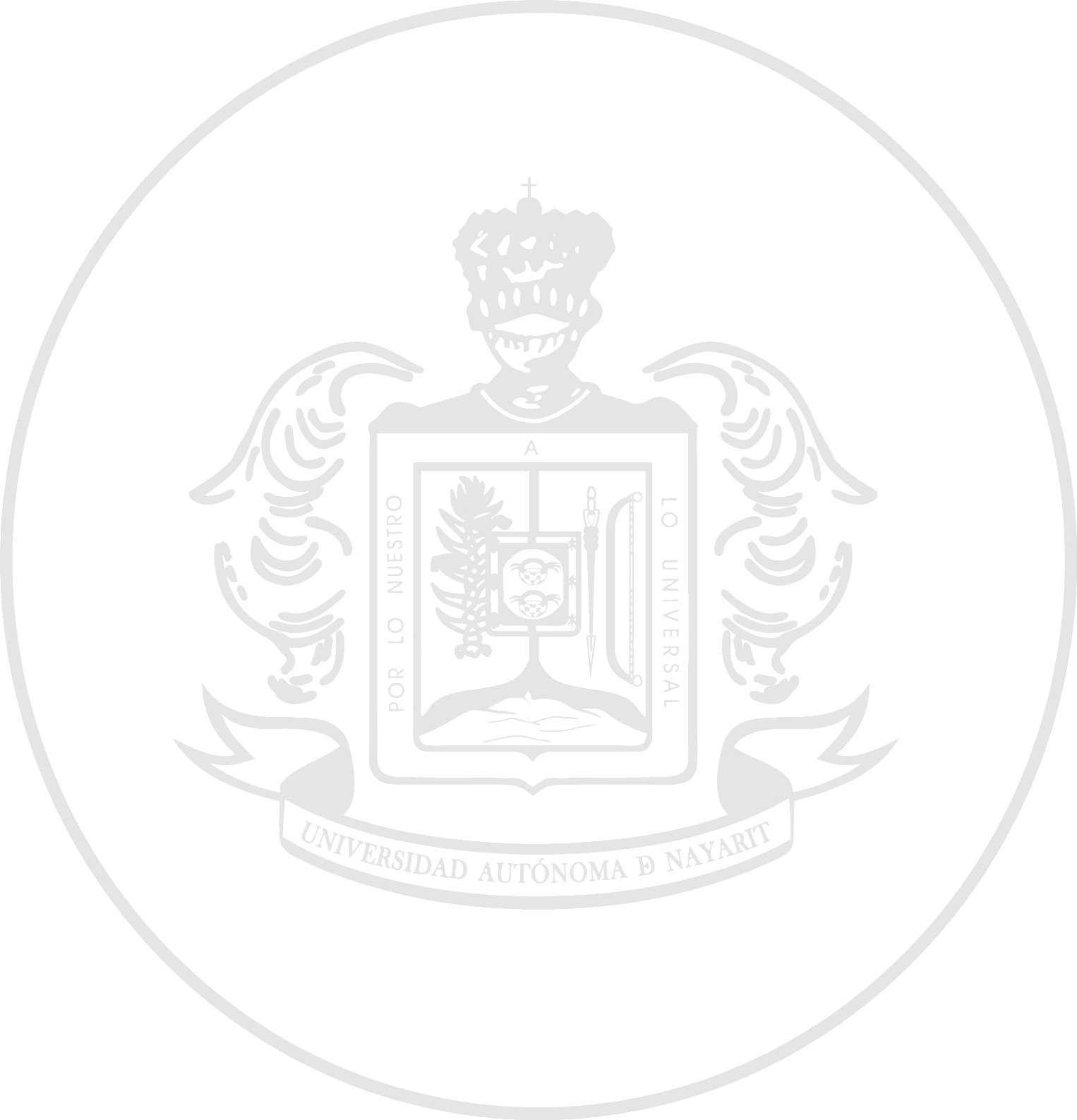 UNIVERSIDAD AUTÓNOMA DE NAYARIT
CUADRO SOEF-1. LA ILUMINACIÓN EN TU ÁREA DE TRABAJO ES…
FUENTE: ENCUESTA AMBIENTE DE TRABAJO UAN, 2019
DIRECCIÓN DE RECURSOS HUMANOS
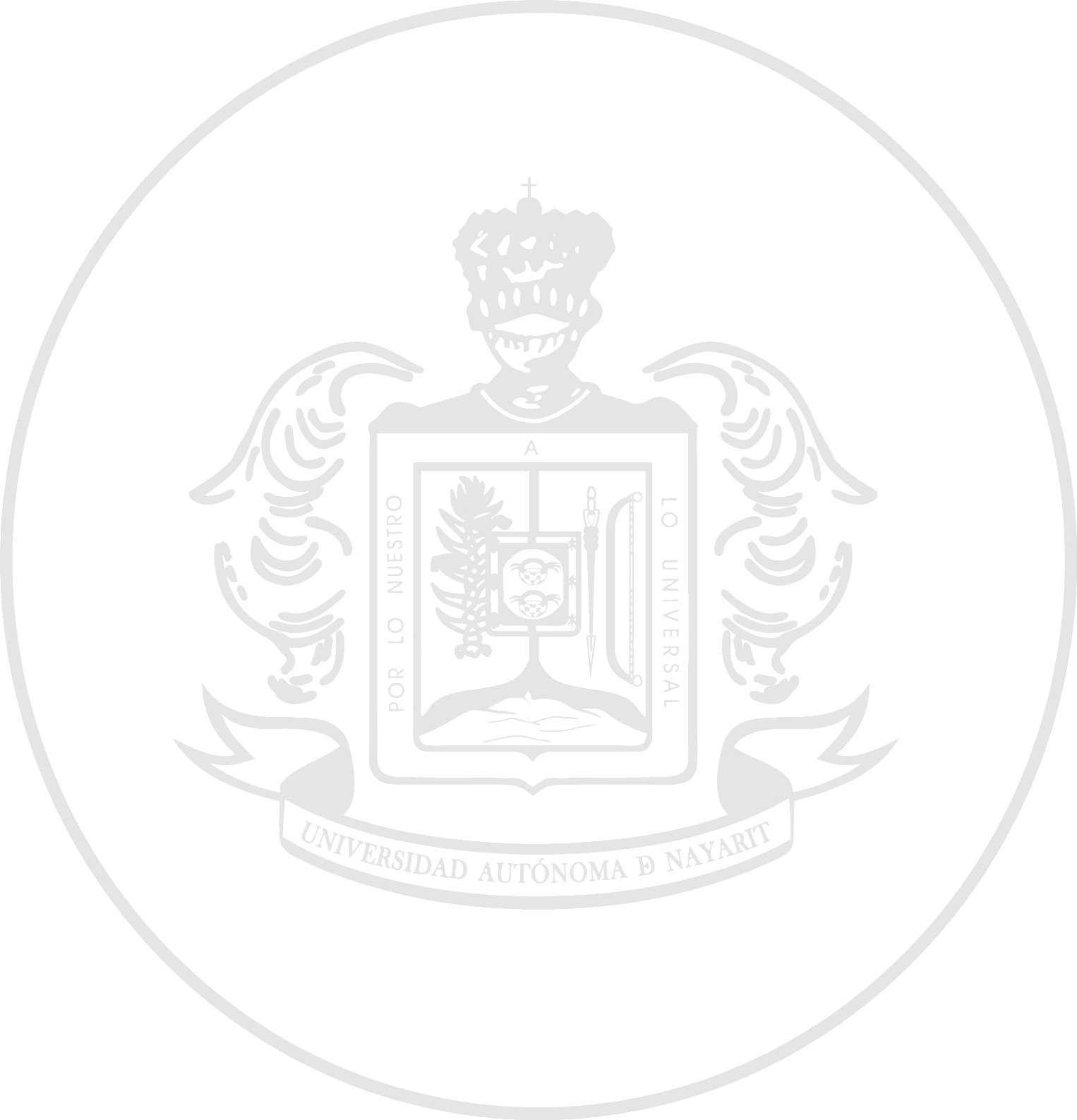 UNIVERSIDAD AUTÓNOMA DE NAYARIT
CUADRO SOEF-2. EL CLIMA EN TU ÁREA DE TRABAJO (TEMPERATURA) ES…
FUENTE: ENCUESTA AMBIENTE DE TRABAJO UAN, 2019
DIRECCIÓN DE RECURSOS HUMANOS
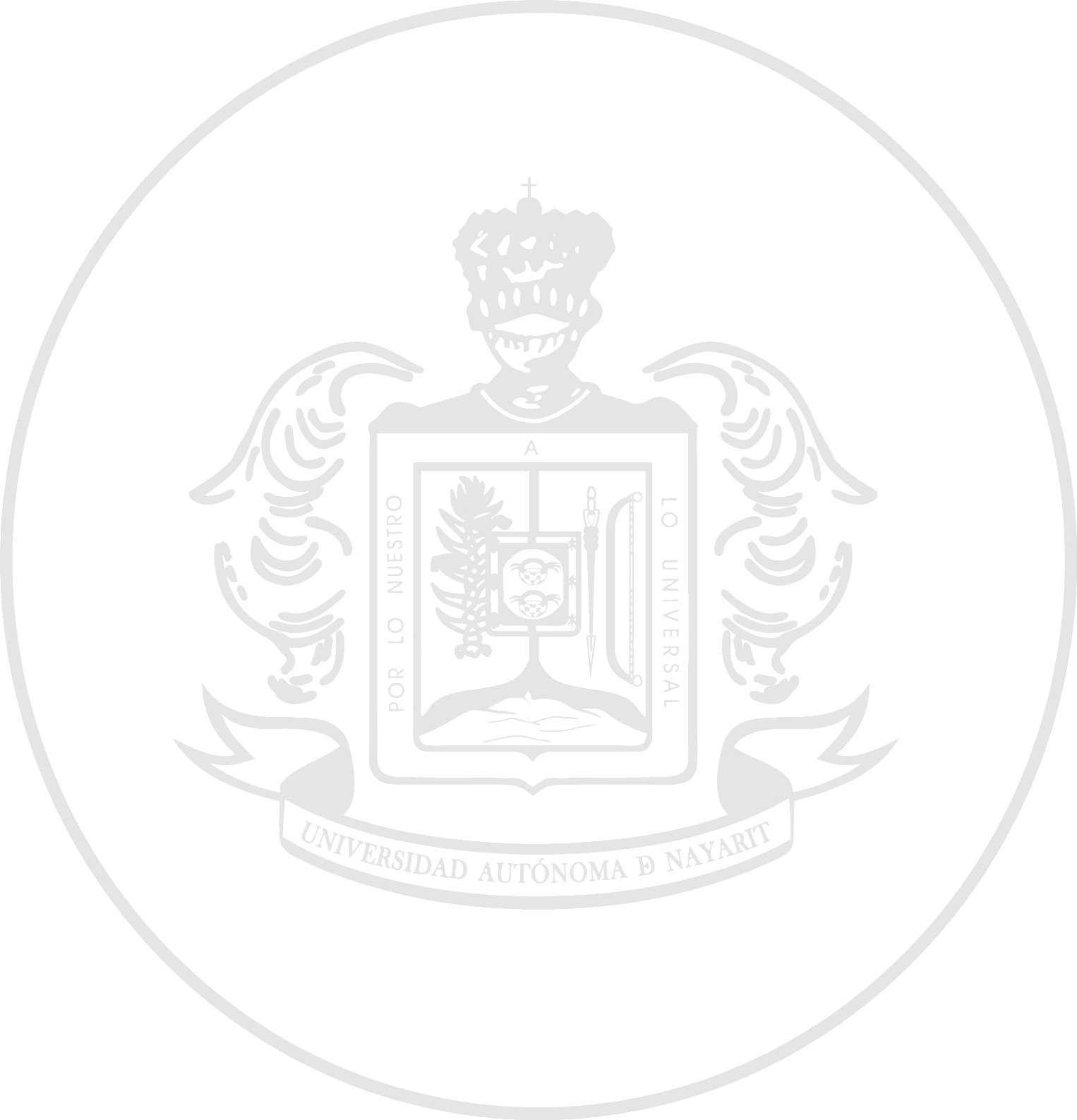 UNIVERSIDAD AUTÓNOMA DE NAYARIT
CUADRO SOEF-3. PARA CONCENTRARTE EN TU TRABAJO, EL NIVEL DE RUIDO ES…
FUENTE: ENCUESTA AMBIENTE DE TRABAJO UAN, 2019
DIRECCIÓN DE RECURSOS HUMANOS
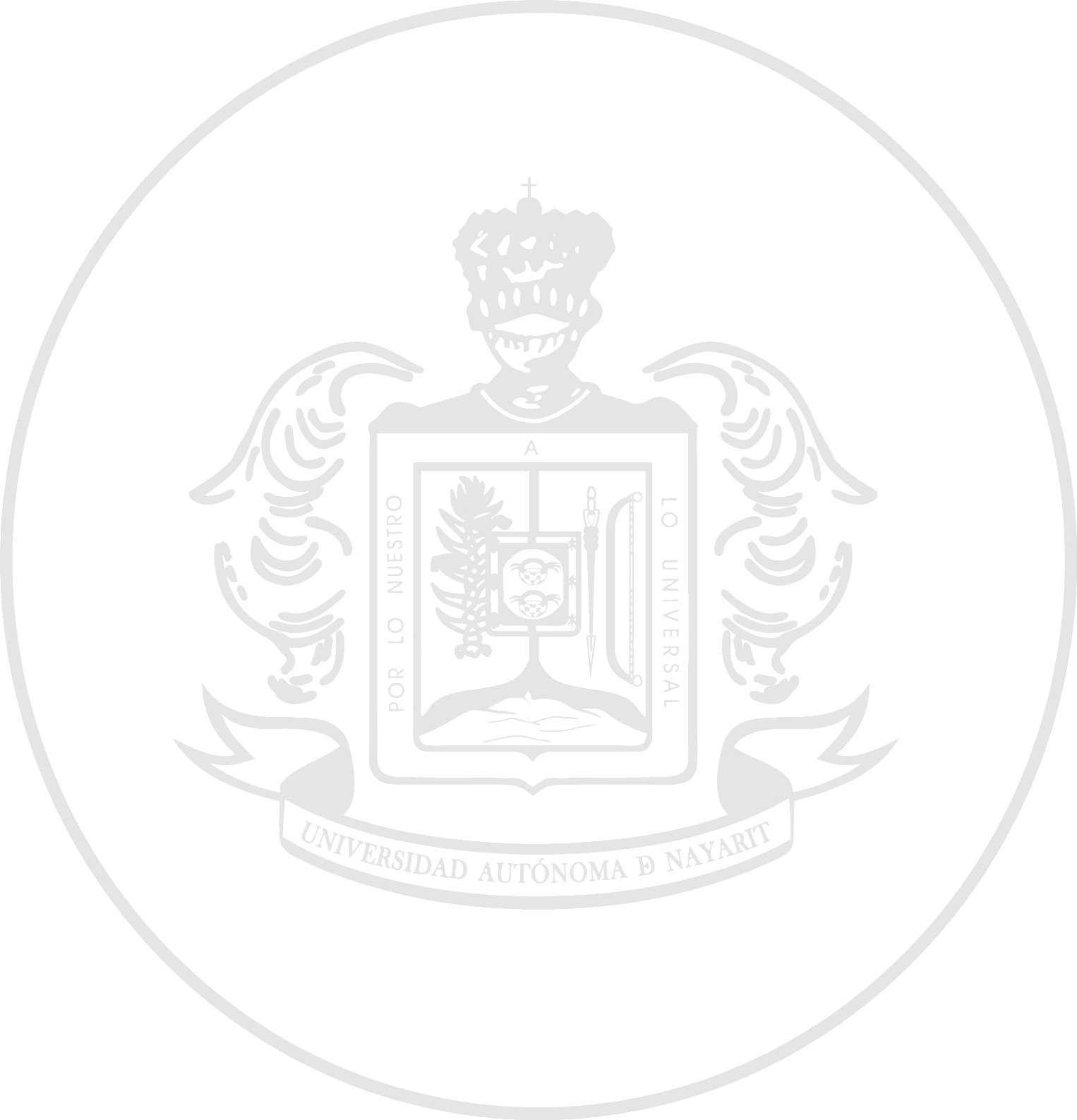 UNIVERSIDAD AUTÓNOMA DE NAYARIT
CUADRO SOEF-4. EL MOBILIARIO DEL QUE DISPONES EN TU ÁREA DE TRABAJO ES…
FUENTE: ENCUESTA AMBIENTE DE TRABAJO UAN, 2019
DIRECCIÓN DE RECURSOS HUMANOS
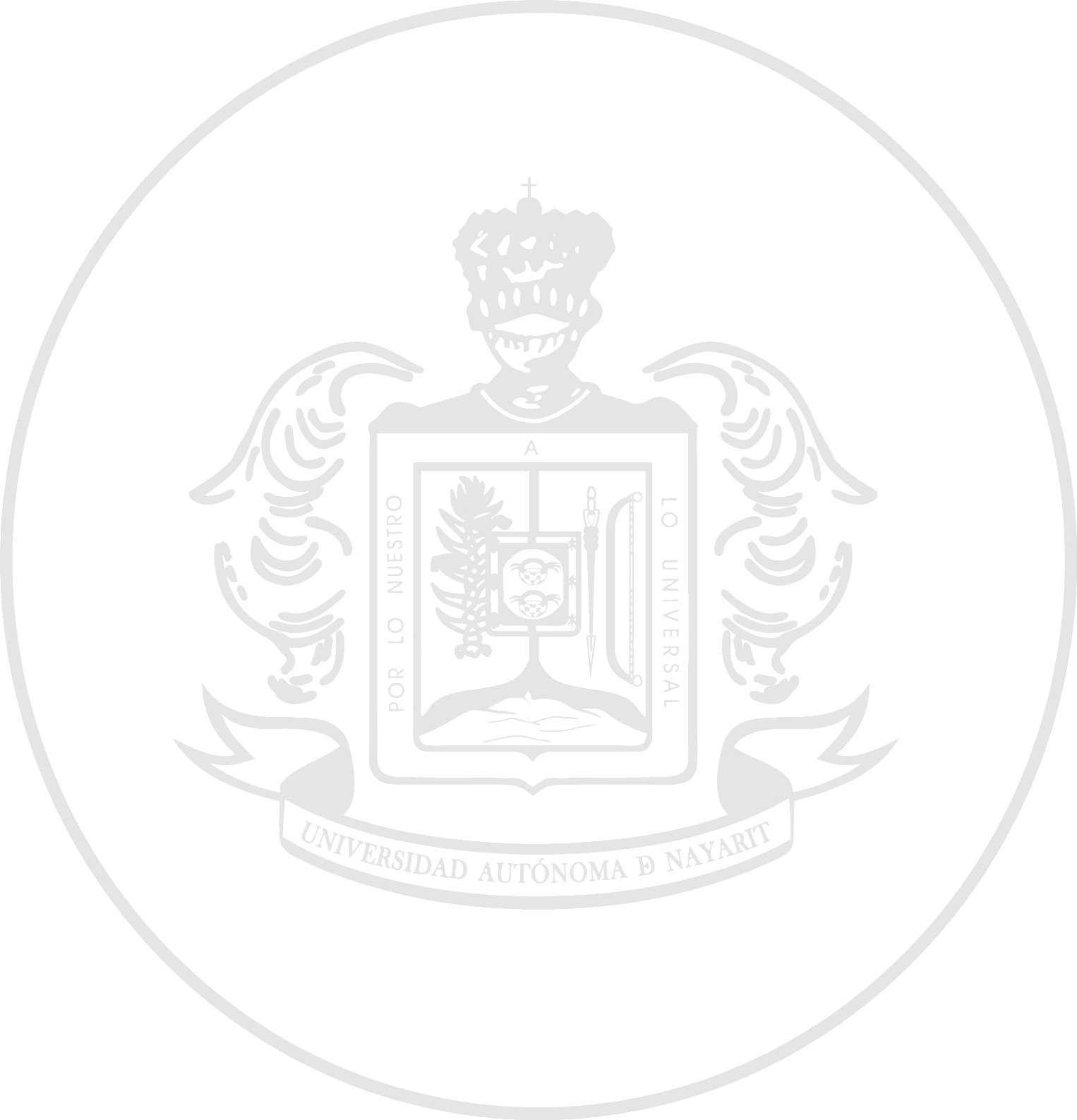 UNIVERSIDAD AUTÓNOMA DE NAYARIT
CUADRO SOEF-5. EL ESPACIO PARA REALIZAR TUS FUNCIONES ES…
FUENTE: ENCUESTA AMBIENTE DE TRABAJO UAN, 2019
DIRECCIÓN DE RECURSOS HUMANOS
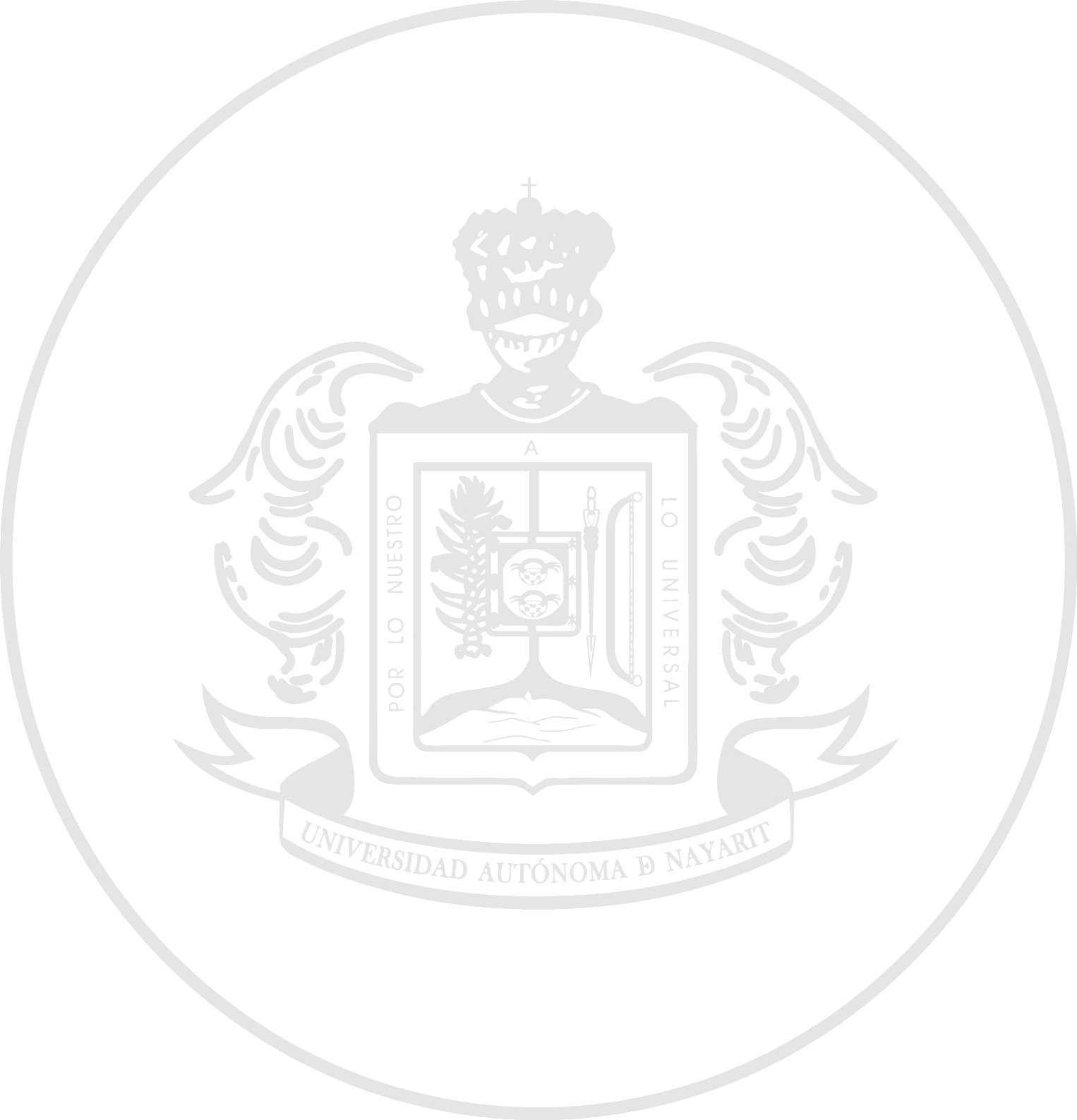 UNIVERSIDAD AUTÓNOMA DE NAYARIT
CUADRO SOEF-6. LAS CONDICIONES DE HIGIENE DEL LUGAR DONDE TE DESEMPEÑAS SON…
FUENTE: ENCUESTA AMBIENTE DE TRABAJO UAN, 2019
DIRECCIÓN DE RECURSOS HUMANOS
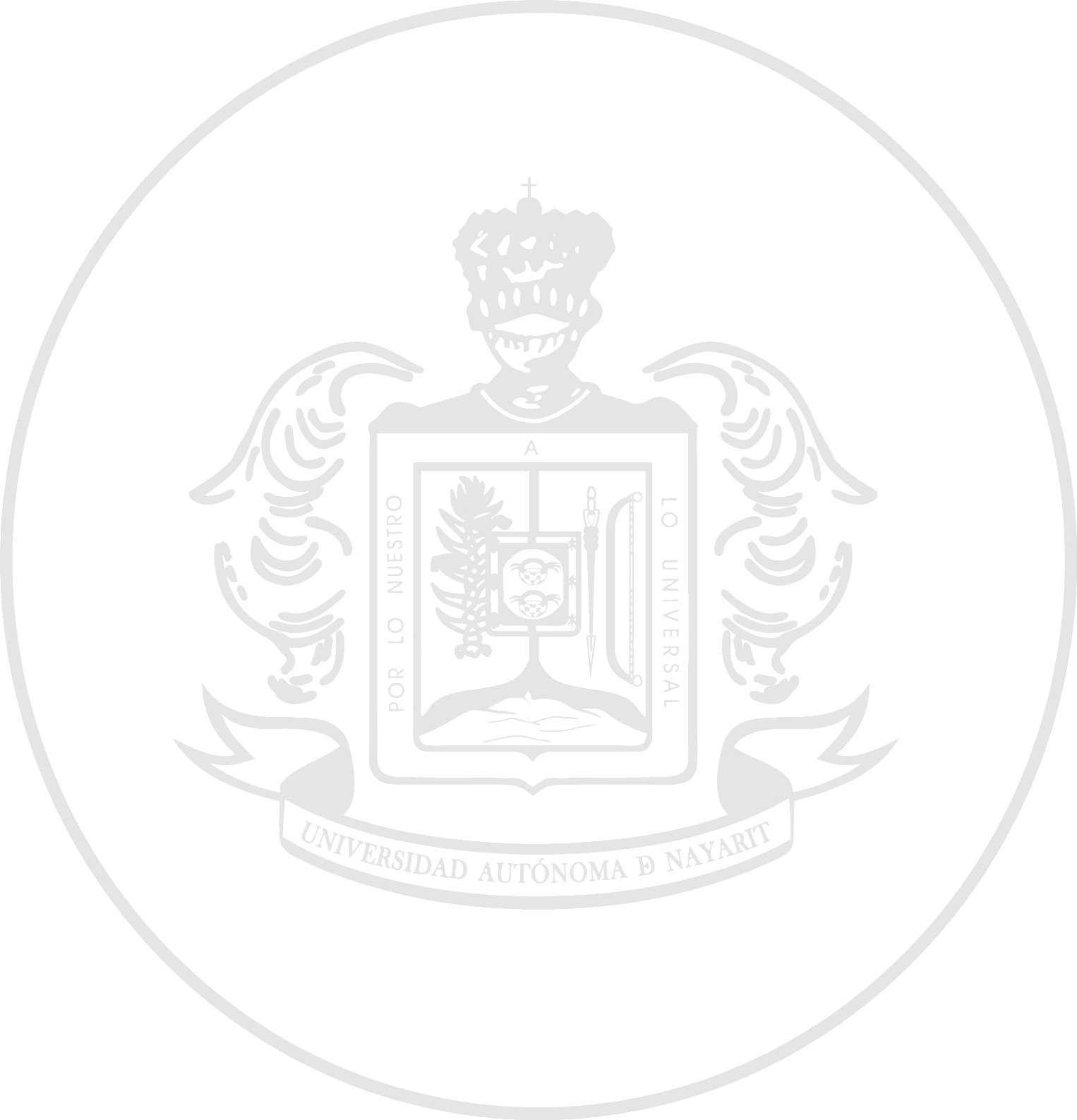 UNIVERSIDAD AUTÓNOMA DE NAYARIT
CUADRO SOEF-7. LA CONDICIONES DE HIGIENE DE LOS SANITARIOS EN TU ÁREA DE TRABAJO ES…
FUENTE: ENCUESTA AMBIENTE DE TRABAJO UAN, 2019
DIRECCIÓN DE RECURSOS HUMANOS
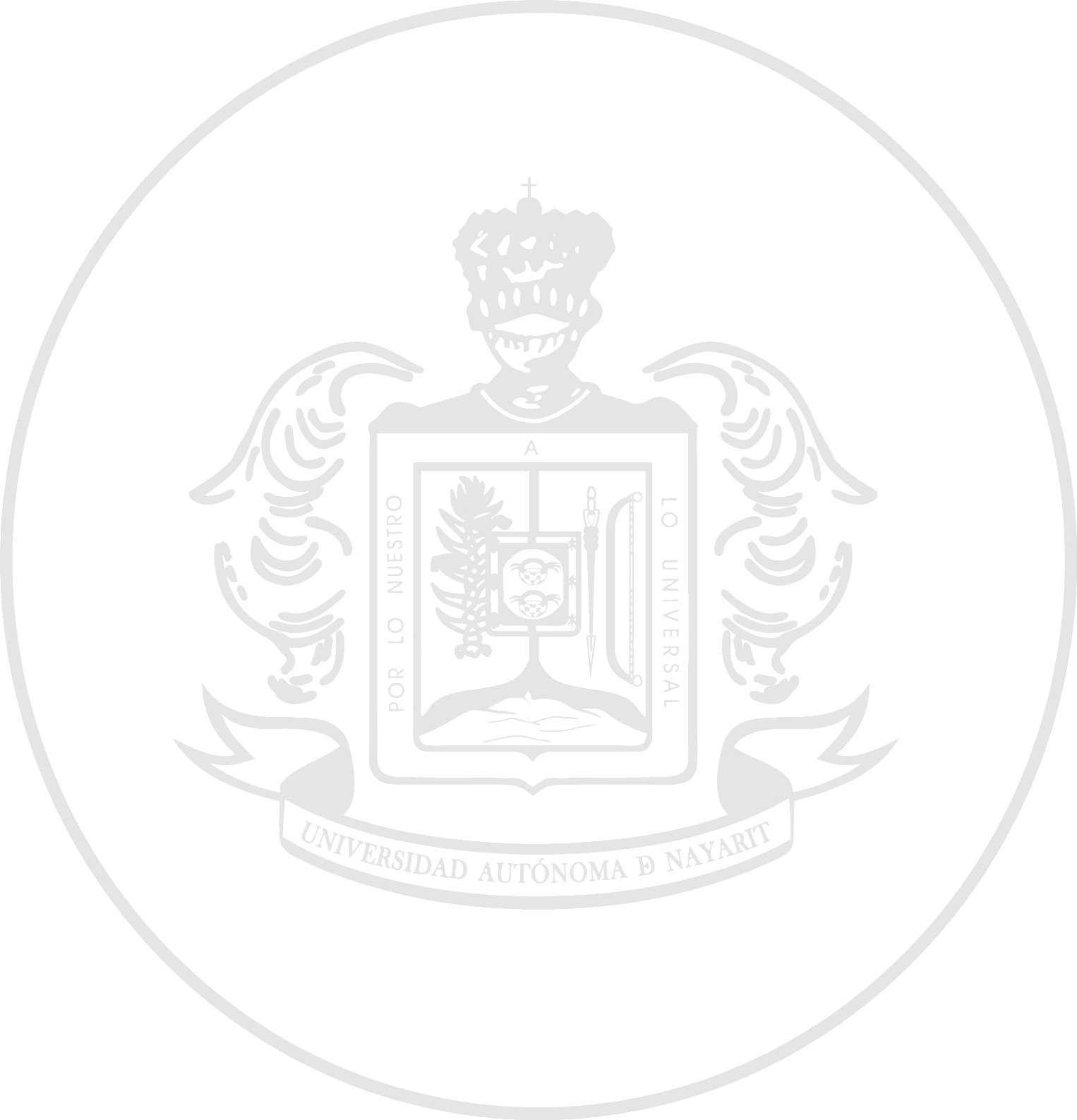 UNIVERSIDAD AUTÓNOMA DE NAYARIT
CUADRO SOEF-8. ¿ CÓMO ES LA RESPUESTA CUANDO SE SOLICITA EL MANTENIMIENTO EN LA INFRAESTRUCTURA FÍSICA EN TU ÁREA DE TRABAJO?
FUENTE: ENCUESTA AMBIENTE DE TRABAJO UAN, 2019
DIRECCIÓN DE RECURSOS HUMANOS
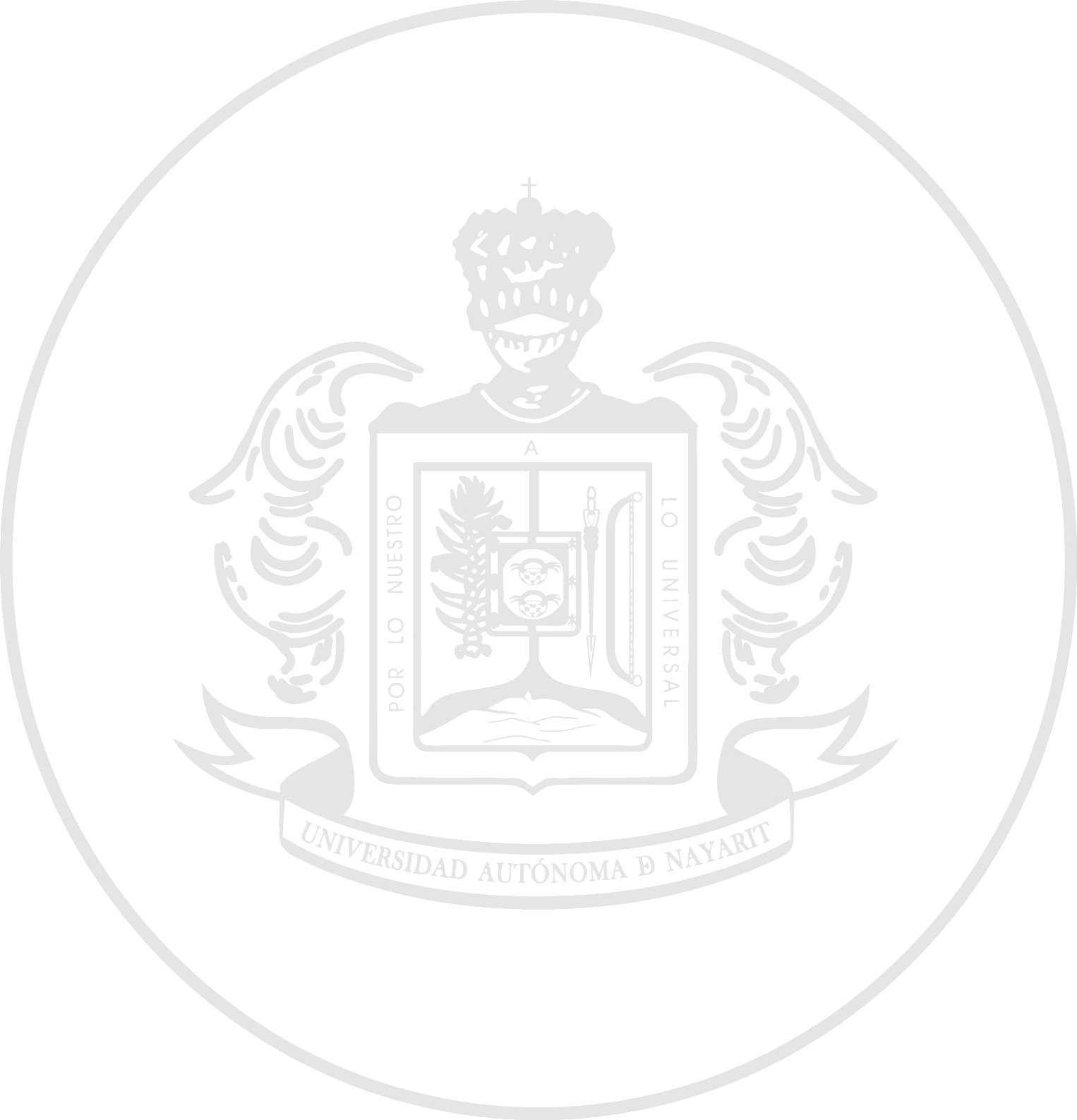 UNIVERSIDAD AUTÓNOMA DE NAYARIT
CUADRO SOEF-9. ¿CONOCES A LOS INTEGRANTES DE LA COMISIÓN DE SEGURIDAD E HIGIENE EN TU ÁREA DE TRABAJO?
FUENTE: ENCUESTA AMBIENTE DE TRABAJO UAN, 2019
DIRECCIÓN DE RECURSOS HUMANOS
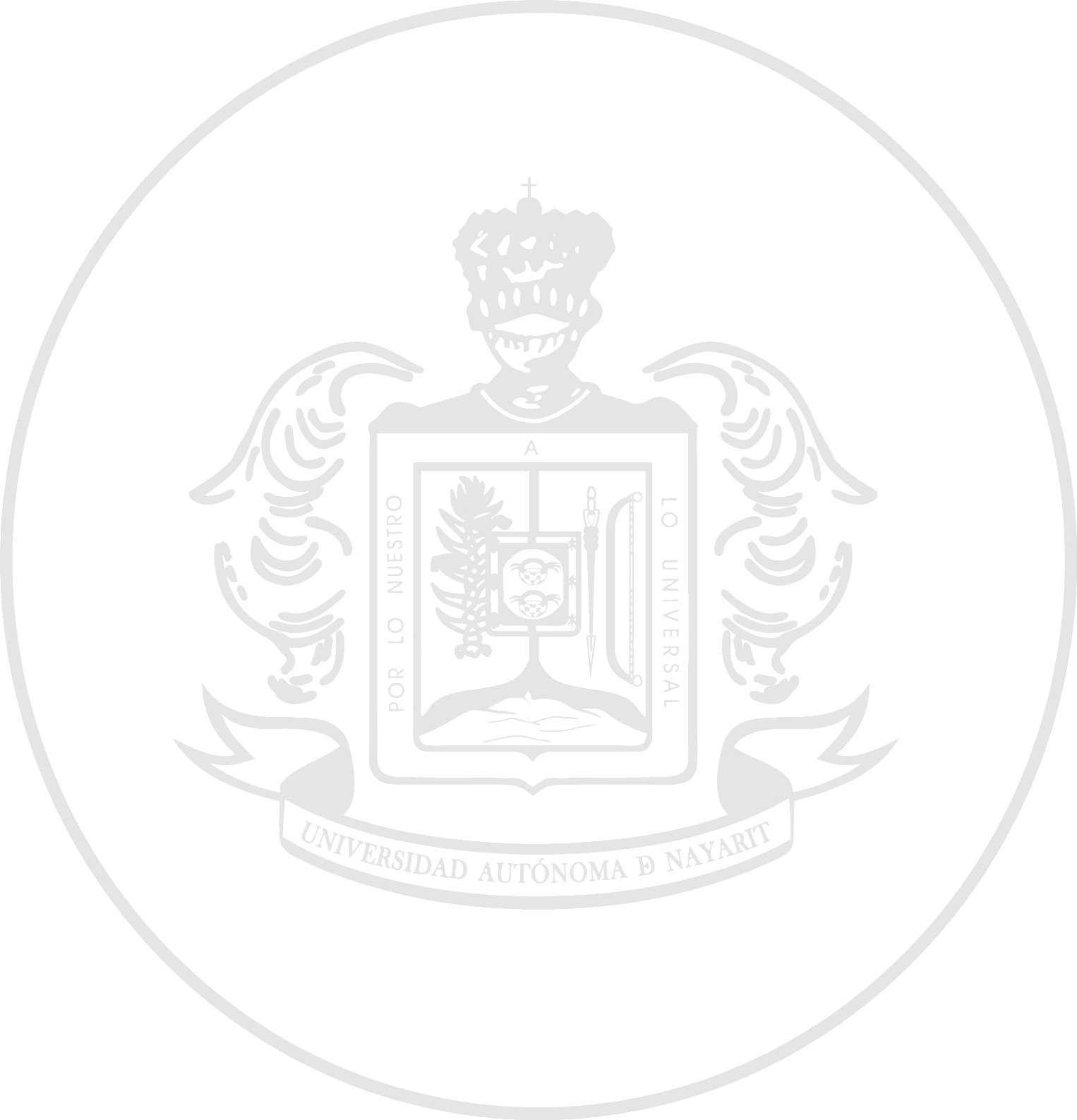 UNIVERSIDAD AUTÓNOMA DE NAYARIT
CUADRO SOEF-10. ¿RECIBES INFORMACIÓN POR PARTE DE LA COMISIÓN DE SEGURIDAD E HIGIENE EN TU ÁREA DE TRABAJO?
FUENTE: ENCUESTA AMBIENTE DE TRABAJO UAN, 2019
DIRECCIÓN DE RECURSOS HUMANOS
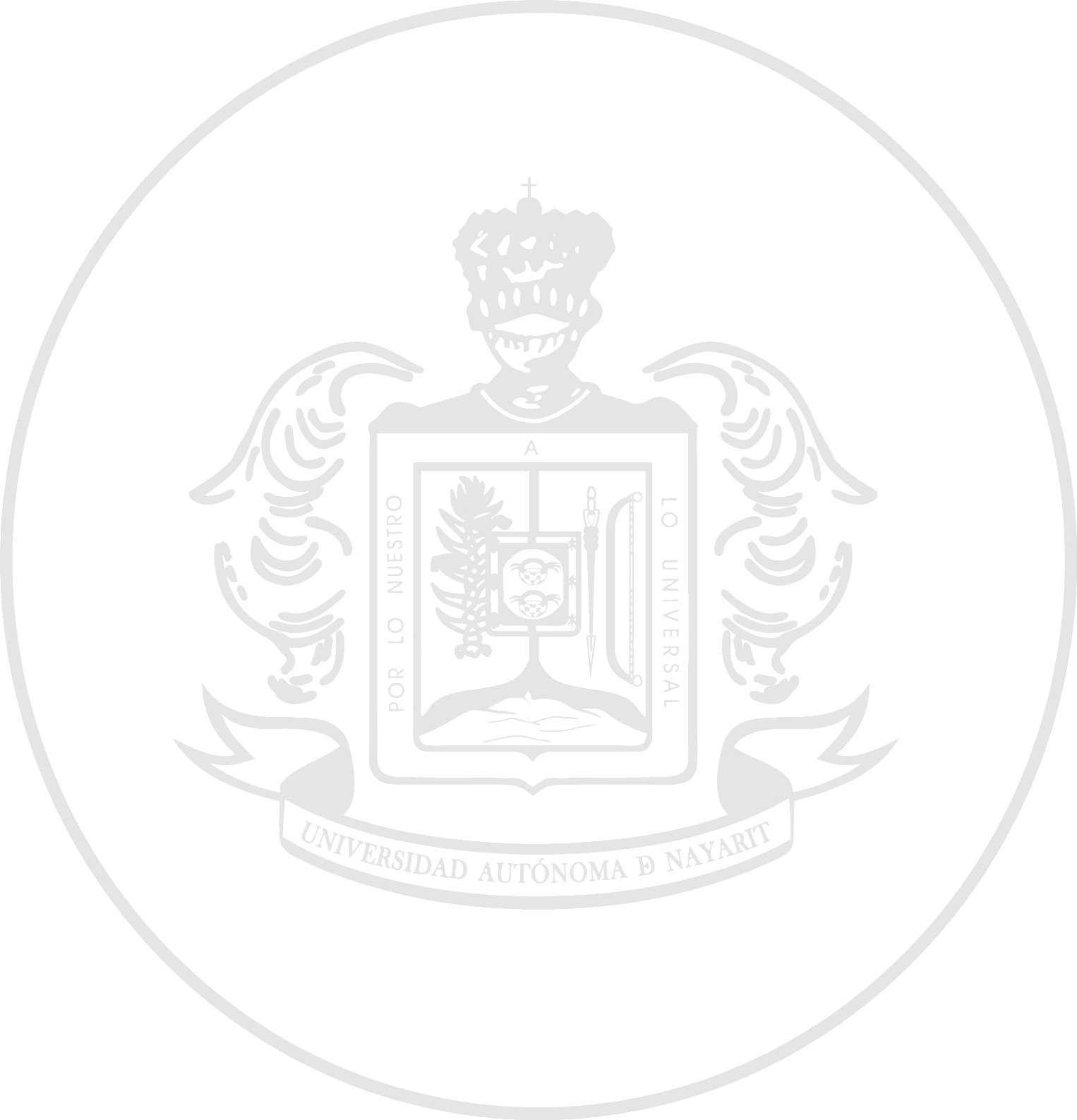 UNIVERSIDAD AUTÓNOMA DE NAYARIT
SEGURIDAD OCUPACIONAL 
– 
ESPACIO FÍSICO
(SOEF)
Los resultados en lo que respecta al rubro de “Seguridad Ocupacional” obtenemos que la iluminación en las áreas de trabajo es buena, el clima del entorno en cual se labora es bastante buena, el ruido es adecuado para realizar las diversas labores encomendadas, en lo referente a mobiliario se expresa que es regular, el espacio permite realizar las actividades de forma normal, la higiene en general es buena, pero la higiene en sanitarios es limitada, en relación a la respuesta de solicitud de mantenimiento de infraestructura se expresa que es buena, se conoce a los integrantes de las comisiones de seguridad e higiene en un buen porcentaje, pero escasea un poco la información que se recibe de las comisiones de seguridad e higiene.
DIRECCIÓN DE RECURSOS HUMANOS
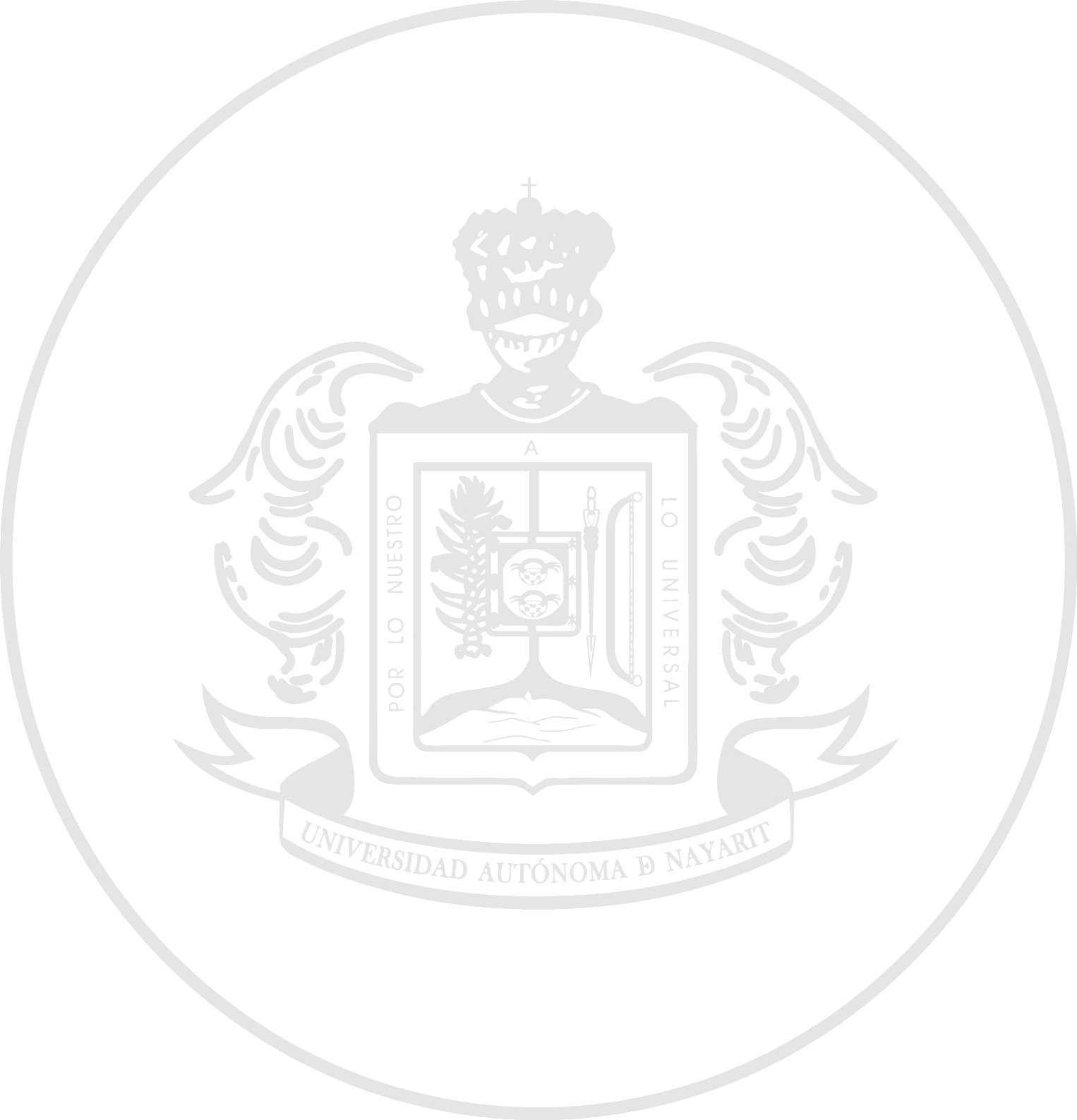 UNIVERSIDAD AUTÓNOMA DE NAYARIT
III.-RECURSOS MATERIALES
(RM)
DIRECCIÓN DE RECURSOS HUMANOS
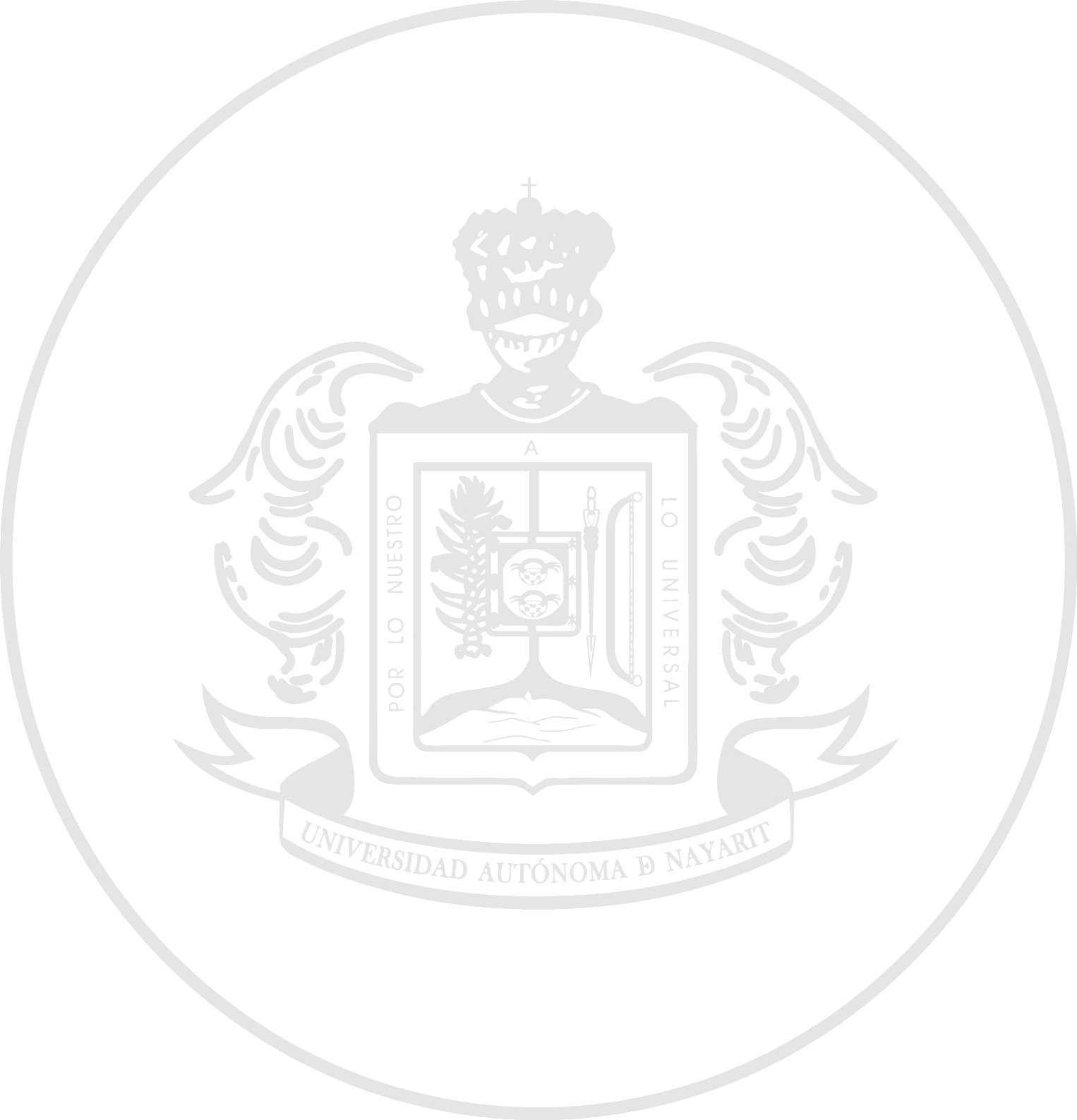 UNIVERSIDAD AUTÓNOMA DE NAYARIT
CUADRO RM-1. LA INFORMACIÓN PARA LA PLANEACIÓN Y EJECUCIÓN DE TUS ACTIVIDADES ACADÉMICAS, ¿TE SON PROPORCIONADAS DE MANERA CORRECTA Y OPORTUNA?
FUENTE: ENCUESTA AMBIENTE DE TRABAJO UAN, 2019
DIRECCIÓN DE RECURSOS HUMANOS
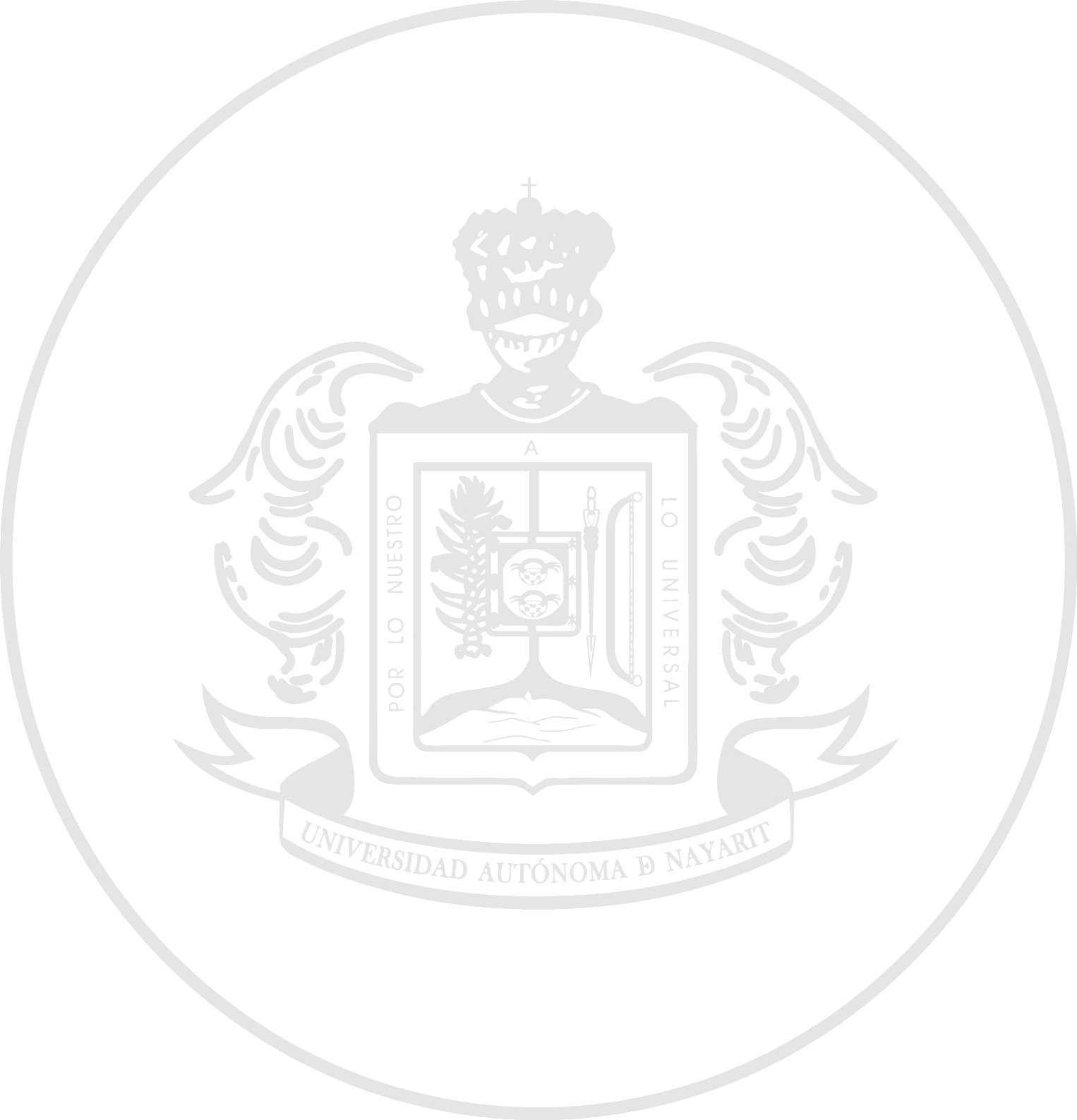 UNIVERSIDAD AUTÓNOMA DE NAYARIT
CUADRO RM-2. ¿TIENES ACCESO A EQUIPO DE CÓMPUTO, AUDIOVISUAL, LABORATORIOS Y/O TALLERES NECESARIOS PARA LLEVAR A CABO TUS ACTIVIDADES ACADÉMICAS O DE INVESTIGACIÓN?
FUENTE: ENCUESTA AMBIENTE DE TRABAJO UAN, 2019
DIRECCIÓN DE RECURSOS HUMANOS
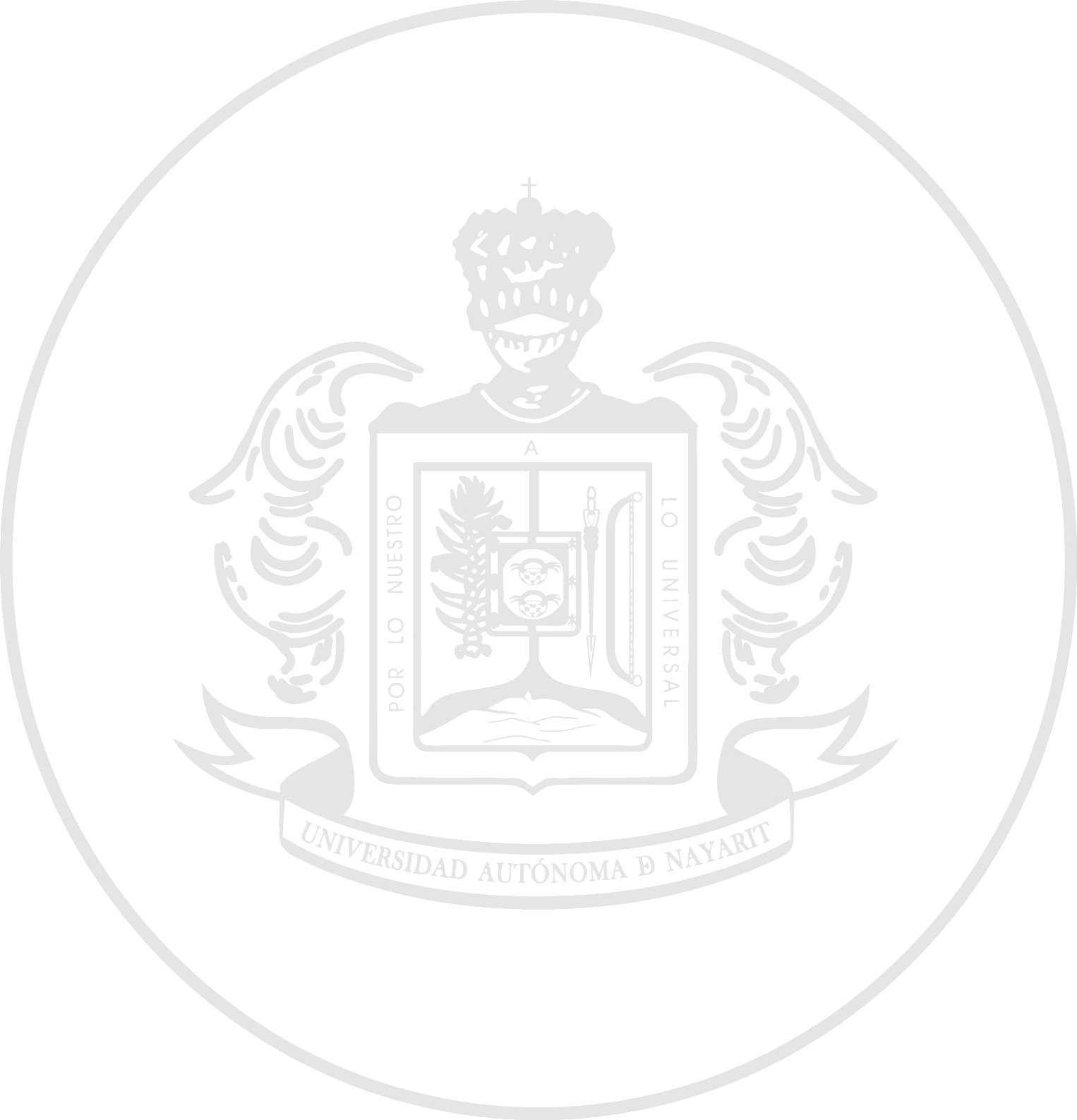 UNIVERSIDAD AUTÓNOMA DE NAYARIT
CUADRO RM-3. ¿ EN QUE CONDICIONES SE ENCUENTRAN  LAS AULAS DONDE IMPARTES TUS CLASES?
FUENTE: ENCUESTA AMBIENTE DE TRABAJO UAN, 2019
DIRECCIÓN DE RECURSOS HUMANOS
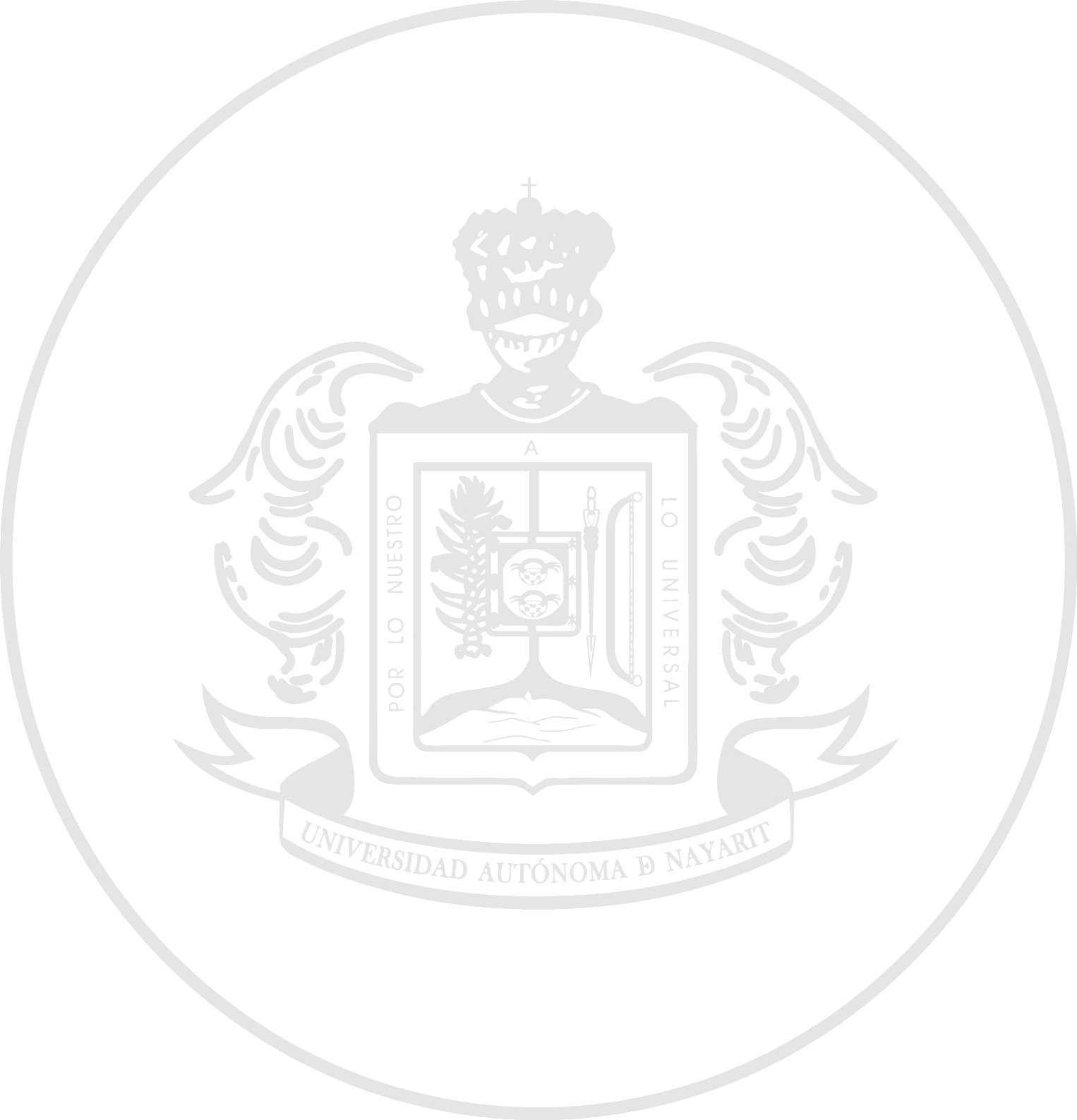 UNIVERSIDAD AUTÓNOMA DE NAYARIT
CUADRO RM-4. ¿CUENTAS CON EL MATERIAL NECESARIO PARA LA REALIZACIÓN DE TUS FUNCIONES?
FUENTE: ENCUESTA AMBIENTE DE TRABAJO UAN, 2019
DIRECCIÓN DE RECURSOS HUMANOS
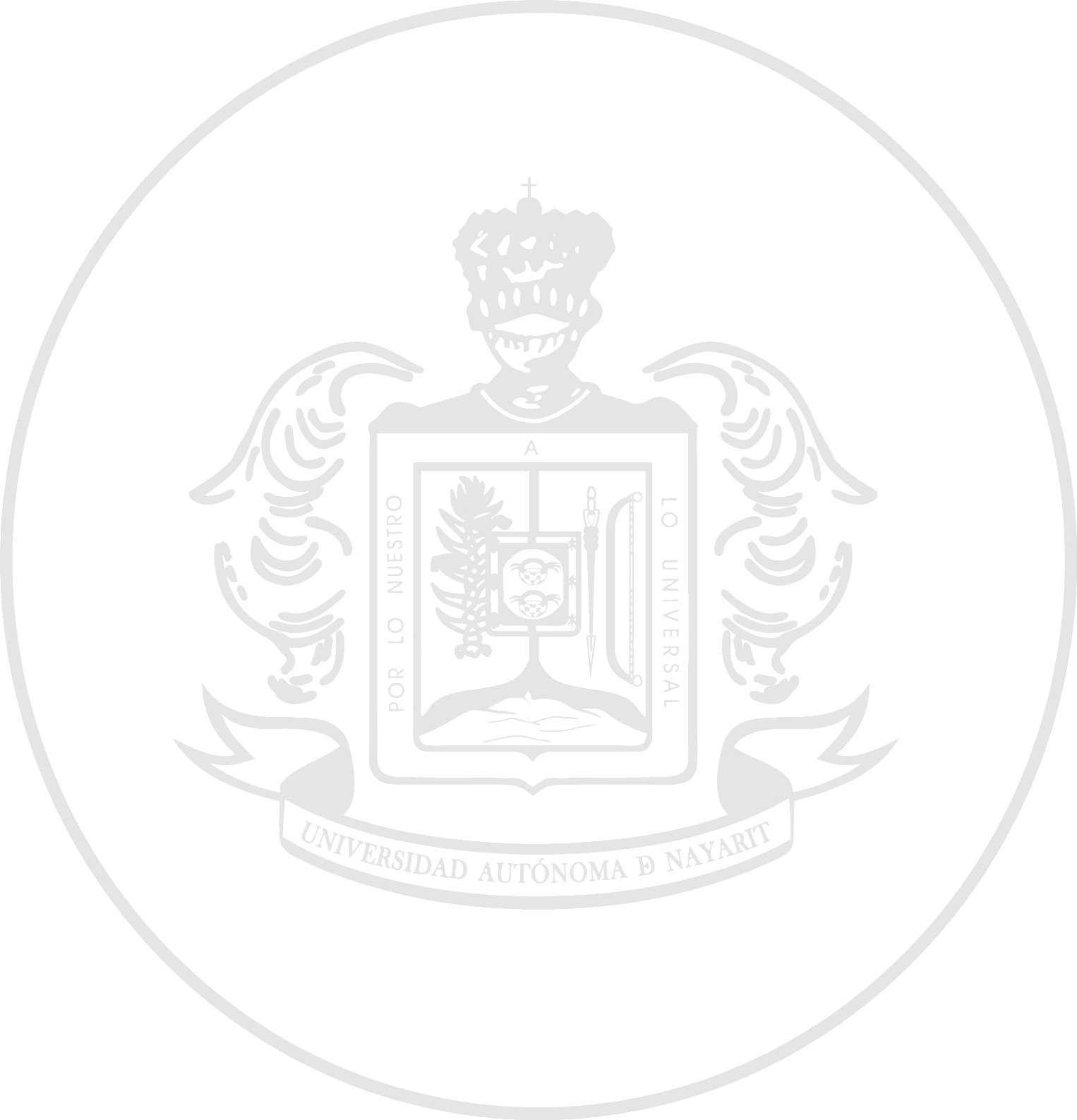 UNIVERSIDAD AUTÓNOMA DE NAYARIT
CUADRO RM-5. ¿SE TE PROPORCIONA EL EQUIPO O HERRAMIENTAS NECESARIAS PARA REALIZAR TUS FUNCIONES?
FUENTE: ENCUESTA AMBIENTE DE TRABAJO UAN, 2019
DIRECCIÓN DE RECURSOS HUMANOS
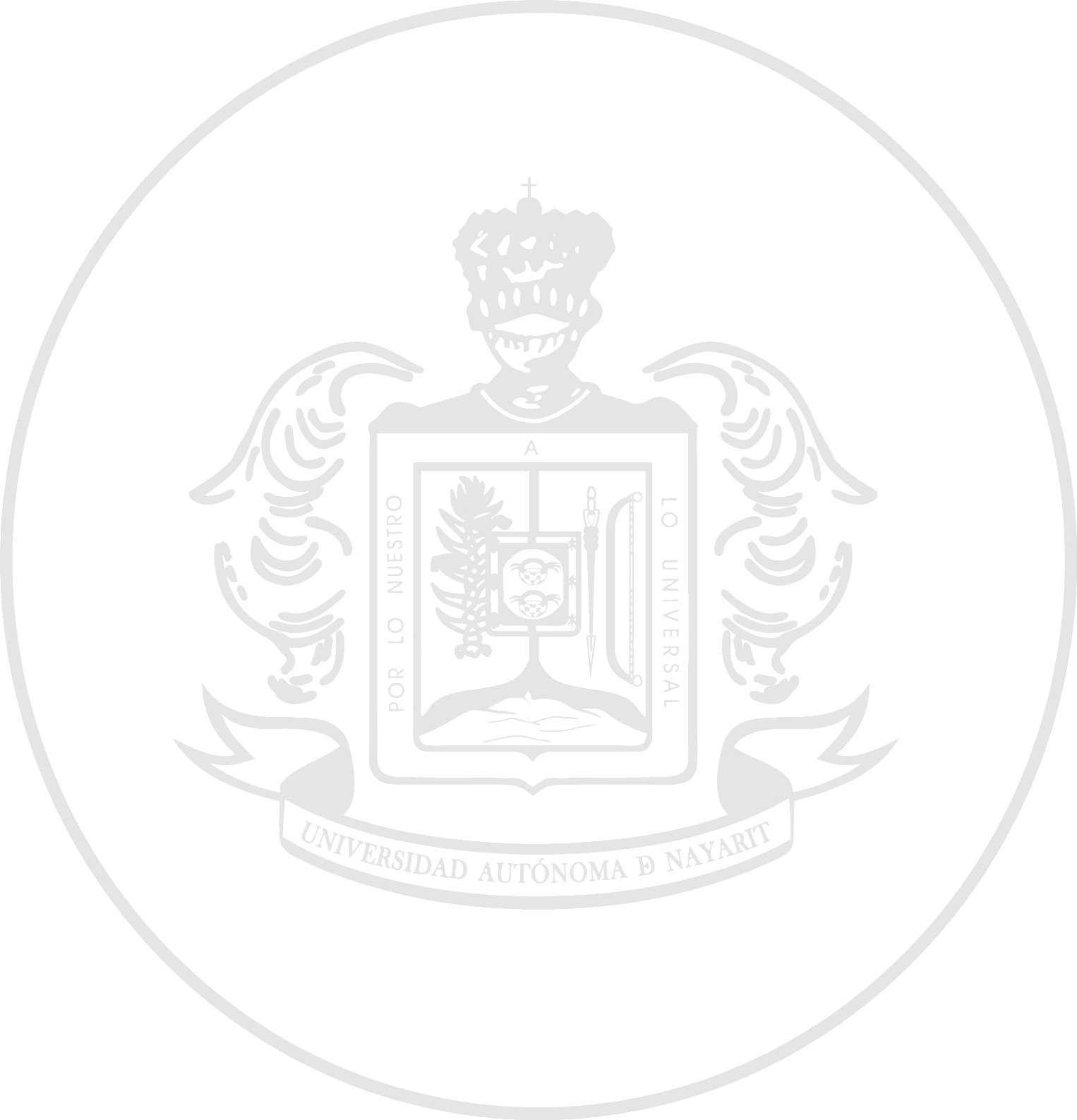 UNIVERSIDAD AUTÓNOMA DE NAYARIT
CUADRO RM-6. CUANDO SOLICITAS UN SERVICIO PARA TU EQUIPO DE CÓMPUTO, ¿SE TE ATIENDE DE MANERA OPORTUNA?
FUENTE: ENCUESTA AMBIENTE DE TRABAJO UAN, 2019
DIRECCIÓN DE RECURSOS HUMANOS
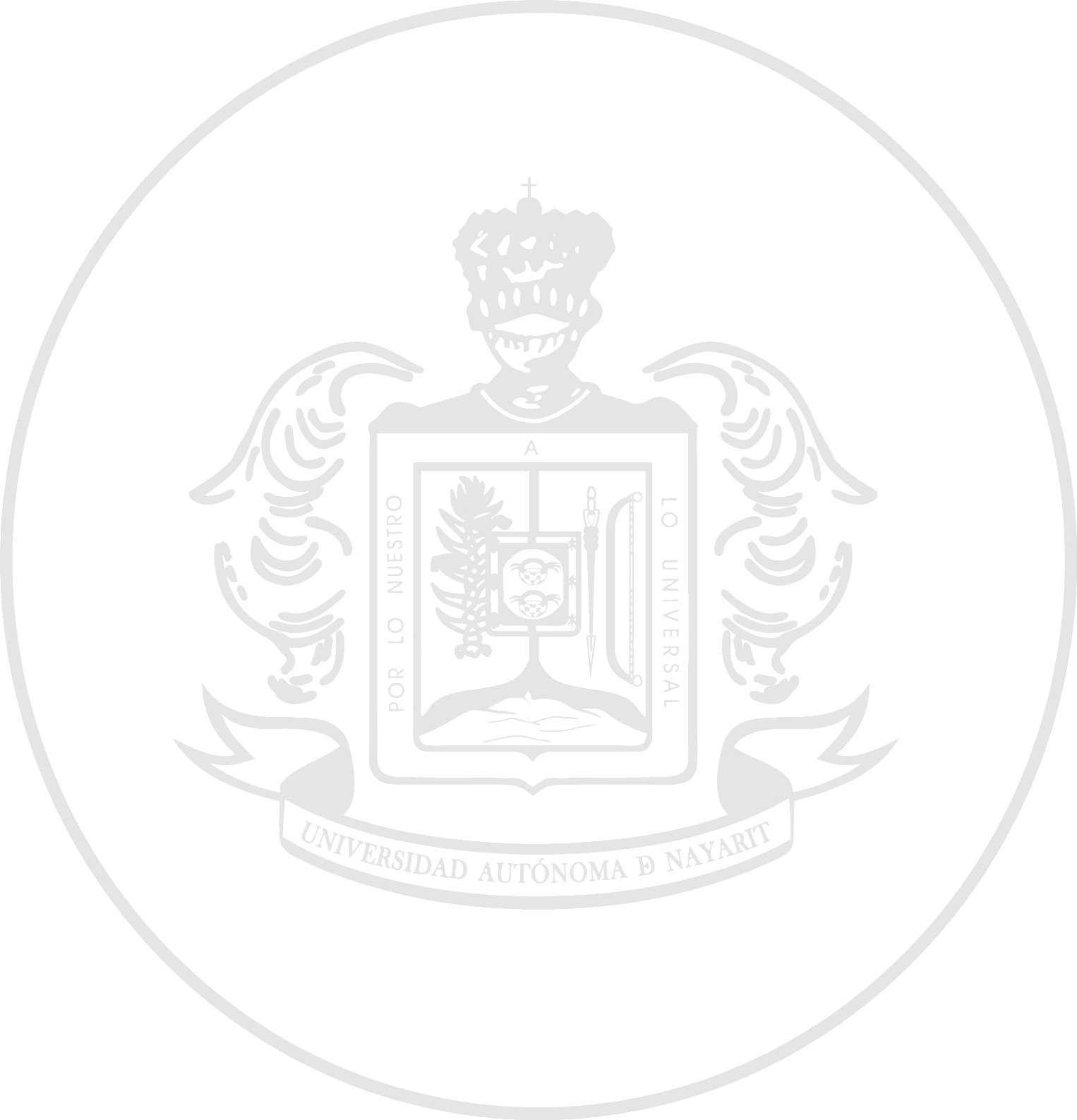 UNIVERSIDAD AUTÓNOMA DE NAYARIT
CUADRO RM-7. ¿CUENTAS CON EL MATERIAL NECESARIO PARA LA REALIZACIÓN DE TUS FUNCIONES?
FUENTE: ENCUESTA AMBIENTE DE TRABAJO UAN, 2019
DIRECCIÓN DE RECURSOS HUMANOS
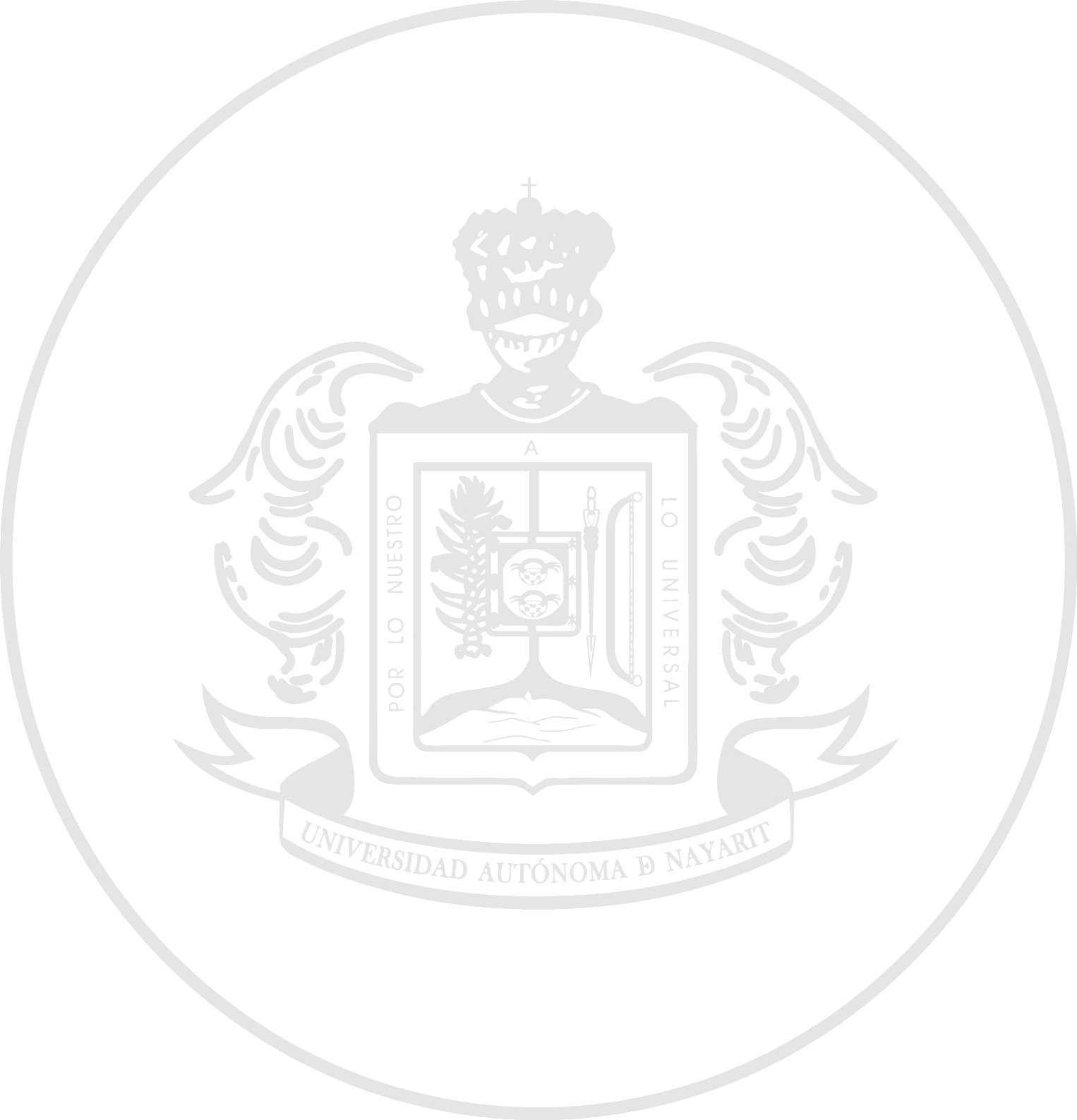 UNIVERSIDAD AUTÓNOMA DE NAYARIT
CUADRO RM-8. ¿SE TE PROPORCIONA EN TIEMPO Y FORMA EL EQUIPO O HERRAMIENTAS NECESARIAS PARA REALIZAR TUS FUNCIONES?
FUENTE: ENCUESTA AMBIENTE DE TRABAJO UAN, 2019
DIRECCIÓN DE RECURSOS HUMANOS
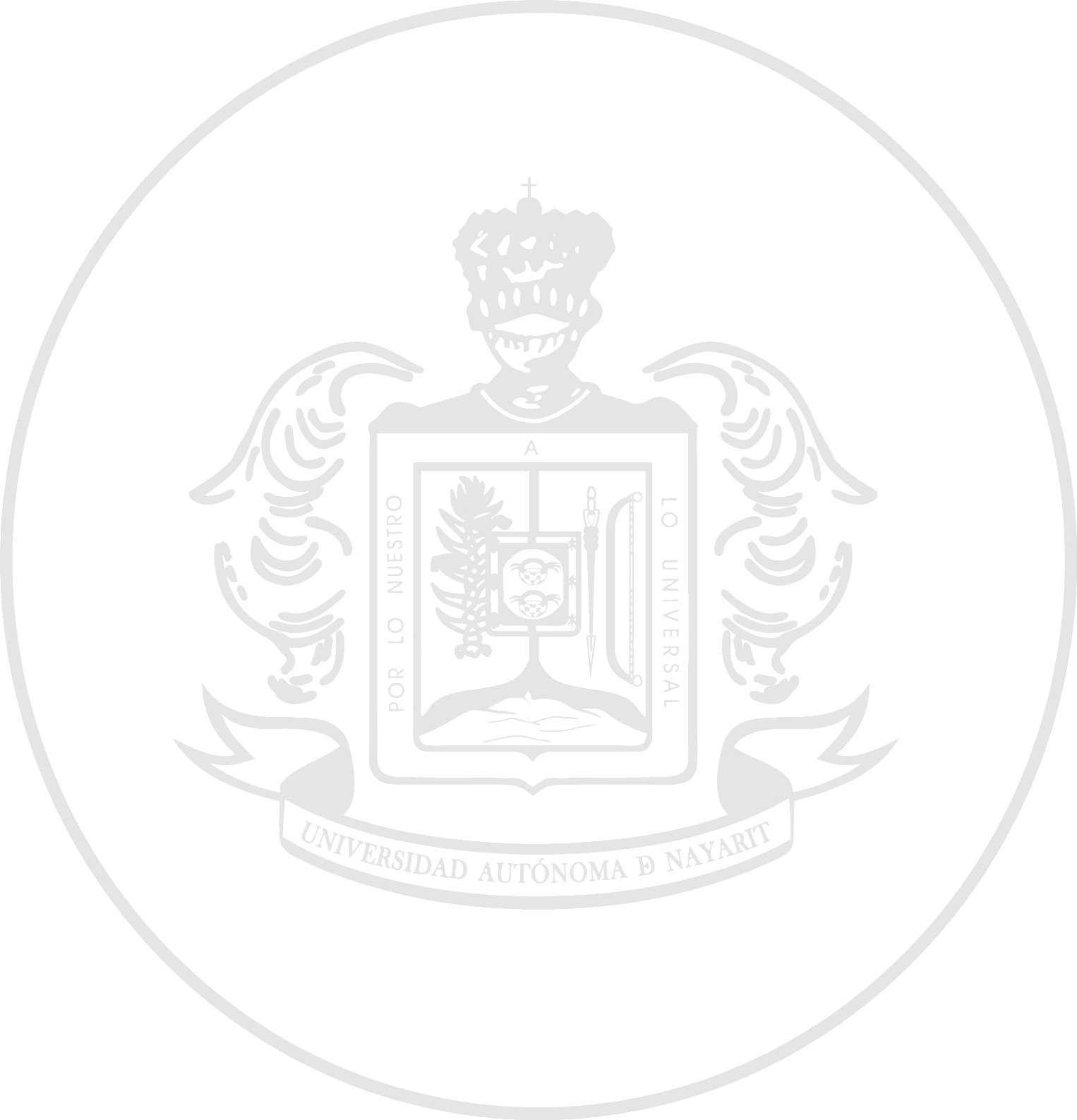 UNIVERSIDAD AUTÓNOMA DE NAYARIT
RECURSOS MATERIALES
(RM)
En el rubro de “Recursos Materiales” se presentan los resultados:

función docente:
La información para la planeación y ejecución de actividades académicas siempre son proporcionadas de manera correcta y oportuna.
Siempre se cuenta con acceso a equipo de computo, audiovisual, laboratorios y/o talleres necesarios para llevar a cabo tus actividades académicas o de investigación.
Las condiciones en que se encuentran las aulas donde se imparten clases son buenas pero hay una oportunidad a mejorar.
DIRECCIÓN DE RECURSOS HUMANOS
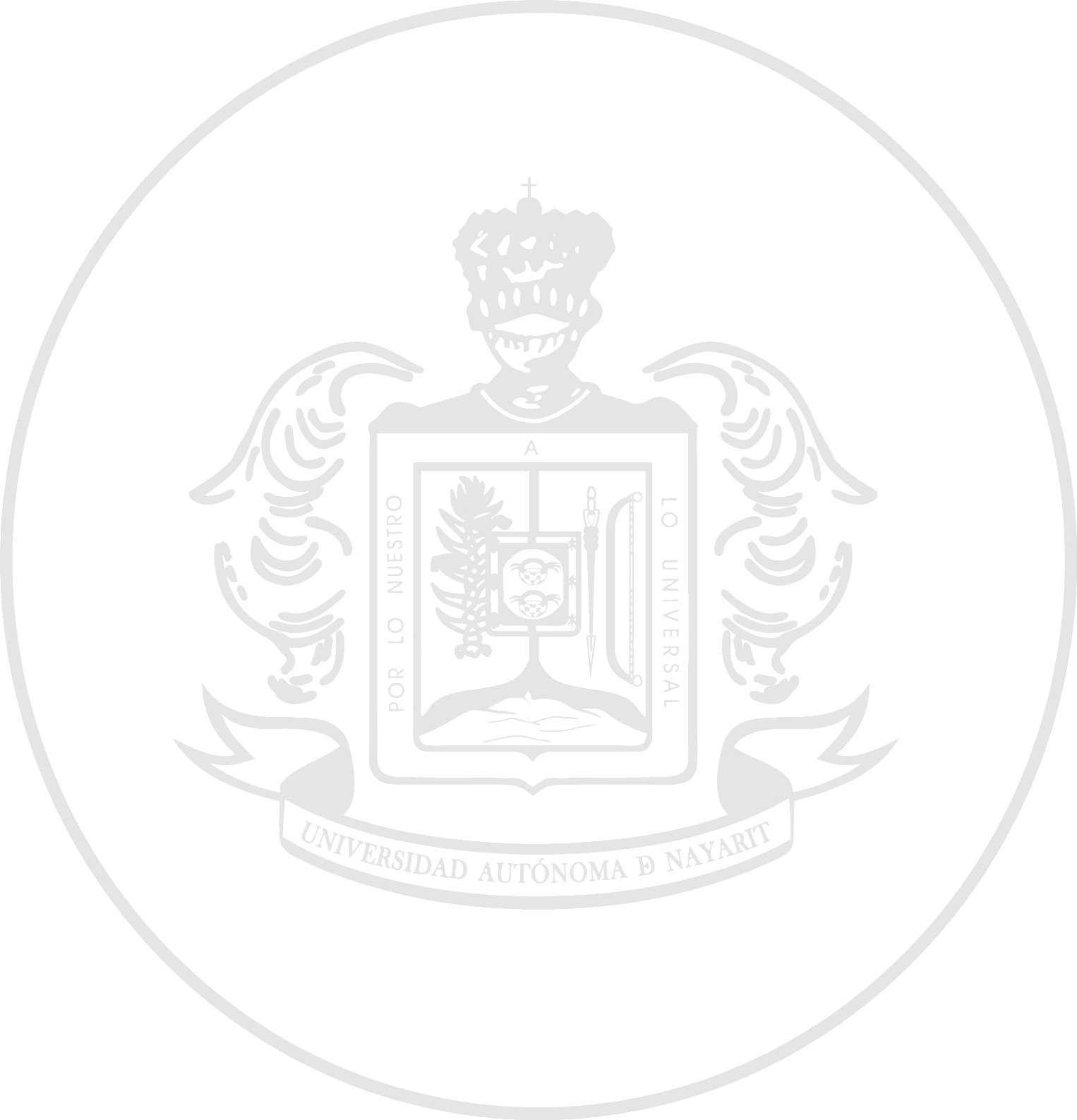 UNIVERSIDAD AUTÓNOMA DE NAYARIT
RECURSOS MATERIALES
(RM)
En el rubro de “Recursos Materiales” presentan los resultados:

función administrativa:
Casi no se cuenta con el material necesario para realizar sus funciones, ya que mas del 67% menciona que no es siempre.
Casi no se proporciona el equipo o herramientas necesarias para realizar sus funciones, ya que mas del 70% menciona que no es siempre.
Cuando se solicita un servicio para equipo de computo se atiende de manera oportuna, sin embargo hay una oportunidad de mejora ya que mas del 26% menciona que no es siempre.
En el rubro de “Recursos Materiales” se presentan los resultados :
DIRECCIÓN DE RECURSOS HUMANOS
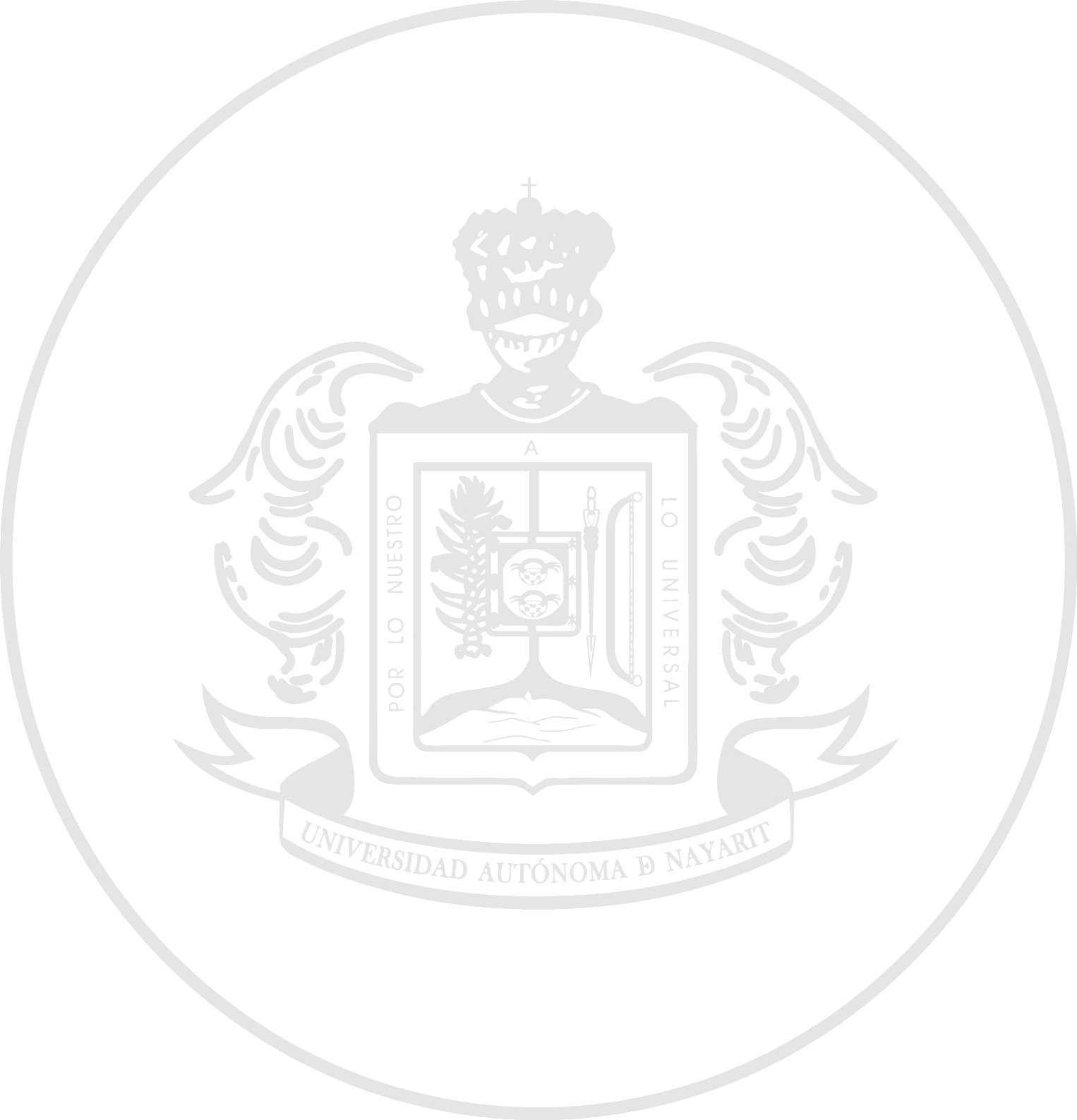 UNIVERSIDAD AUTÓNOMA DE NAYARIT
RECURSOS MATERIALES
(RM)
En el rubro de “Recursos Materiales” se presentan los resultados :

función manual:
No se cuenta con el material necesario para la realización de funciones, aparte el 20% indica que nunca se le entrega.
No se proporciona en tiempo y forma el equipo o herramientas necesarias para realizar sus funciones ya que el 100% afirma que algunas veces.
DIRECCIÓN DE RECURSOS HUMANOS
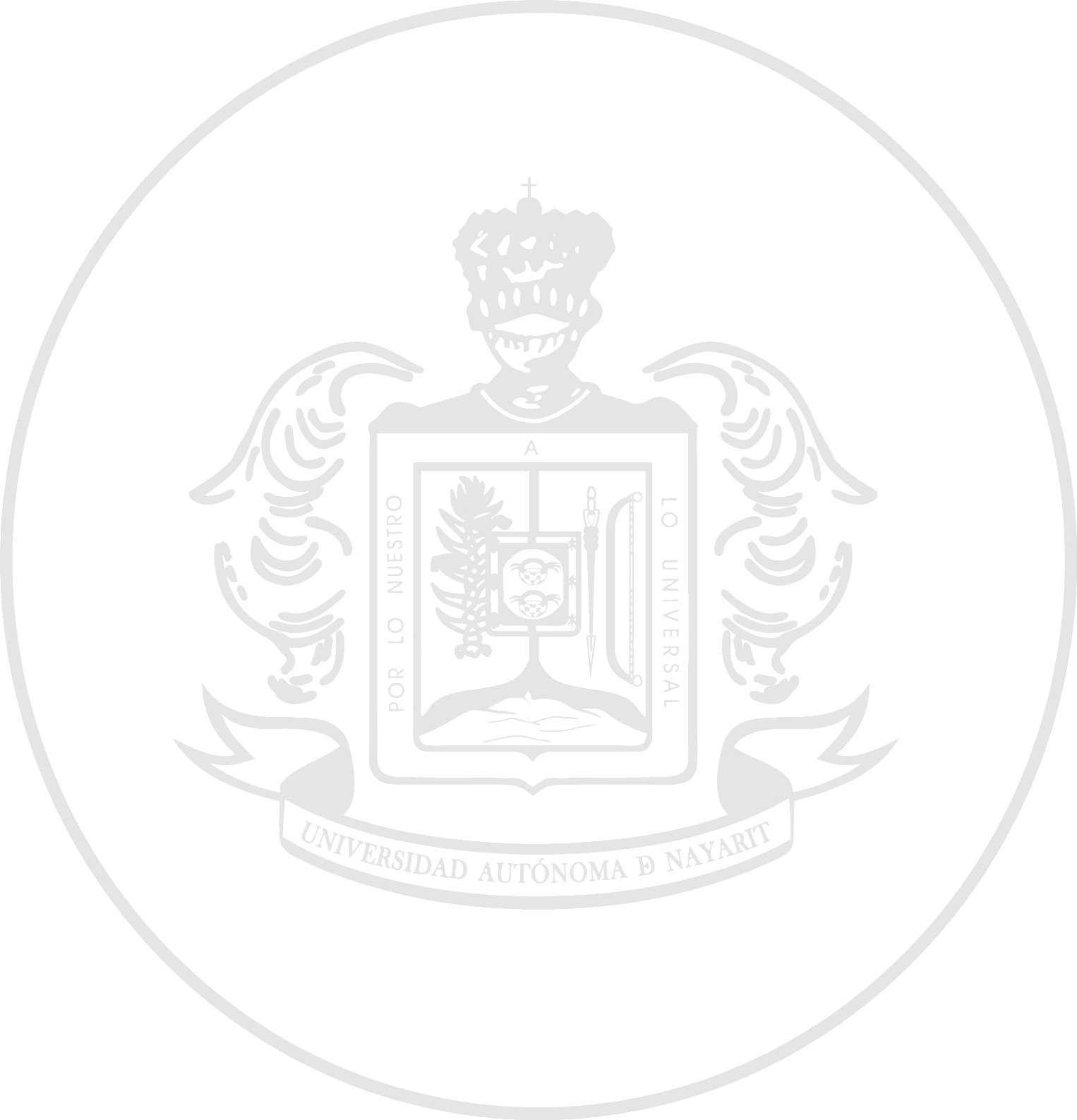 UNIVERSIDAD AUTÓNOMA DE NAYARIT
IV.-CONVIVENCIA CON COMPAÑEROS – COMPAÑERAS
“CCC”
DIRECCIÓN DE RECURSOS HUMANOS
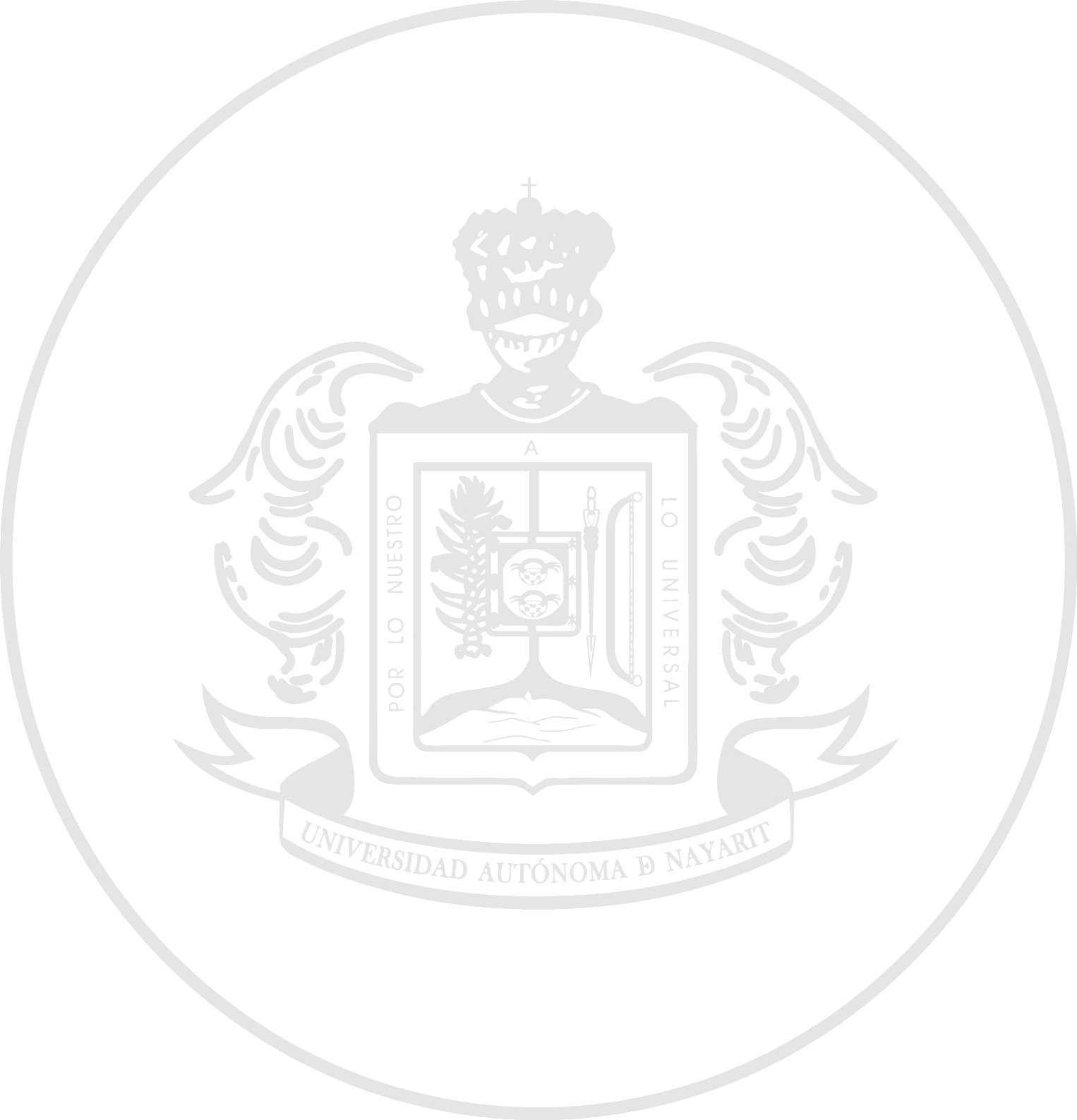 UNIVERSIDAD AUTÓNOMA DE NAYARIT
CUADRO CCC-1. ¿CÓMO CONSIDERAS LAS RELACIONES ENTRE TUS COMPAÑEROS – COMPAÑERAS DE TRABAJO?
FUENTE: ENCUESTA AMBIENTE DE TRABAJO UAN, 2019
DIRECCIÓN DE RECURSOS HUMANOS
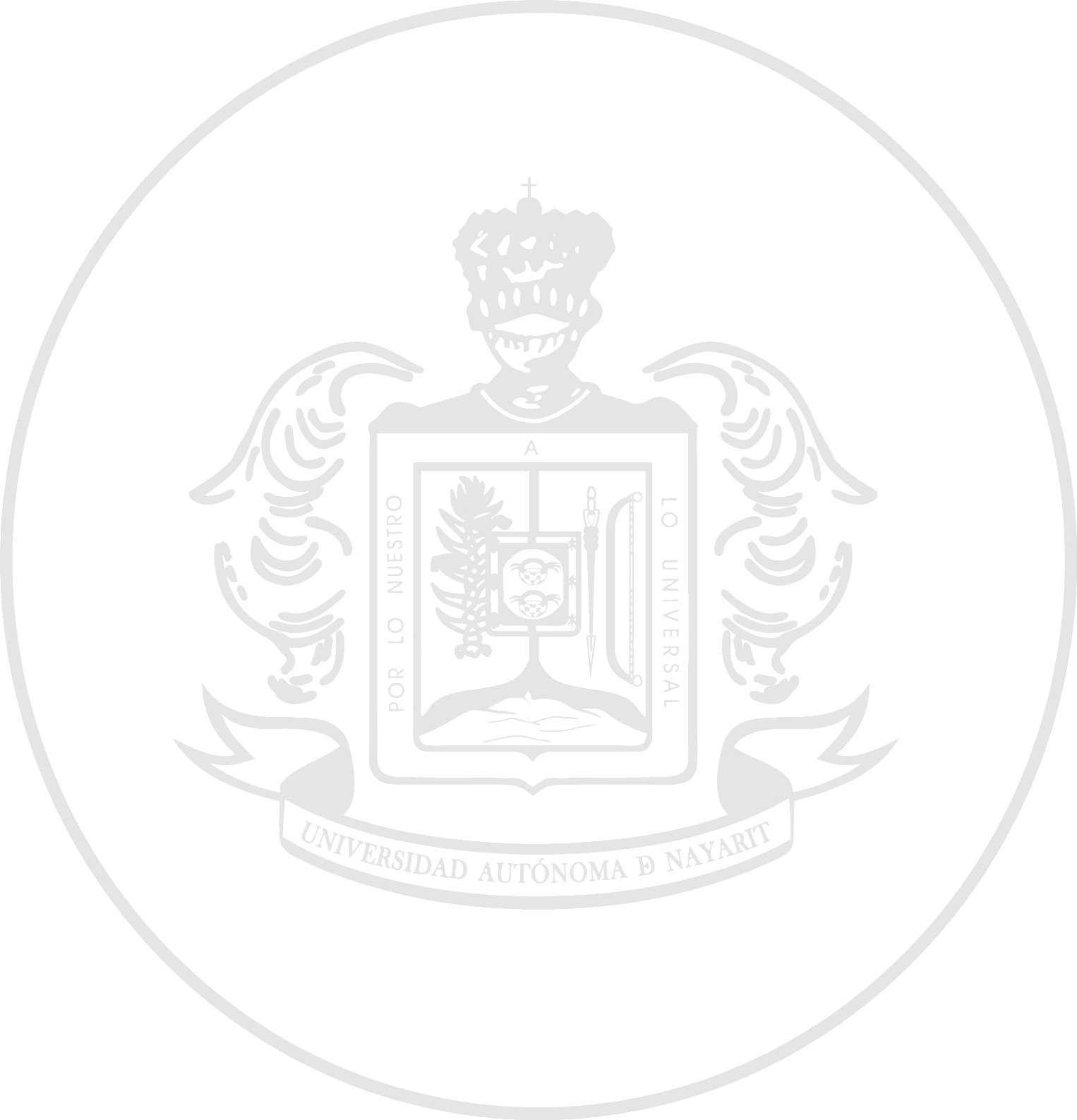 UNIVERSIDAD AUTÓNOMA DE NAYARIT
CUADRO CCC-2. ¿CONSIDERAS QUE EN TU ÁREA  SE FOMENTA EL TRABAJO EN EQUIPO?
FUENTE: ENCUESTA AMBIENTE DE TRABAJO UAN, 2019
DIRECCIÓN DE RECURSOS HUMANOS
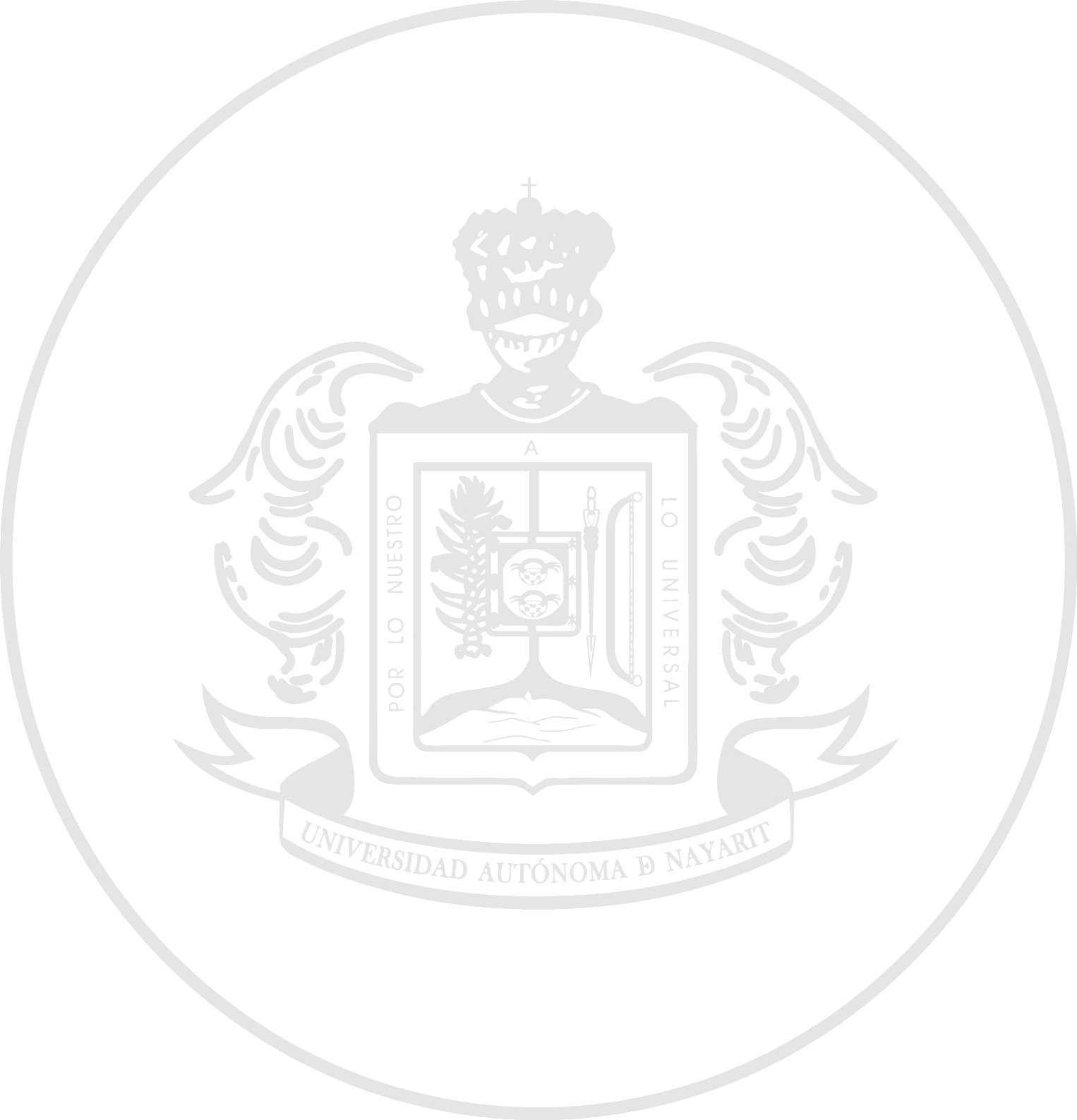 UNIVERSIDAD AUTÓNOMA DE NAYARIT
CUADRO CCC-3. EN TU TRABAJO, EXPRESAS TU PUNTO DE VISTA, AÚN CUANDO SEA DIFERENTE AL DE LOS DEMÁS
FUENTE: ENCUESTA AMBIENTE DE TRABAJO UAN, 2019
DIRECCIÓN DE RECURSOS HUMANOS
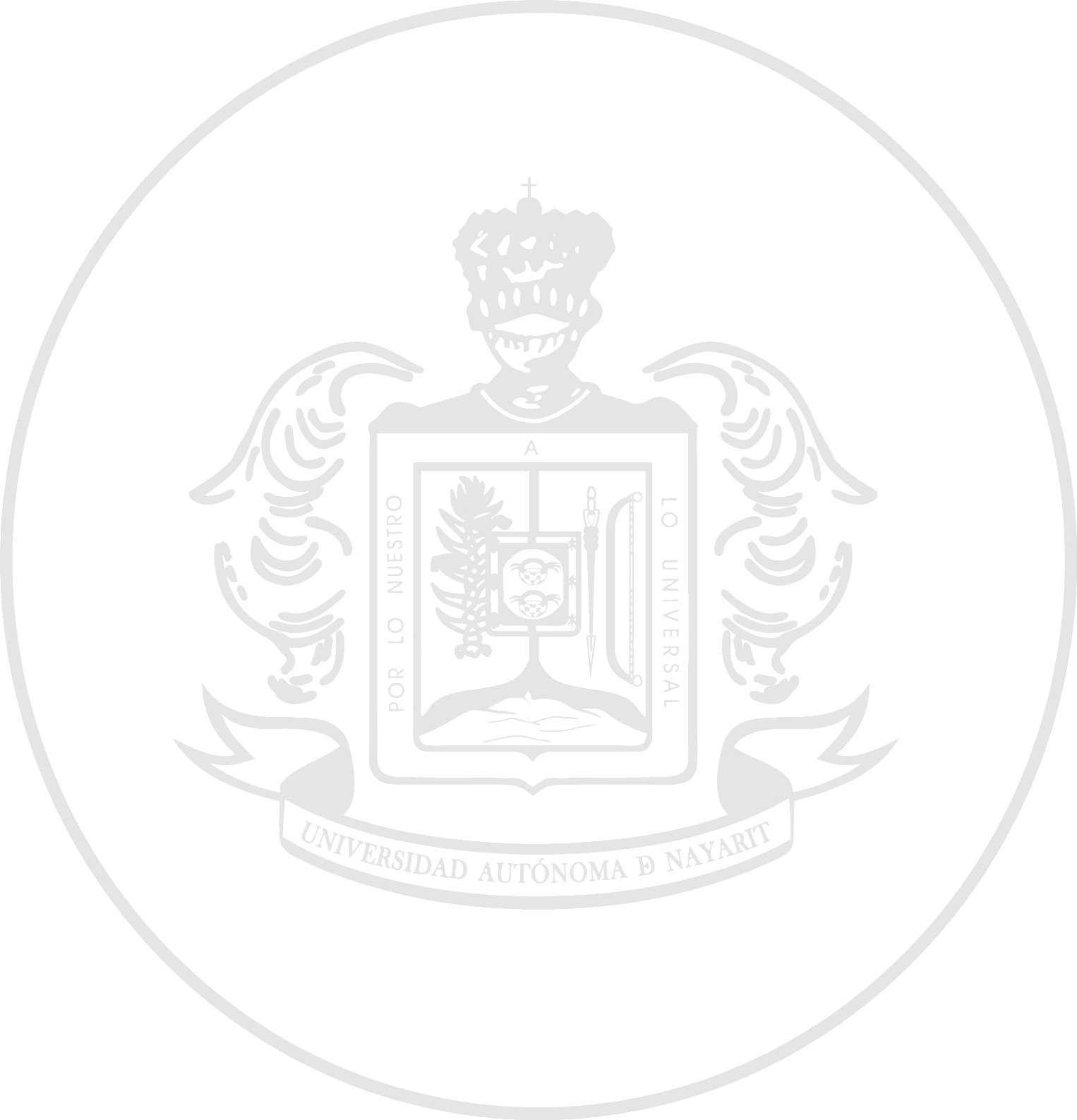 UNIVERSIDAD AUTÓNOMA DE NAYARIT
CUADRO CCC-4. ¿CONSIDERAS QUE EN TÚ ÁREA DE TRABAJO SE PRESENTAN SITUACIONES DE CONFLICTO?
FUENTE: ENCUESTA AMBIENTE DE TRABAJO UAN, 2019
DIRECCIÓN DE RECURSOS HUMANOS
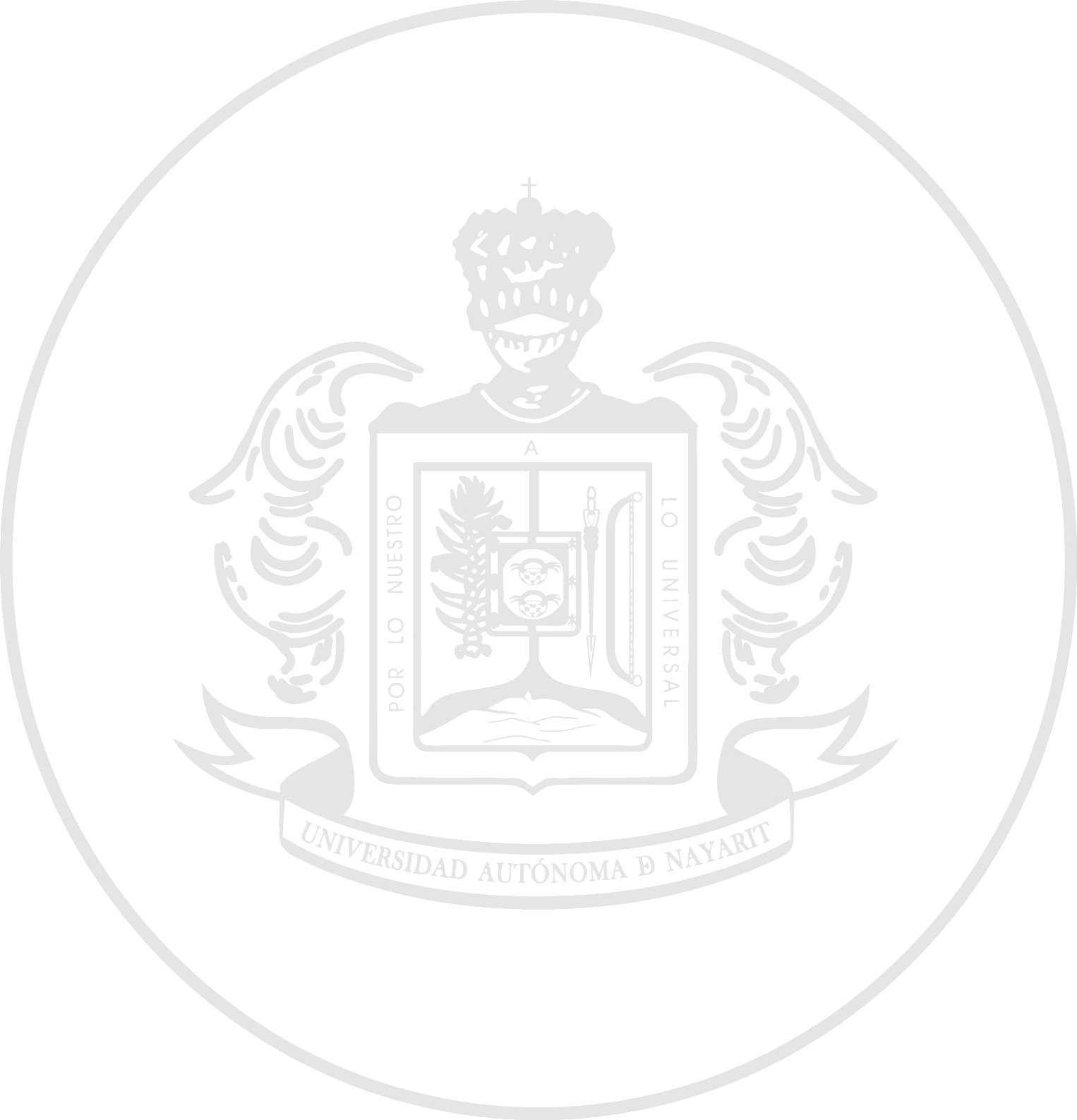 UNIVERSIDAD AUTÓNOMA DE NAYARIT
CUADRO CCC-5. ¿PIENSAS QUE LAS SITUACIONES DE CONFLICTO  PUEDEN AFECTAR EL AMBIENTE LABORAL?
FUENTE: ENCUESTA AMBIENTE DE TRABAJO UAN, 2019
DIRECCIÓN DE RECURSOS HUMANOS
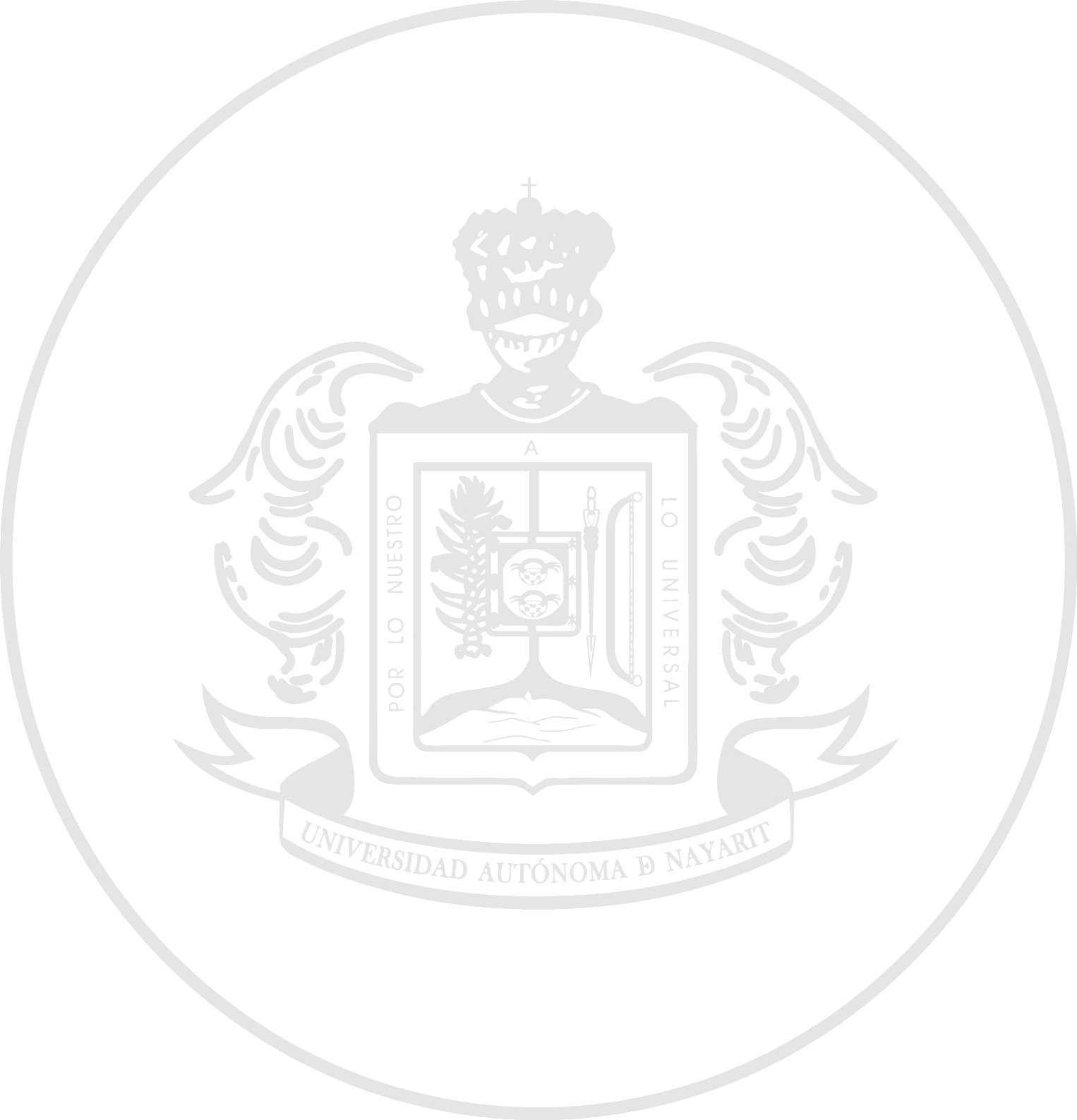 UNIVERSIDAD AUTÓNOMA DE NAYARIT
CUADRO CCC-6. ¿QUÉ TIPO DE CONFLICTOS SE GENERAN EN TU ÁREA DE TRABAJO? (ELIGE 3)
FUENTE: ENCUESTA AMBIENTE DE TRABAJO UAN, 2019
DIRECCIÓN DE RECURSOS HUMANOS
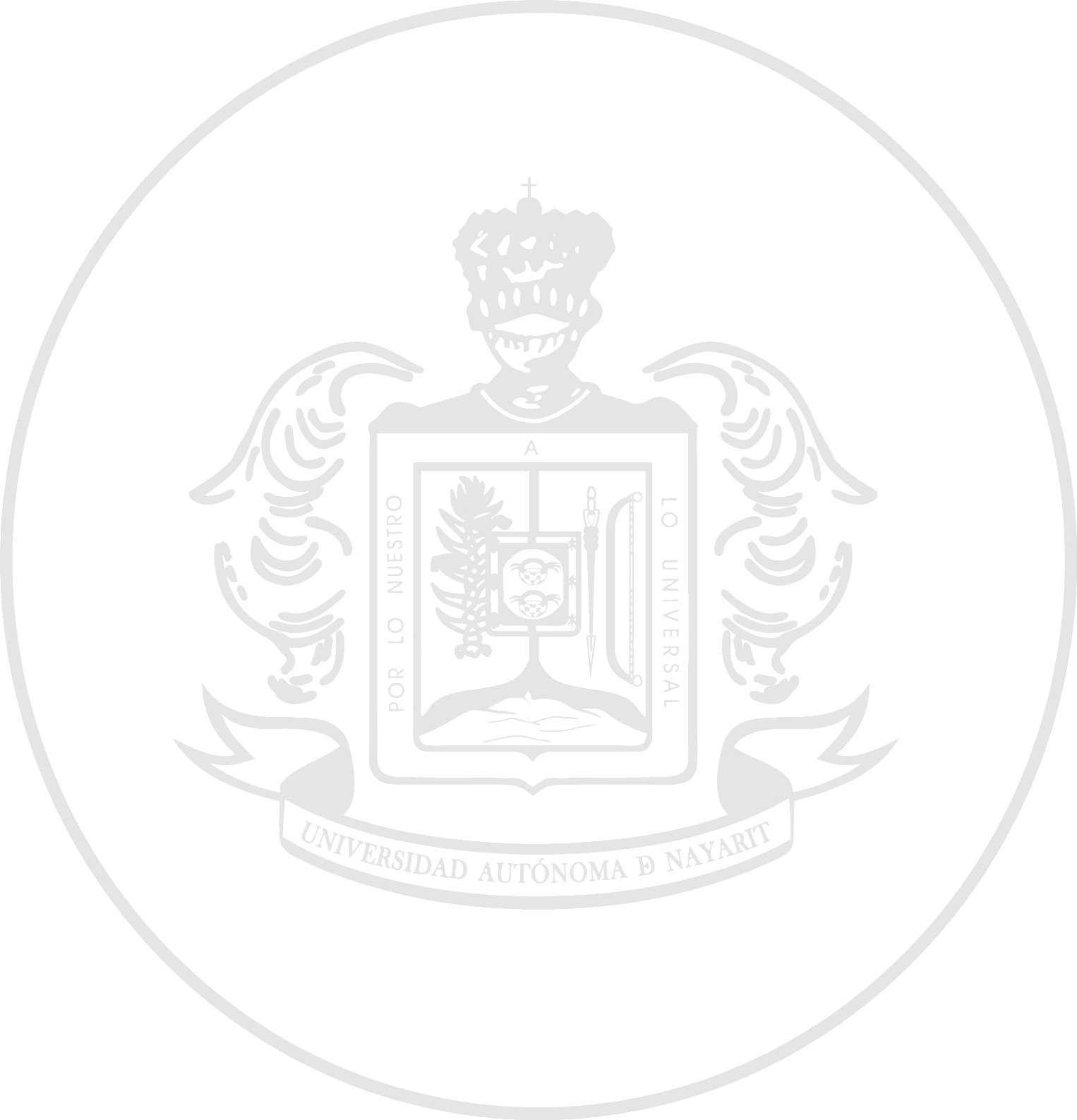 UNIVERSIDAD AUTÓNOMA DE NAYARIT
CUADRO CCC-7. ¿SE RESUELVEN LOS CONFLICTOS EN TU ÁREA DE TRABAJO?
FUENTE: ENCUESTA AMBIENTE DE TRABAJO UAN, 2019
DIRECCIÓN DE RECURSOS HUMANOS
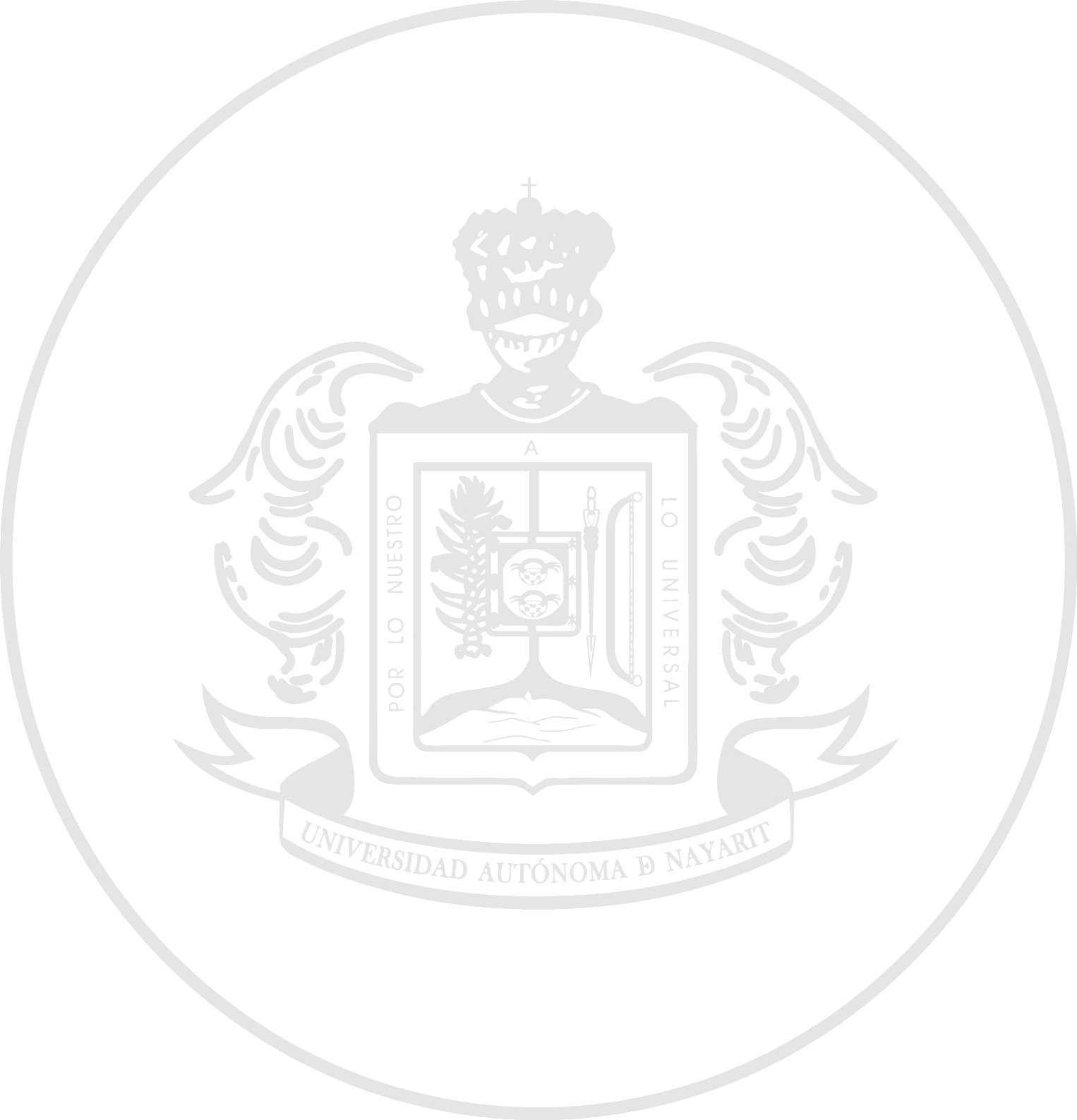 UNIVERSIDAD AUTÓNOMA DE NAYARIT
CONVIVENCIA CON COMPAÑEROS – COMPAÑERAS
“CCC”
En el rubro de “Convivencia con Compañeros – Compañeras” se opina que la relación entre compañeros y compañeras es bastante buenas, el trabajo en equipo es buena con una oportunidad a mejorar, se manifiesta que se les permite expresar su punto de vista, se dice que se presentan situaciones de conflicto , y estas situaciones de conflicto afectan el ambiente de trabajo, los encuestados clasificaron los siguientes tipos de conflictos jerarquizándolos de la siguiente manera: 1.-conflictos institucionales, 2.-conflictos con compañeros, 3.-conflictos usuarios-cliente, también se externa que generalmente si se resuelven los conflictos.
DIRECCIÓN DE RECURSOS HUMANOS
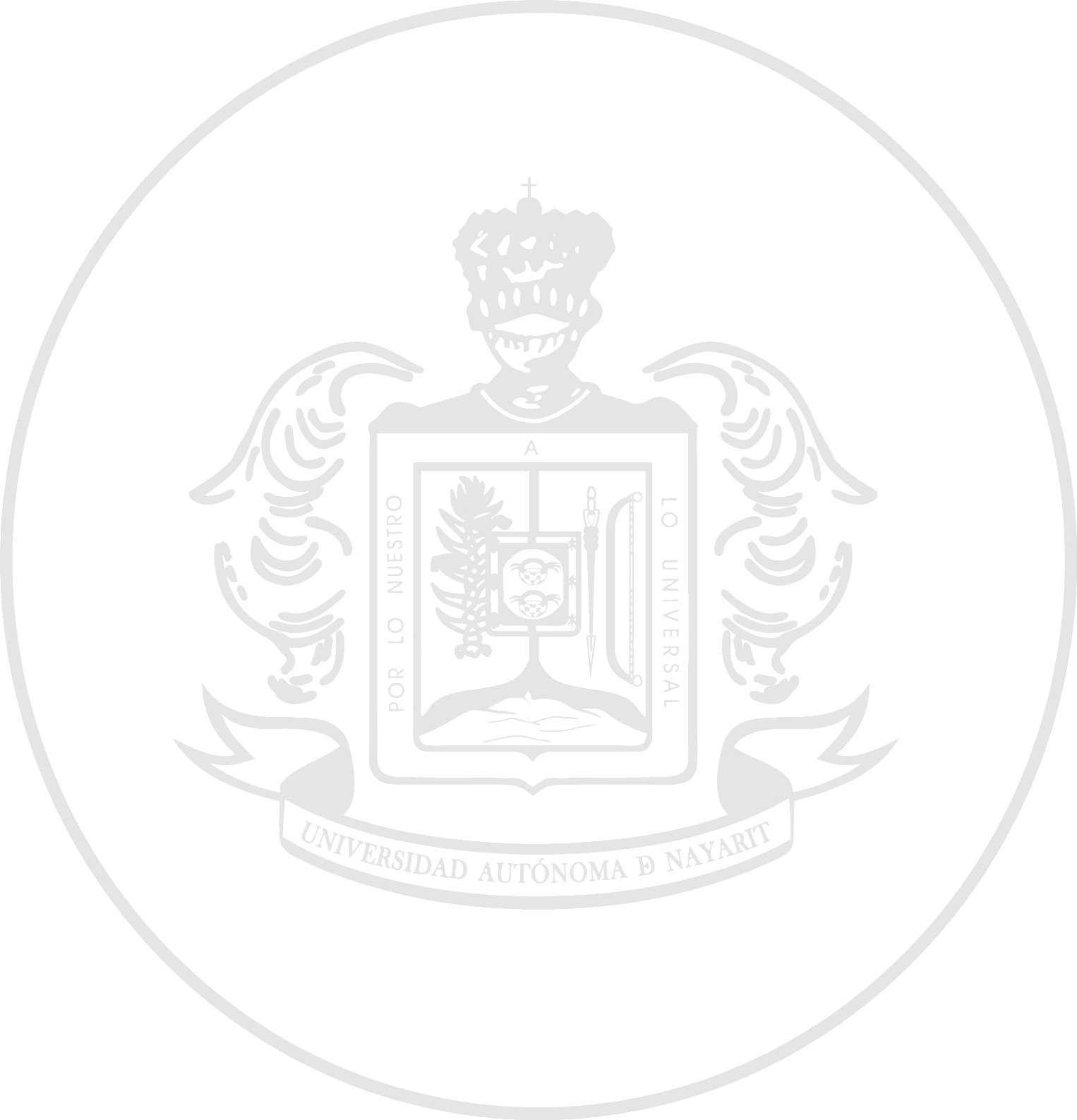 UNIVERSIDAD AUTÓNOMA DE NAYARIT
V.-RELACIÓN CON MANDOS MEDIOS Y SUPERIORES
(RMMS)
DIRECCIÓN DE RECURSOS HUMANOS
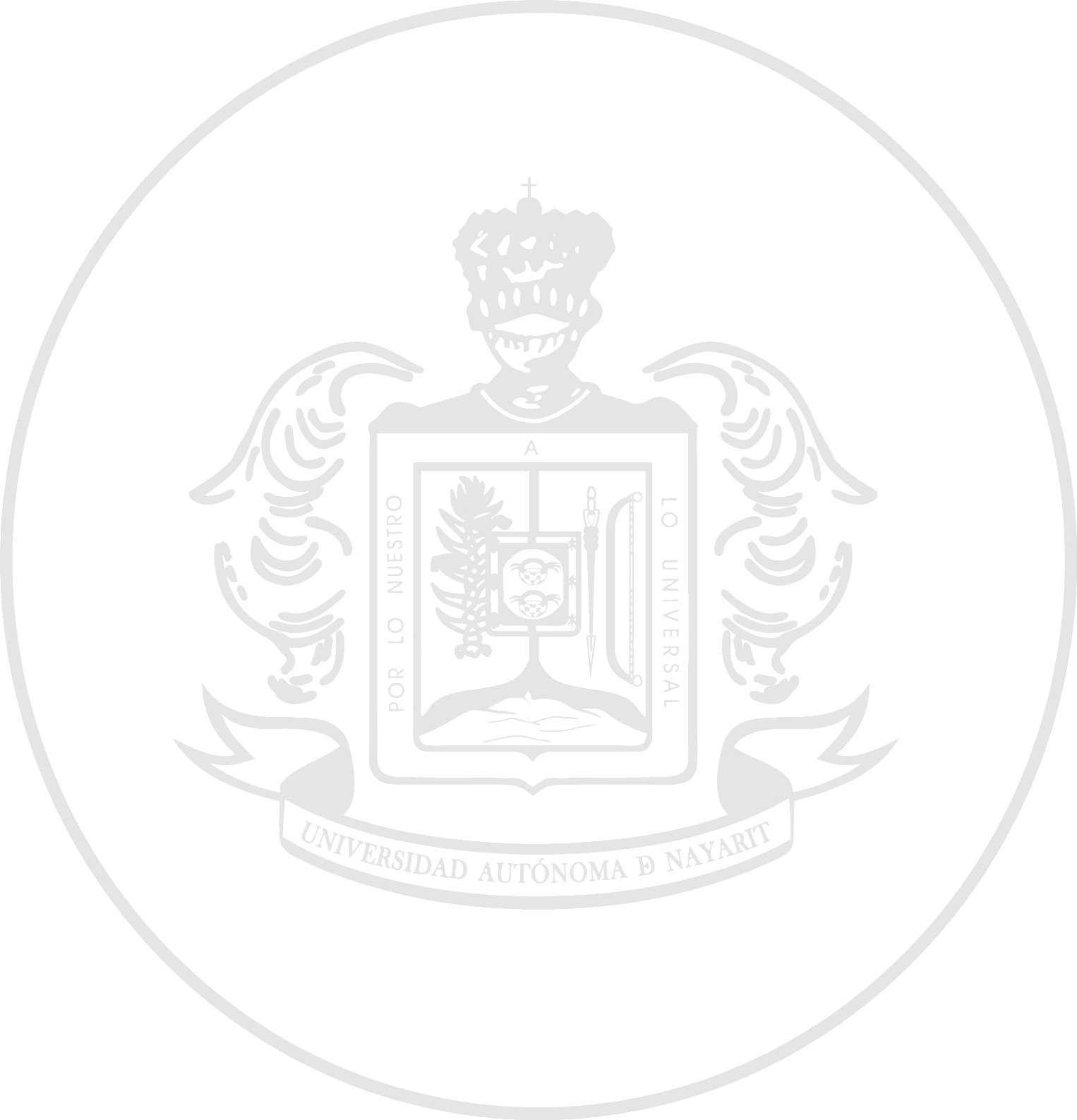 UNIVERSIDAD AUTÓNOMA DE NAYARIT
CUADRO RMMS-1. ¿FUNCIONAN LAS LÍNEAS DE AUTORIDAD/RESPONSABILIDAD AL DESEMPEÑARTE EN TU PUESTO DE TRABAJO ?
FUENTE: ENCUESTA AMBIENTE DE TRABAJO UAN, 2019
DIRECCIÓN DE RECURSOS HUMANOS
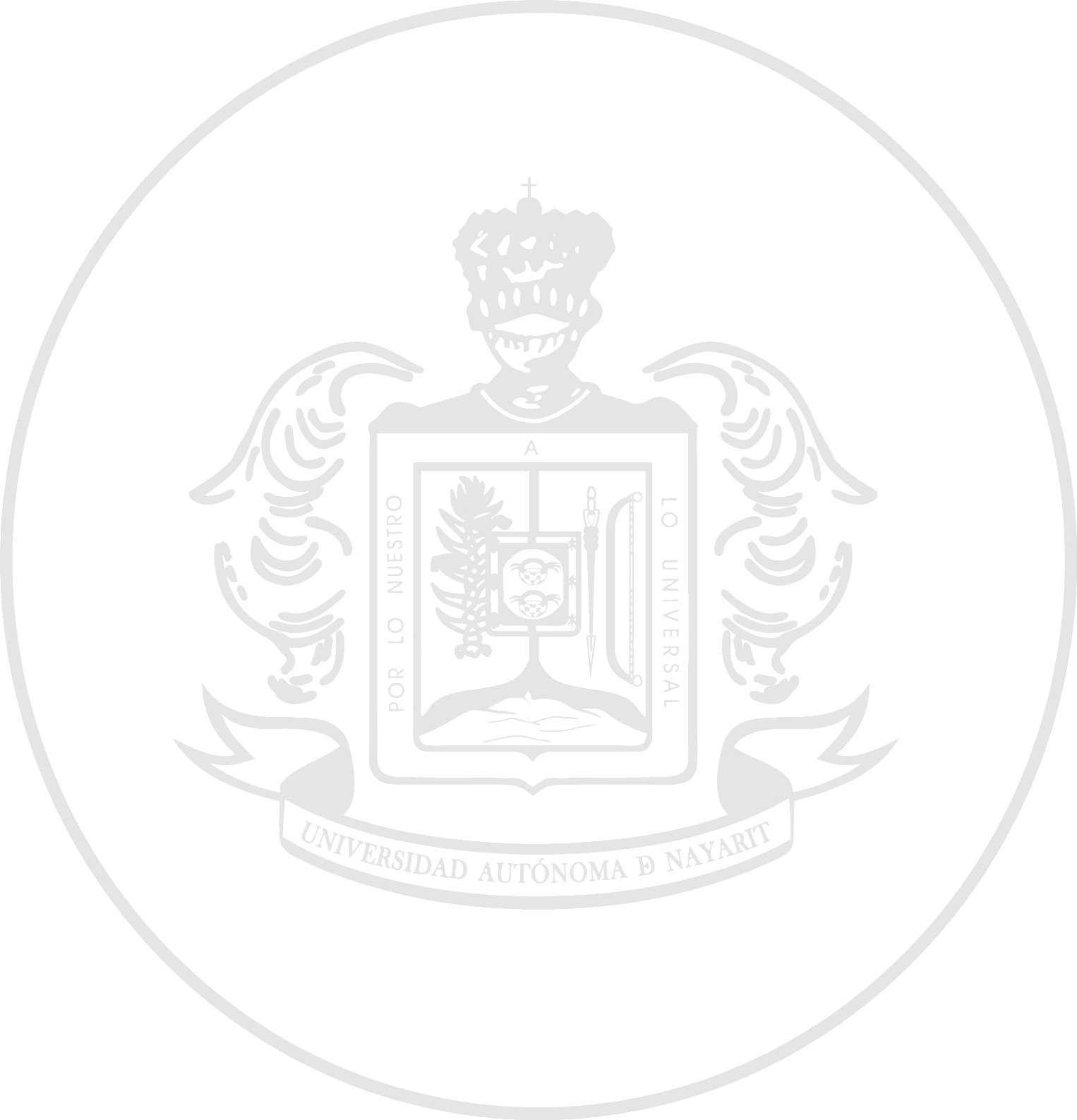 UNIVERSIDAD AUTÓNOMA DE NAYARIT
CUADRO RMMS-2. ¿RECIBES EN TIEMPO Y FORMA LAS INSTRUCCIONES DE TRABAJO?
FUENTE: ENCUESTA AMBIENTE DE TRABAJO UAN, 2019
DIRECCIÓN DE RECURSOS HUMANOS
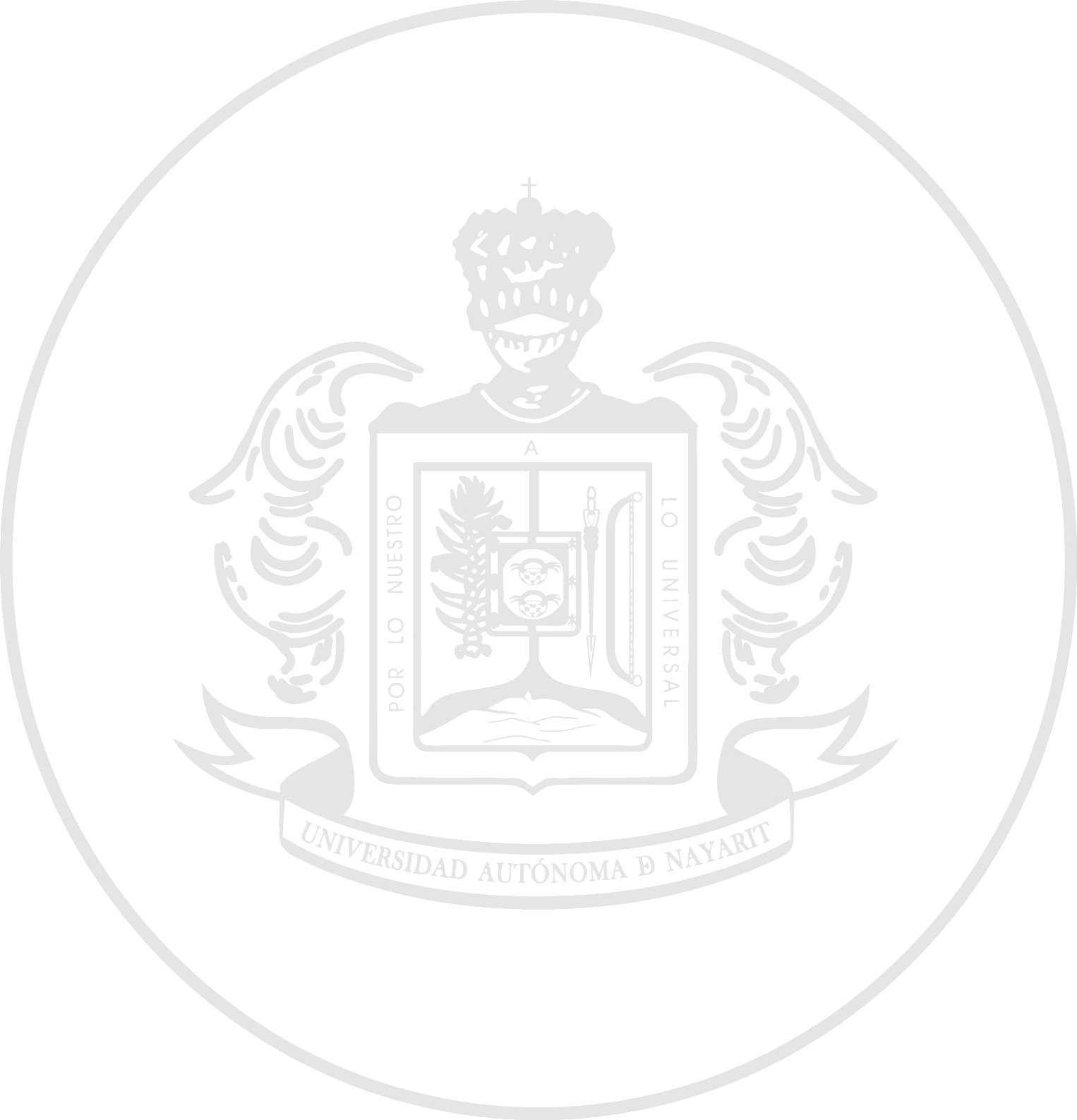 UNIVERSIDAD AUTÓNOMA DE NAYARIT
CUADRO RMMS-3. ¿CONSIDERAS QUE EL RESPONSABLE DEL ÁREA DE TRABAJO DISTRIBUYE ENTRE TODOS LOS COLABORADORES LAS ACTIVIDADES DE MANERA EQUILIBRADA?
FUENTE: ENCUESTA AMBIENTE DE TRABAJO UAN, 2019
DIRECCIÓN DE RECURSOS HUMANOS
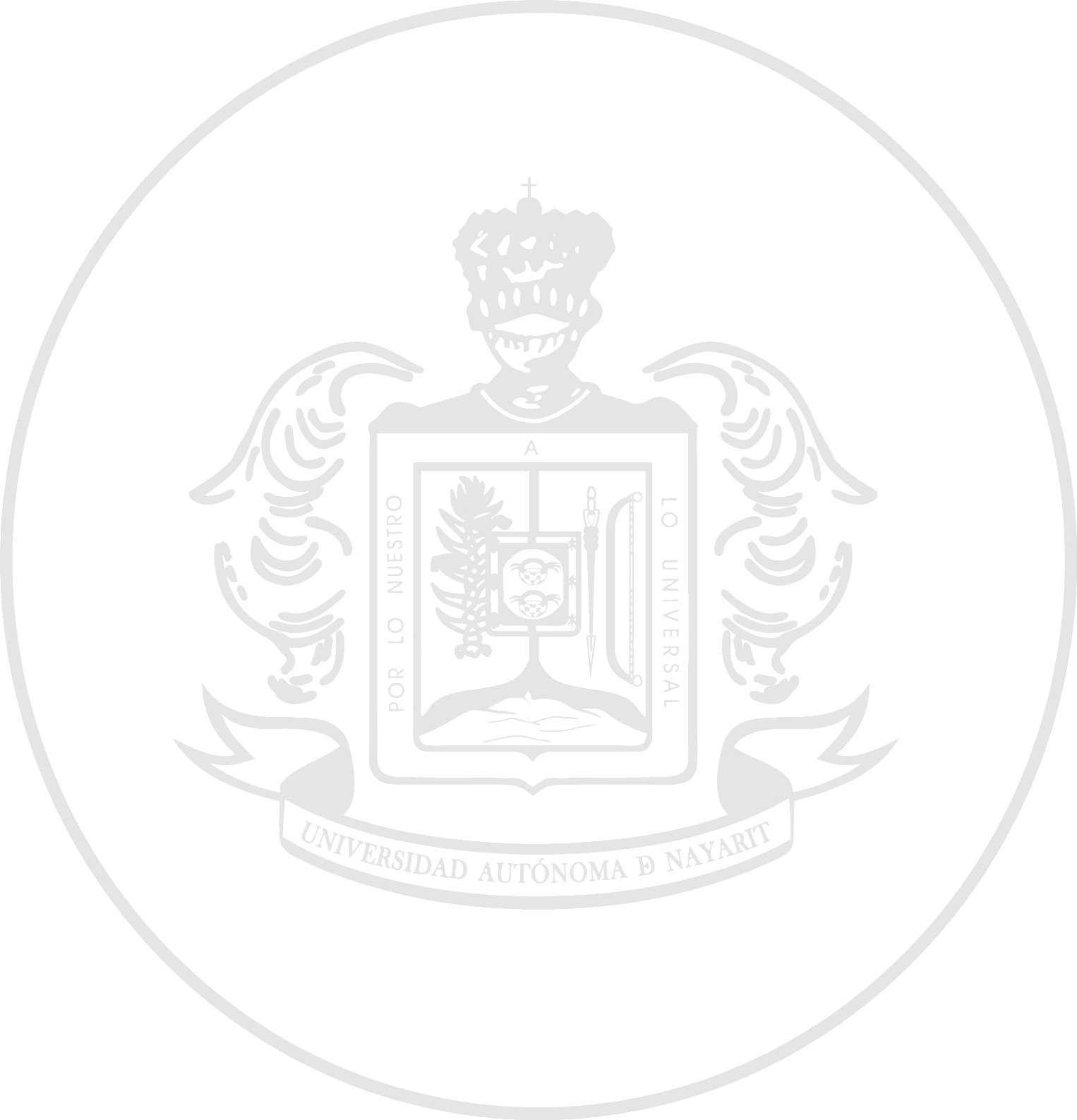 UNIVERSIDAD AUTÓNOMA DE NAYARIT
CUADRO RMMS-4. ¿EL NÚMERO DE COLABORADORES EN TU ÁREA ES ADECUADO A LA CARGA DE TRABAJO?
FUENTE: ENCUESTA AMBIENTE DE TRABAJO UAN, 2019
DIRECCIÓN DE RECURSOS HUMANOS
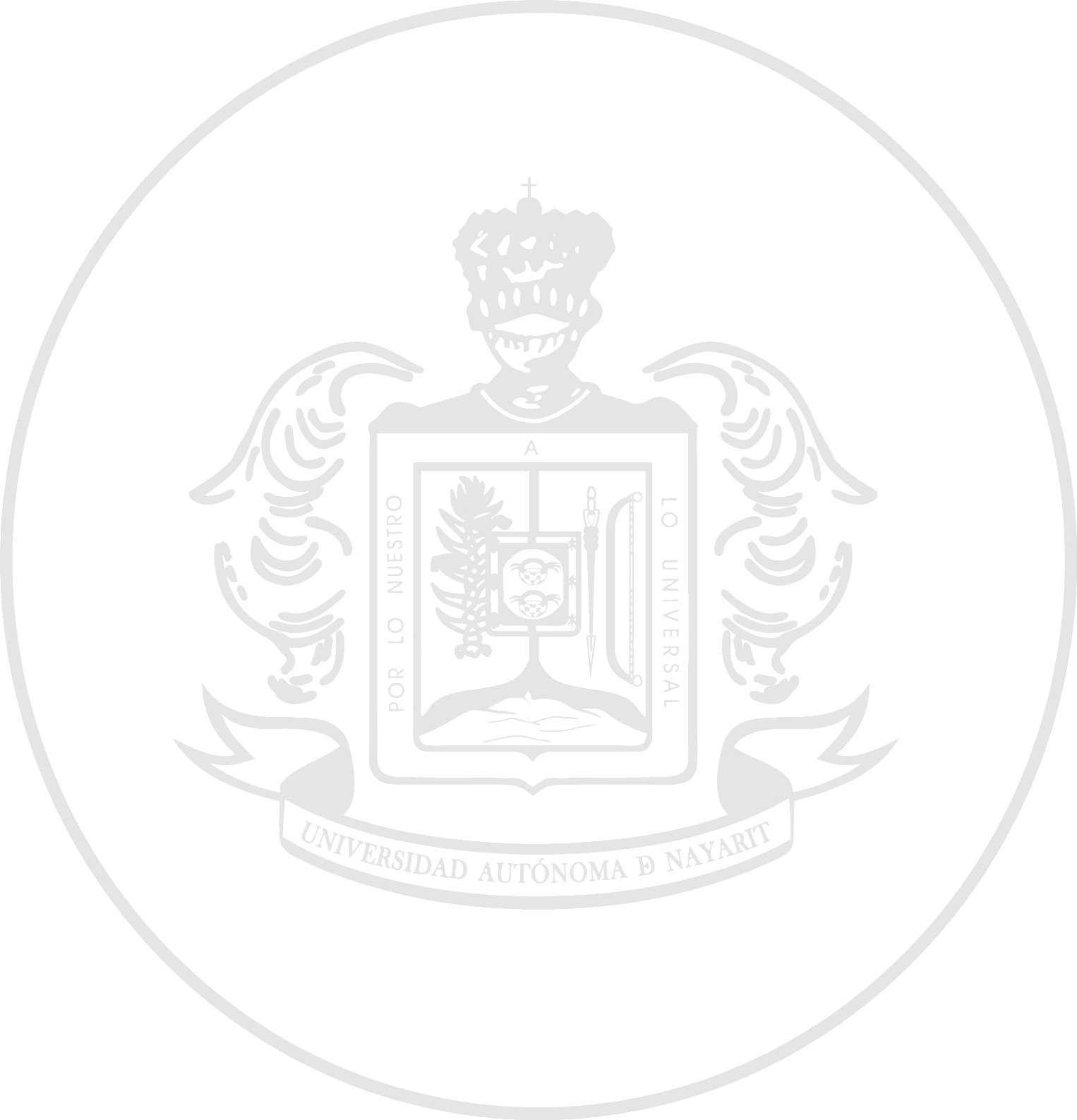 UNIVERSIDAD AUTÓNOMA DE NAYARIT
CUADRO RMMS-5. LA PERSONA QUE EVALÚA TU DESEMPEÑO EN LAS ACTIVIDADES QUE TE HAN SIDO ASIGNADAS, ¿LO HACE CON BASE A RESULTADOS?
FUENTE: ENCUESTA AMBIENTE DE TRABAJO UAN, 2019
DIRECCIÓN DE RECURSOS HUMANOS
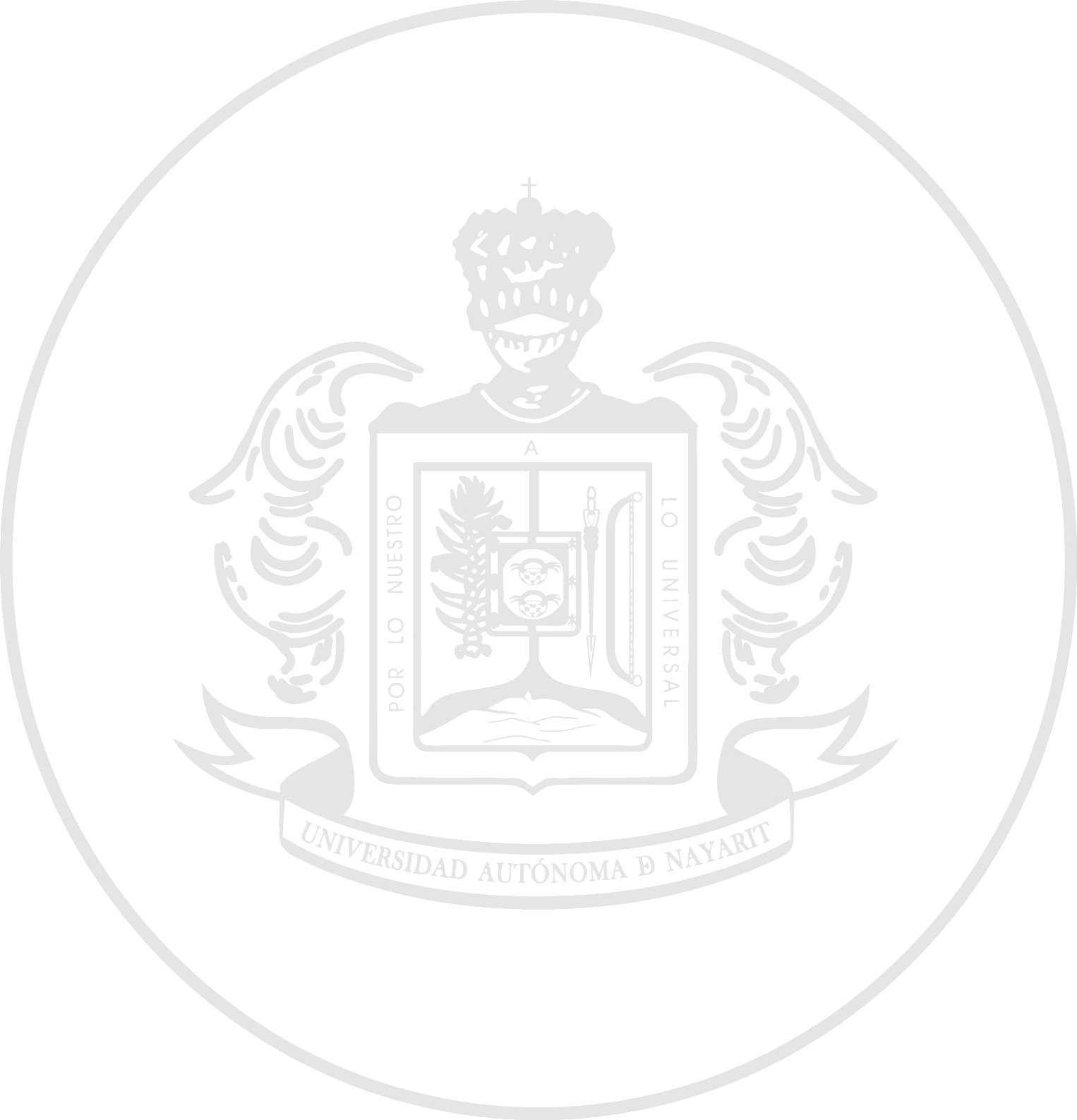 UNIVERSIDAD AUTÓNOMA DE NAYARIT
CUADRO RMMS-6. ¿SE TE BRINDA EN TU ÁREA DE TRABAJO LA OPORTUNIDAD DE HACER PROPUESTAS PARA LA MEJORA?
FUENTE: ENCUESTA AMBIENTE DE TRABAJO UAN, 2019
DIRECCIÓN DE RECURSOS HUMANOS
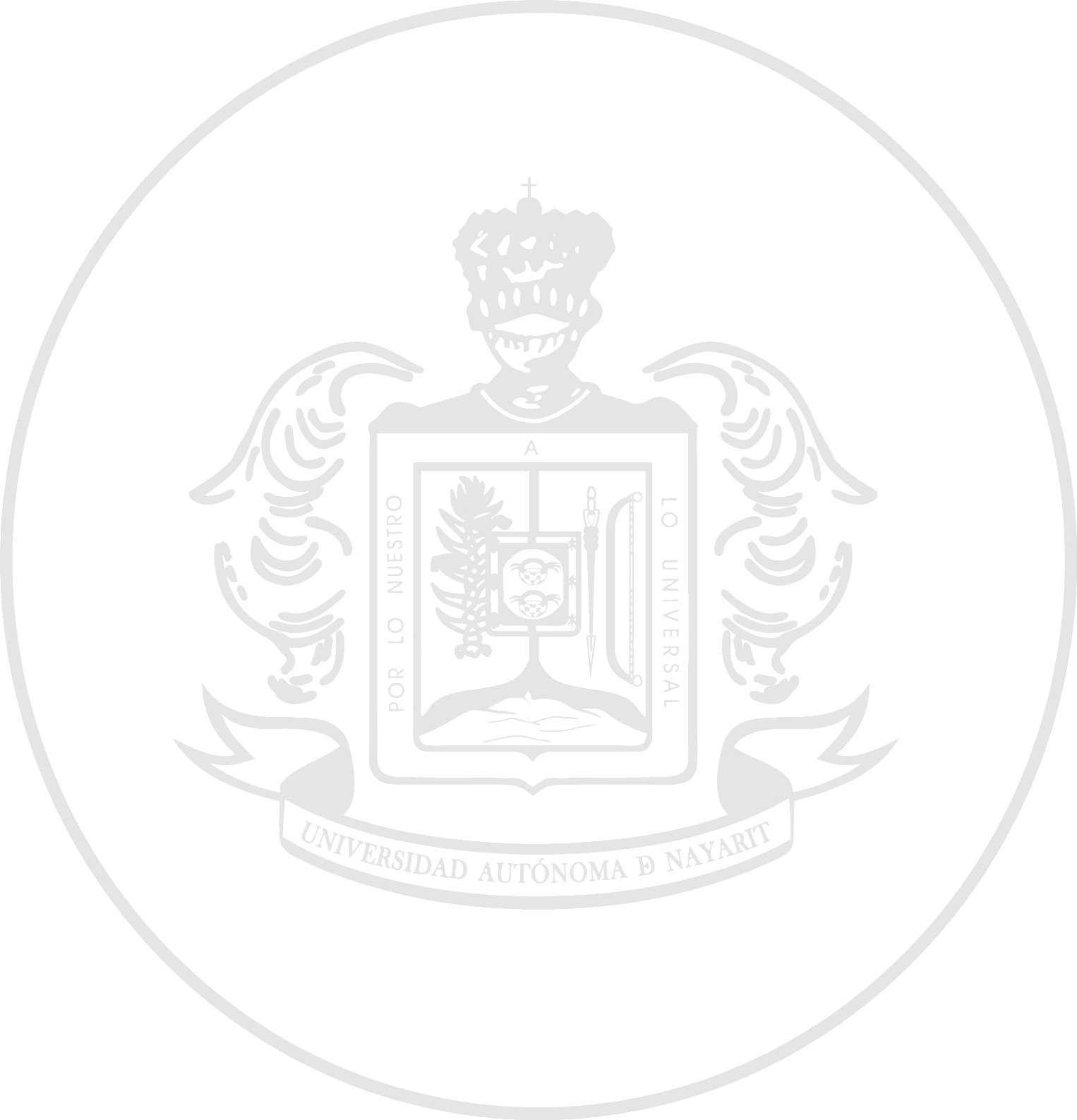 UNIVERSIDAD AUTÓNOMA DE NAYARIT
CUADRO RMMS-7. ¿SON CONSIDERADAS TUS PROPUESTAS PARA LA MEJORA?
FUENTE: ENCUESTA AMBIENTE DE TRABAJO UAN, 2019
DIRECCIÓN DE RECURSOS HUMANOS
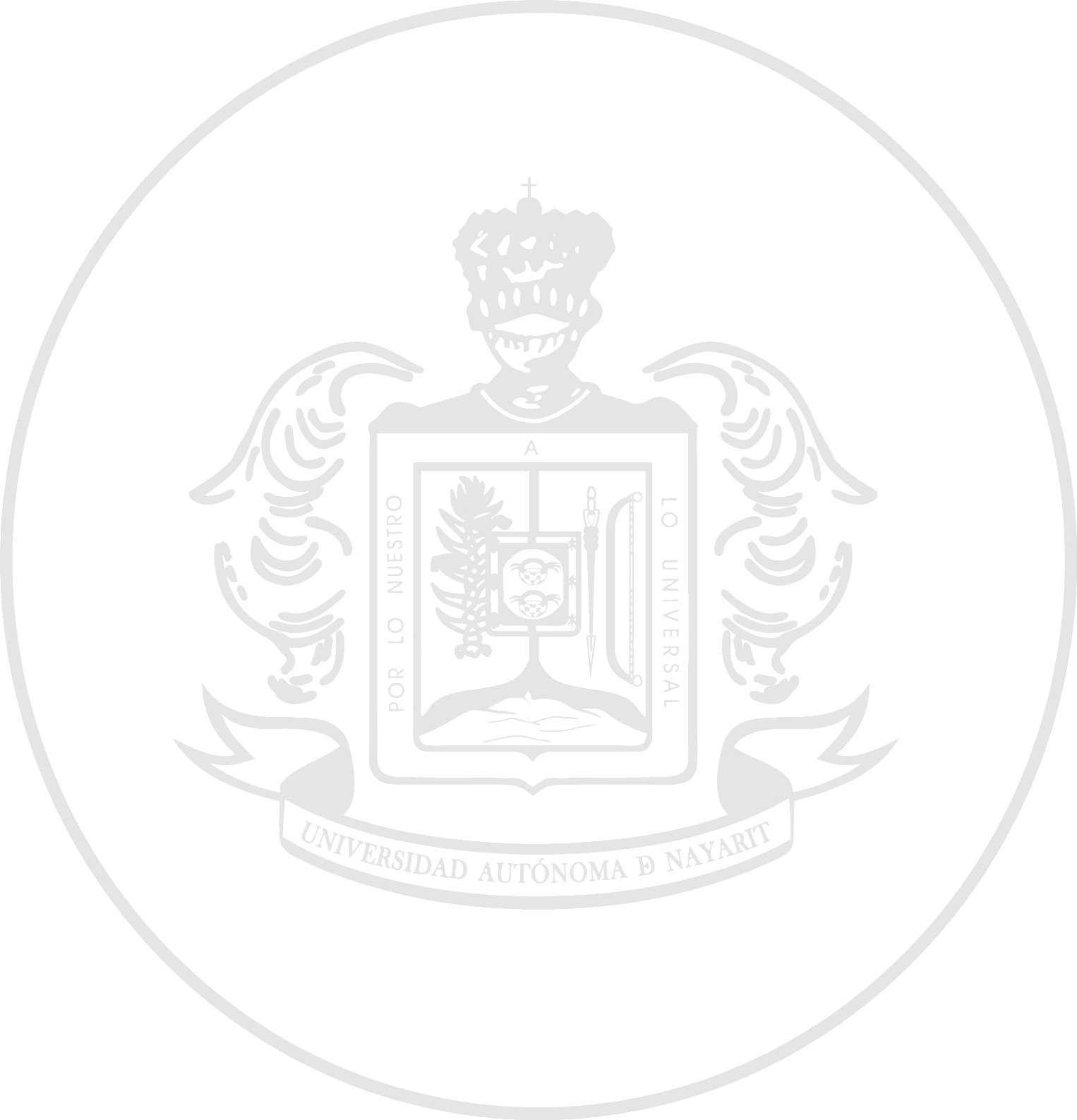 UNIVERSIDAD AUTÓNOMA DE NAYARIT
RELACIÓN CON MANDOS MEDIOS Y SUPERIORES
(RMMS)
En lo que comprende el rubro de “Relación con Mandos Medios y Superiores” se define que no funcionan del todo bien las líneas de autoridad en el desempeño del trabajo, generalmente se reciben las instrucciones de trabajo en tiempo y forma, también se percibe que los responsables de área no distribuyen bien las actividades de manera equilibrada, el numero de colaboradores si es adecuado en relación a la carga de trabajo, de igual manera la persona que evalúa a los compañeros si lo hace en base a resultados, se falla a la hora de hacer propuestas de mejora, y se expresa que casi no son consideradas esas propuestas de mejora.
DIRECCIÓN DE RECURSOS HUMANOS
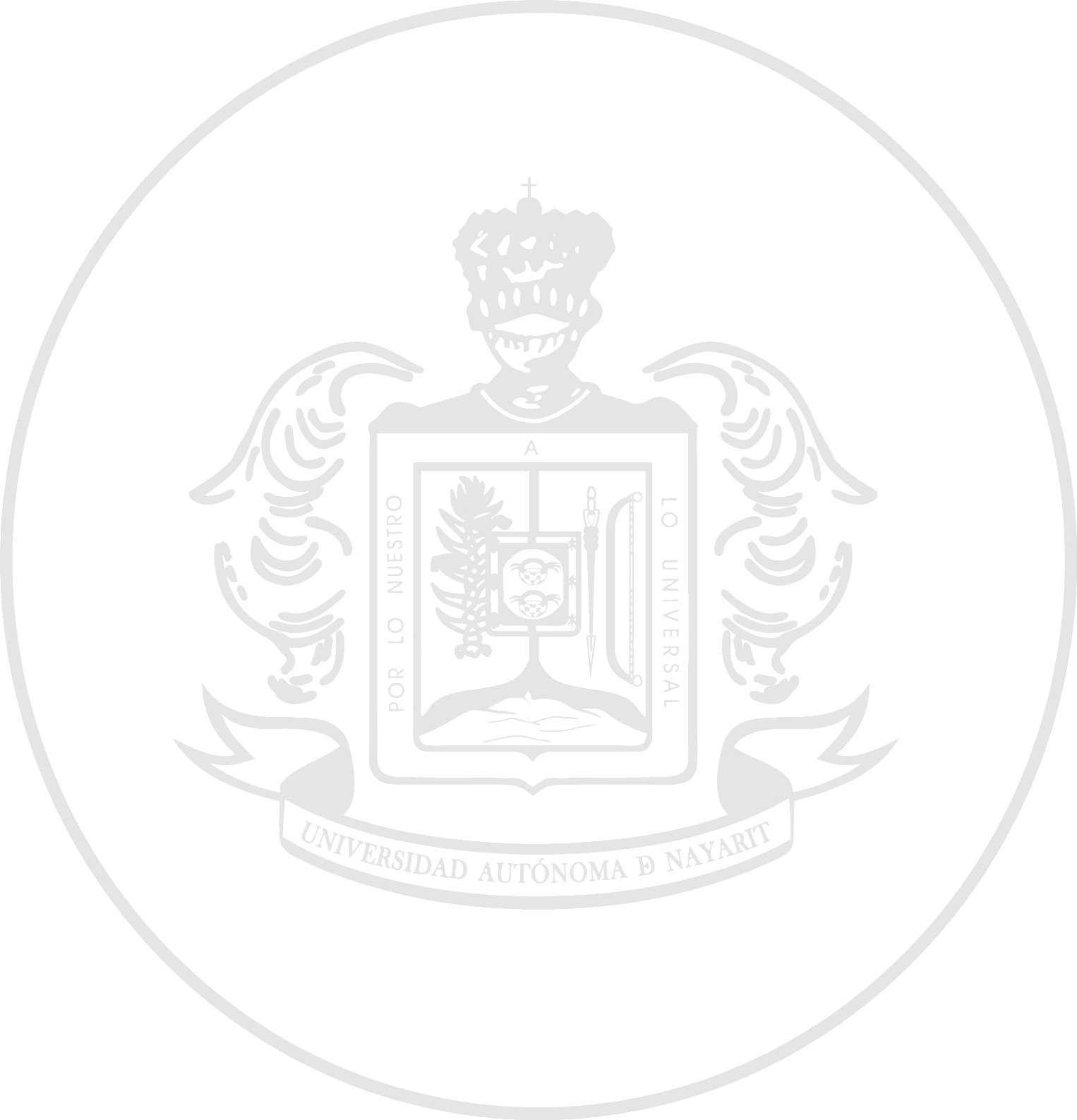 UNIVERSIDAD AUTÓNOMA DE NAYARIT
VI.-PUESTO DE TRABAJO
(PT)
DIRECCIÓN DE RECURSOS HUMANOS
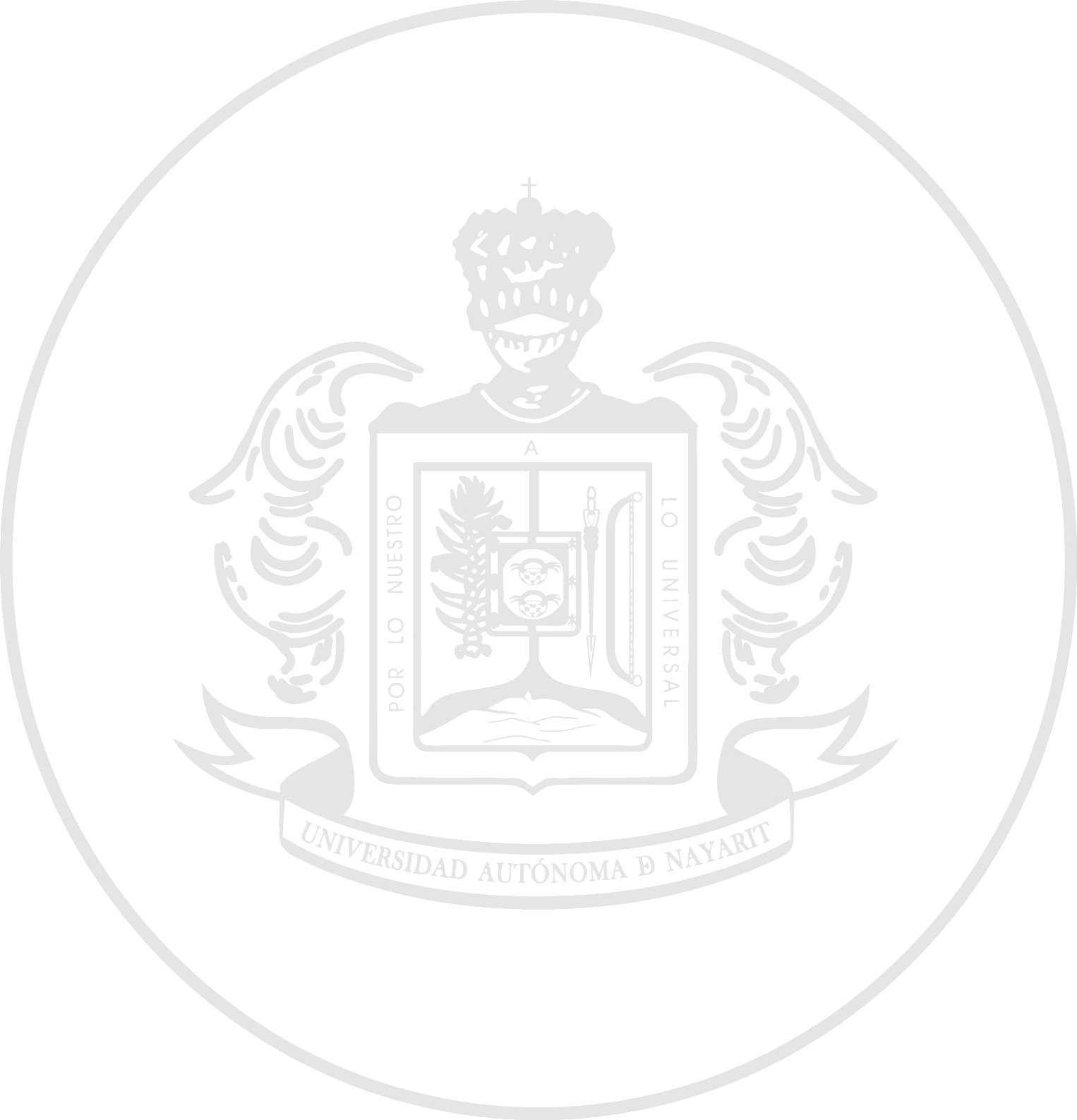 UNIVERSIDAD AUTÓNOMA DE NAYARIT
CUADRO PT-1. ¿REALIZAS CON AGRADO LAS ACTIVIDADES QUE TE HAN SIDO ASIGNADAS?
FUENTE: ENCUESTA AMBIENTE DE TRABAJO UAN, 2019
DIRECCIÓN DE RECURSOS HUMANOS
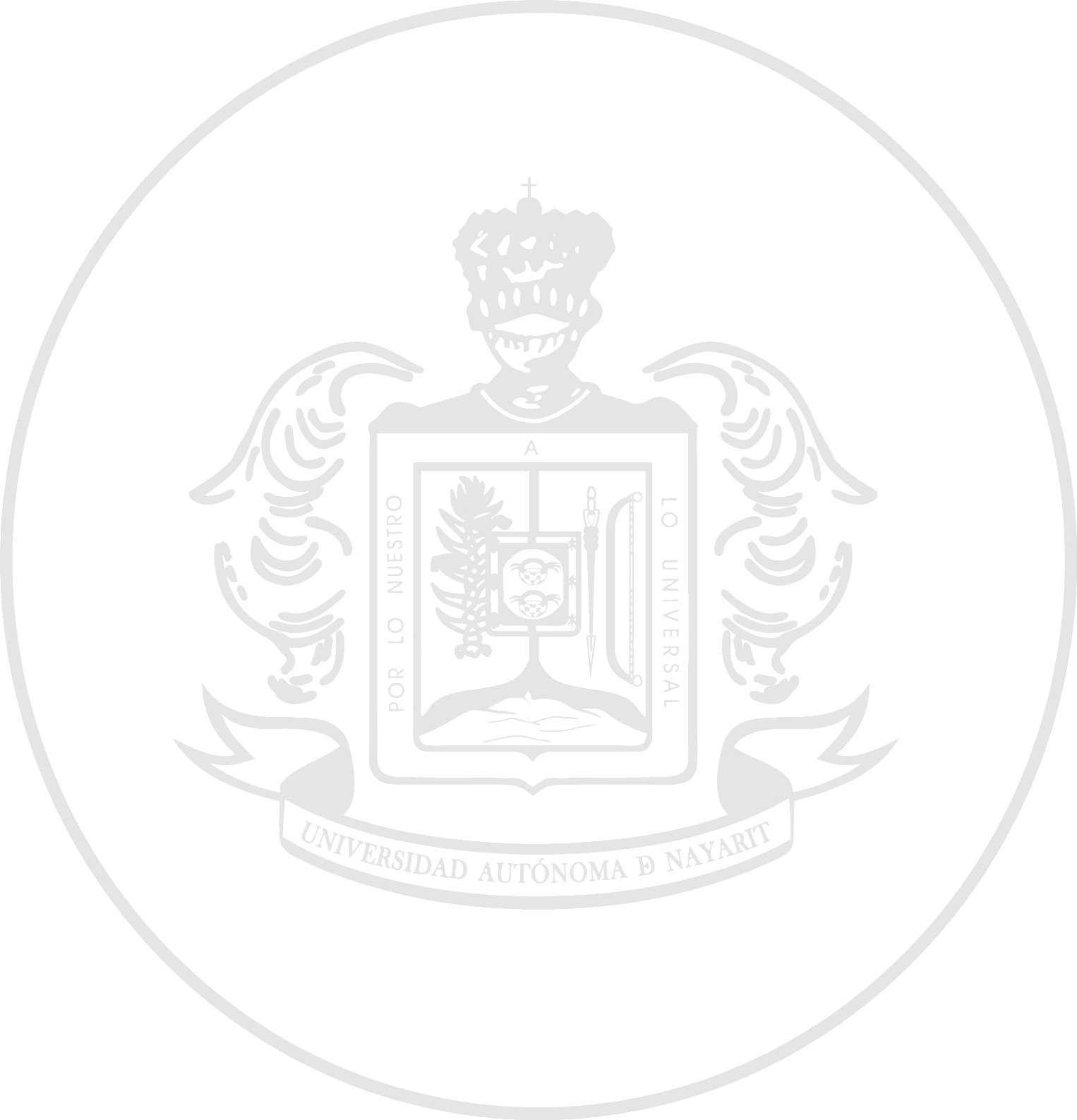 UNIVERSIDAD AUTÓNOMA DE NAYARIT
CUADRO PT-2. ¿HAS CONSIDERADO UN CAMBIO DE ÁREA QUE MEJORE TU CONDICIÓN LABORAL?
FUENTE: ENCUESTA AMBIENTE DE TRABAJO UAN, 2019
DIRECCIÓN DE RECURSOS HUMANOS
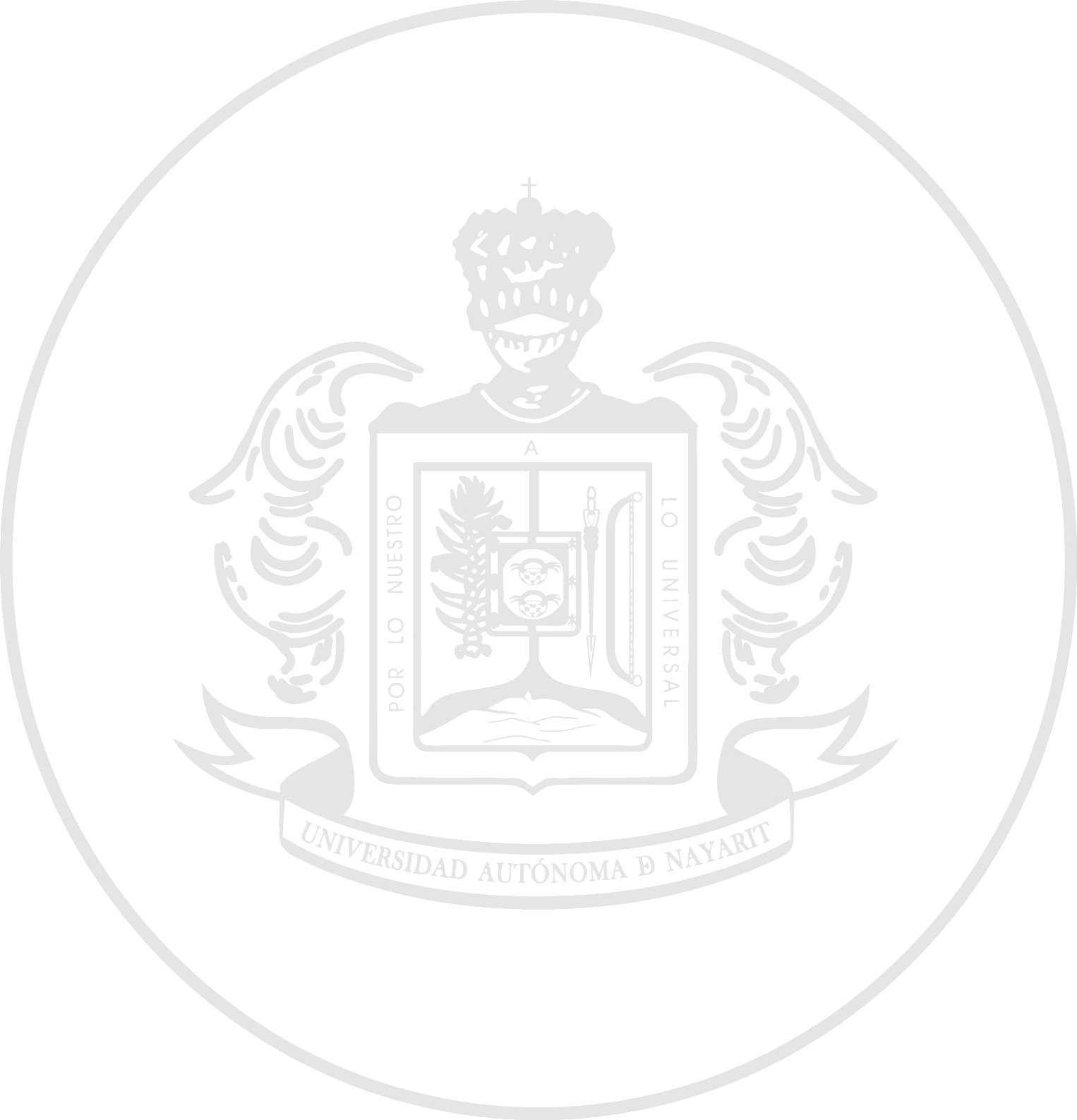 UNIVERSIDAD AUTÓNOMA DE NAYARIT
CUADRO PT-3. ¿TE PERMITE TU DESEMPEÑO LABORAL  ADQUIRIR NUEVAS HABILIDADES PARA TU DESARROLLO INTEGRAL?
FUENTE: ENCUESTA AMBIENTE DE TRABAJO UAN, 2019
DIRECCIÓN DE RECURSOS HUMANOS
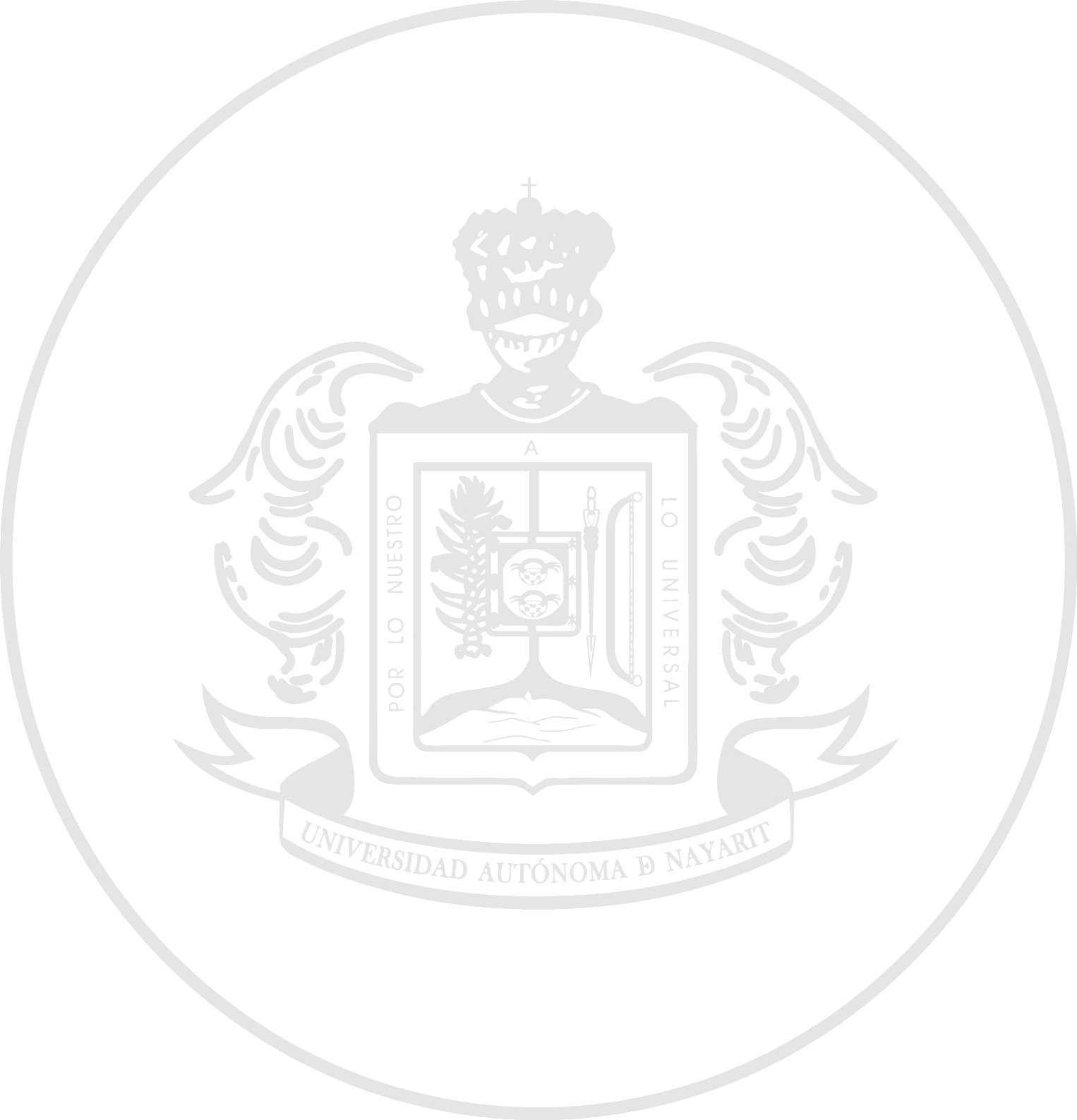 UNIVERSIDAD AUTÓNOMA DE NAYARIT
CUADRO PT-4. ¿LA CARGA DE TRABAJO ASIGNADA CORRESPONDE A TU JORNADA LABORAL?
FUENTE: ENCUESTA AMBIENTE DE TRABAJO UAN, 2019
DIRECCIÓN DE RECURSOS HUMANOS
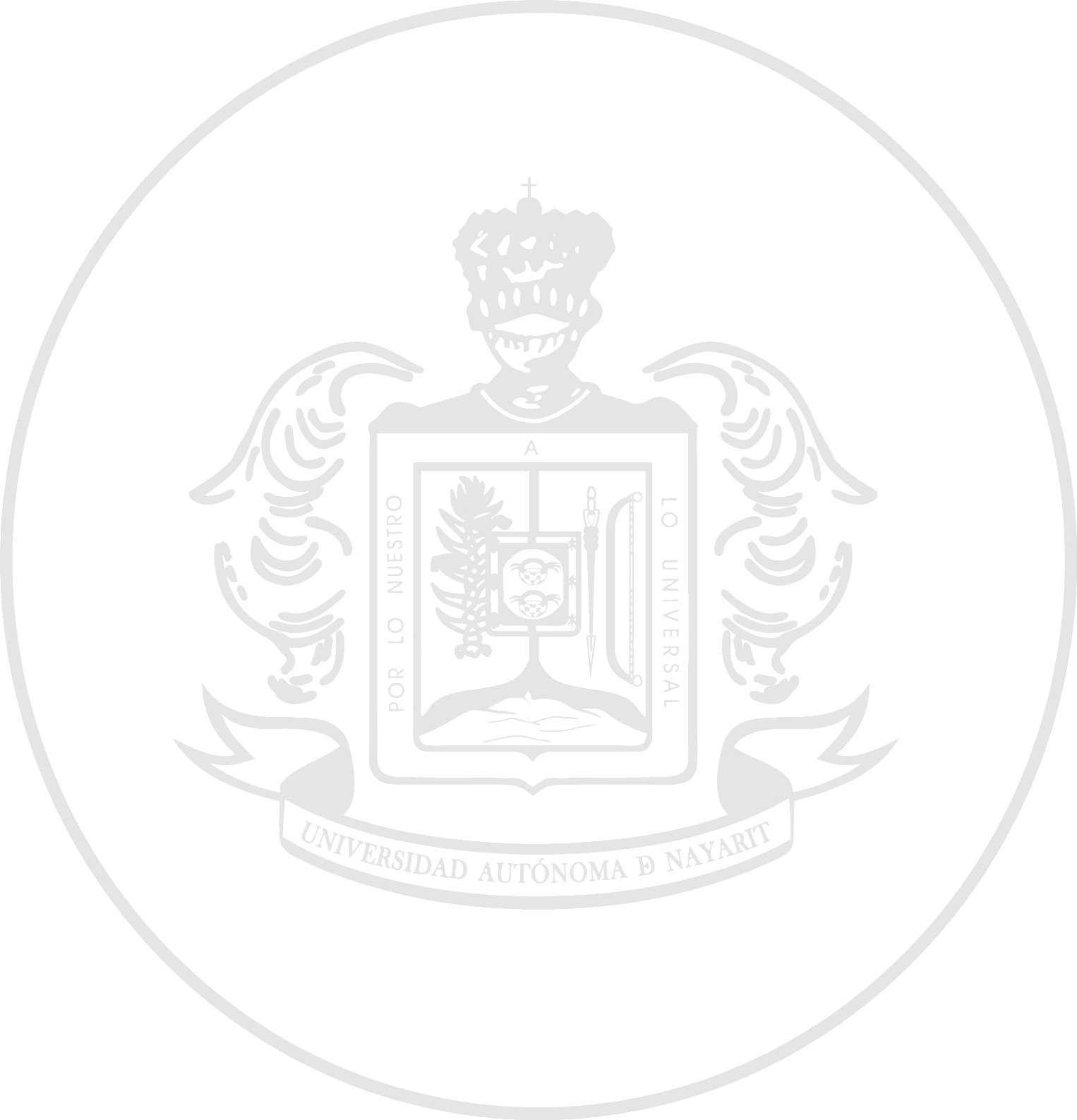 UNIVERSIDAD AUTÓNOMA DE NAYARIT
CUADRO PT-5. ¿TIENE RELACIÓN EL PUESTO DE TRABAJO CON TU PREPARACIÓN ACADÉMICA  ?
FUENTE: ENCUESTA AMBIENTE DE TRABAJO UAN, 2019
DIRECCIÓN DE RECURSOS HUMANOS
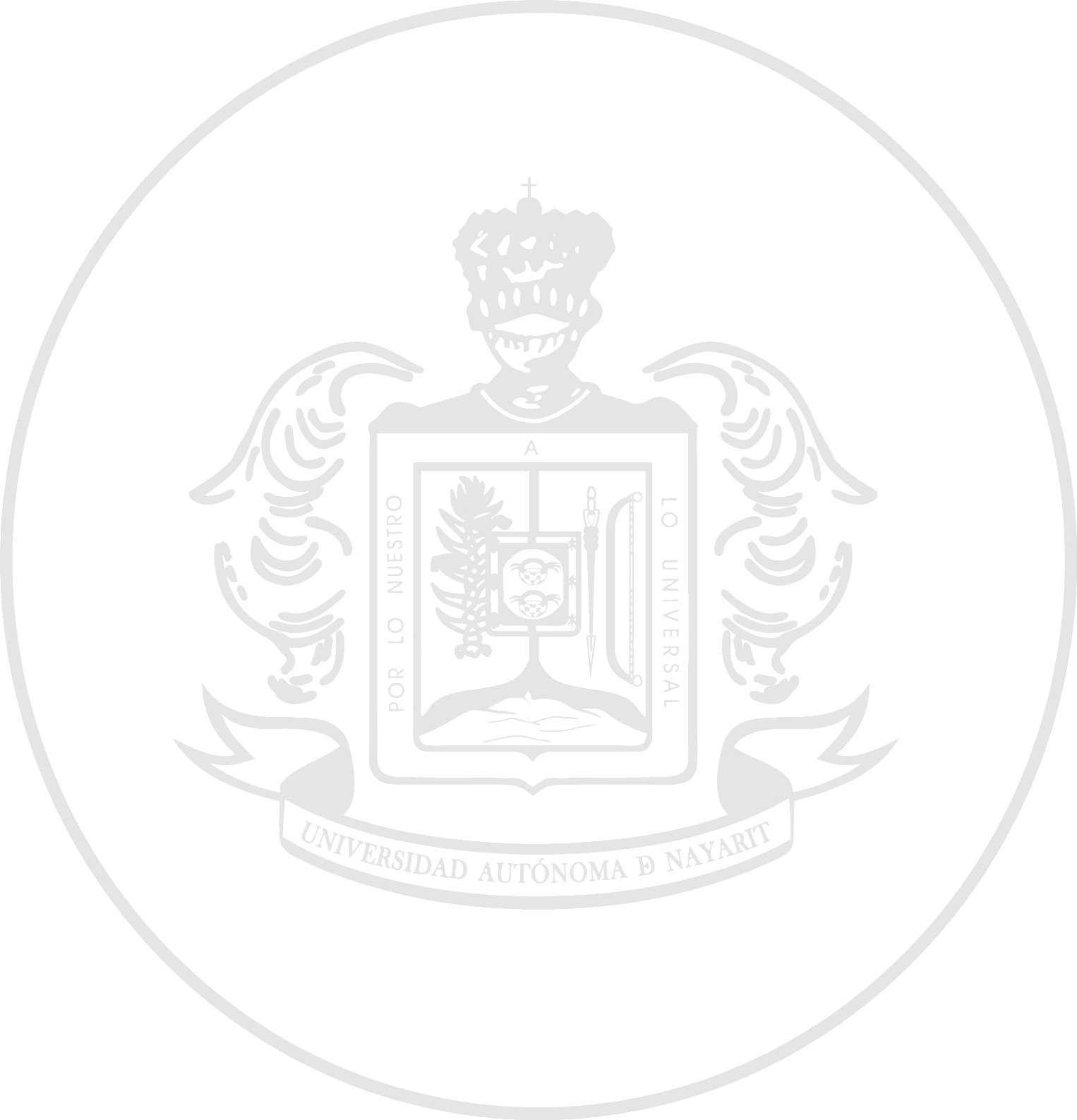 UNIVERSIDAD AUTÓNOMA DE NAYARIT
CUADRO PT-6. ¿ESTÁS CAPACITADO PARA REALIZAR TUS FUNCIONES LABORALES?
FUENTE: ENCUESTA AMBIENTE DE TRABAJO UAN, 2019
DIRECCIÓN DE RECURSOS HUMANOS
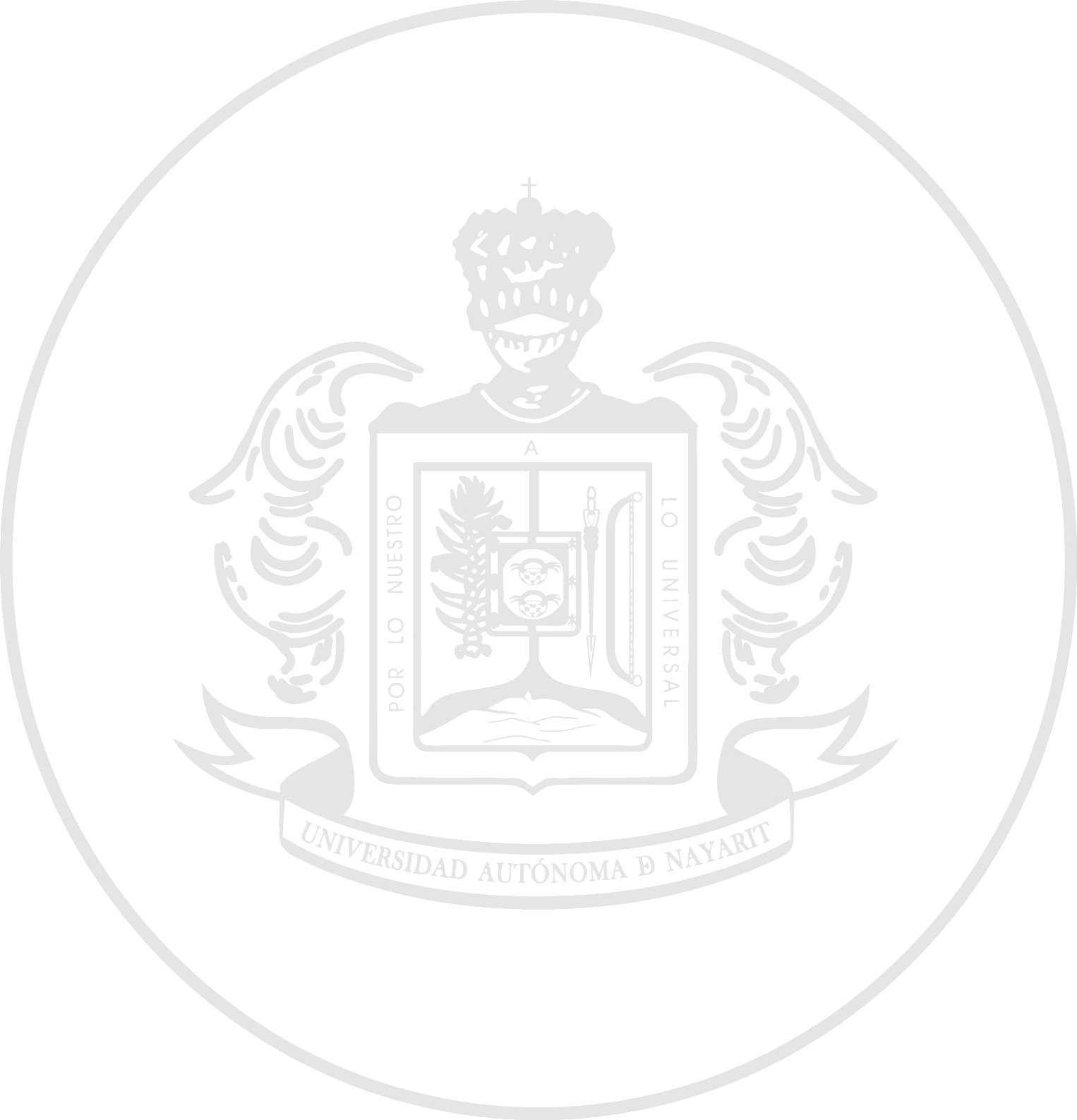 UNIVERSIDAD AUTÓNOMA DE NAYARIT
CUADRO PT-7. ¿HAS RECIBIDO CAPACITACIÓN POR PARTE DE LA UAN EN EL ÚLTIMO AÑO?
FUENTE: ENCUESTA AMBIENTE DE TRABAJO UAN, 2019
DIRECCIÓN DE RECURSOS HUMANOS
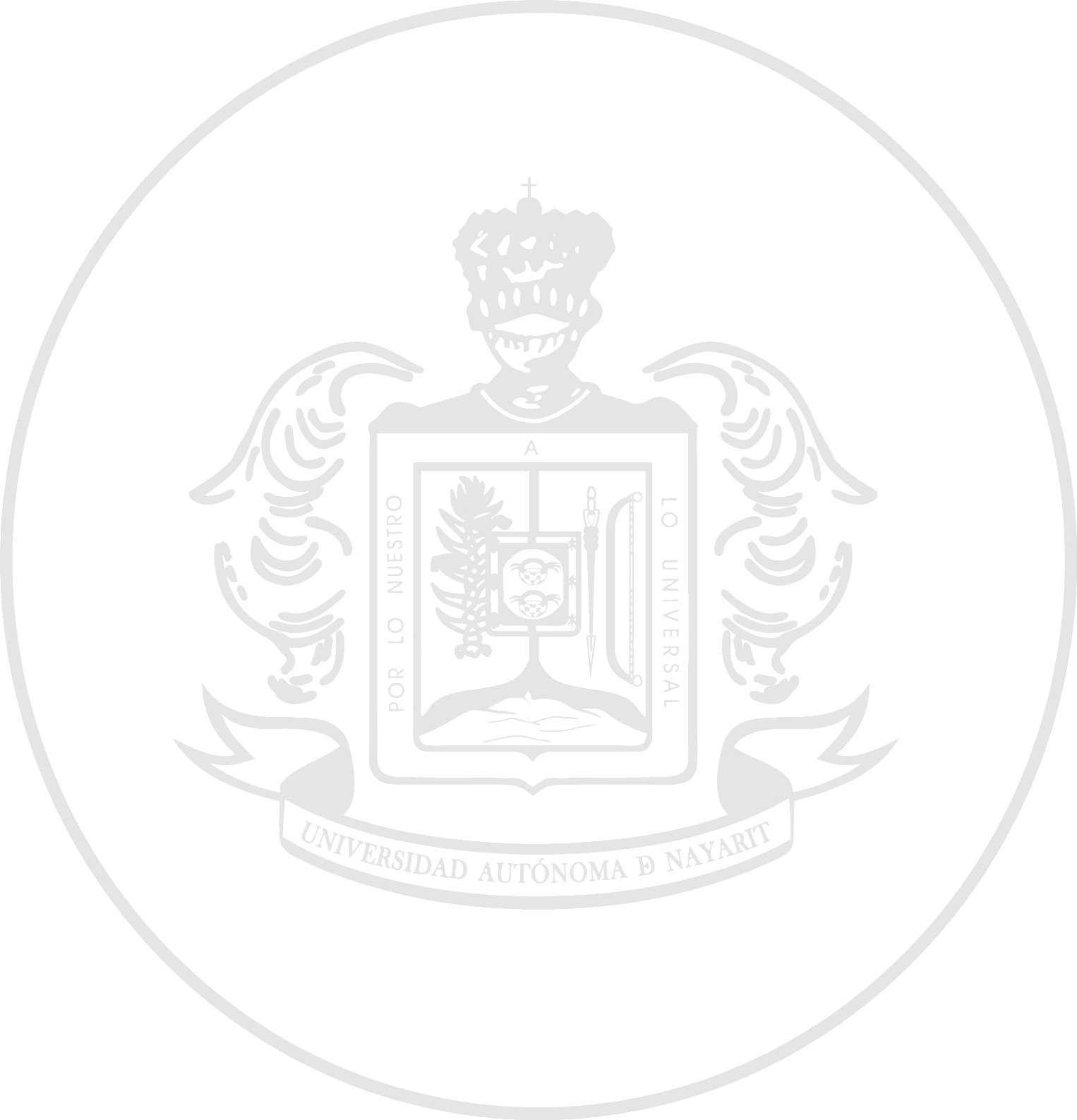 UNIVERSIDAD AUTÓNOMA DE NAYARIT
CUADRO PT-8. ¿TE PERMITEN ASISTIR A LOS CURSOS DE CAPACITACIÓN?
FUENTE: ENCUESTA AMBIENTE DE TRABAJO UAN, 2019
DIRECCIÓN DE RECURSOS HUMANOS
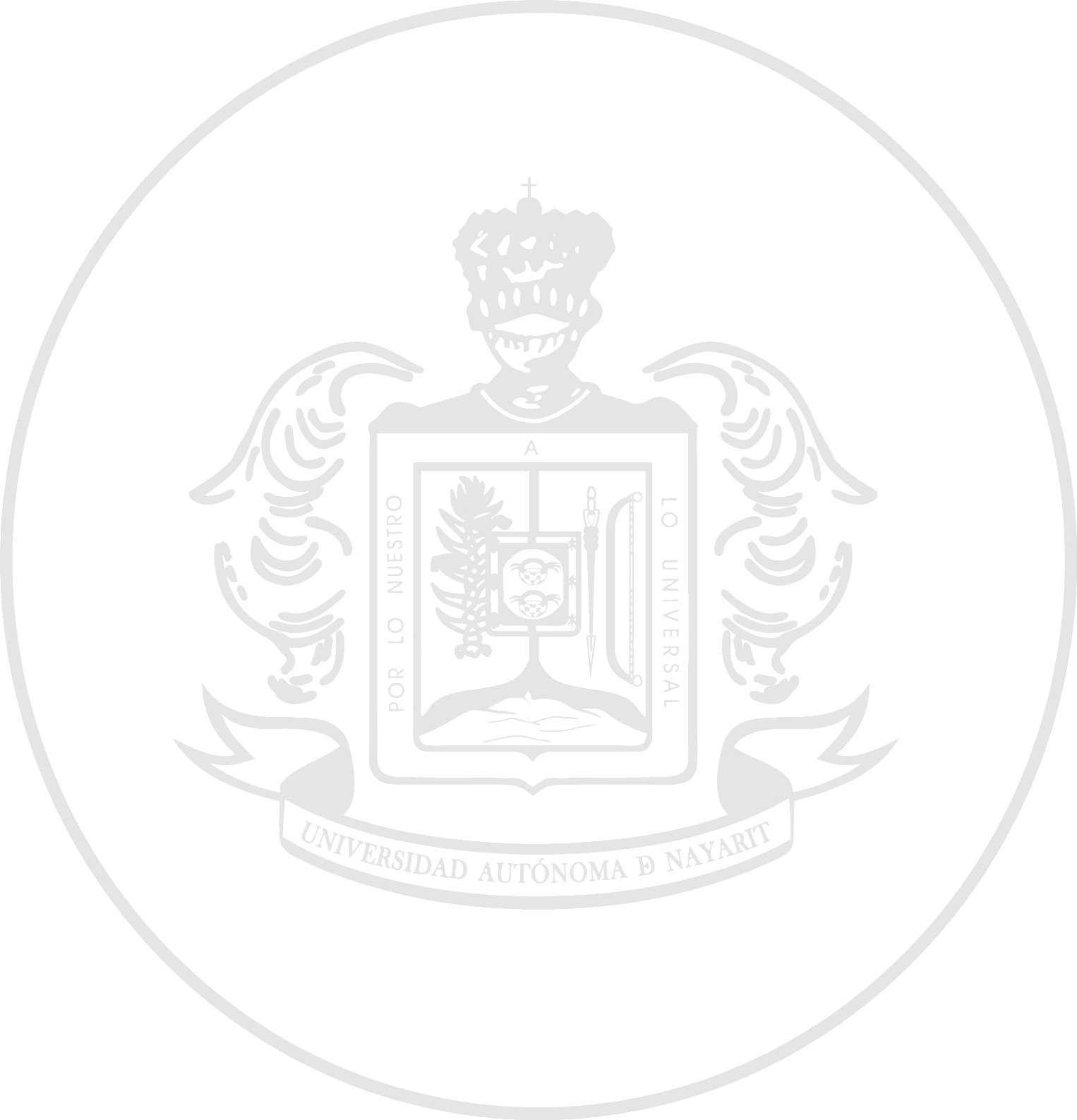 UNIVERSIDAD AUTÓNOMA DE NAYARIT
CUADRO PT-9. ¿CONSIDERAS QUE EL CONTENIDO DE LOS CURSOS DE CAPACITACIÓN HA FORTALECIDO TU DESEMPEÑO LABORAL?
FUENTE: ENCUESTA AMBIENTE DE TRABAJO UAN, 2019
DIRECCIÓN DE RECURSOS HUMANOS
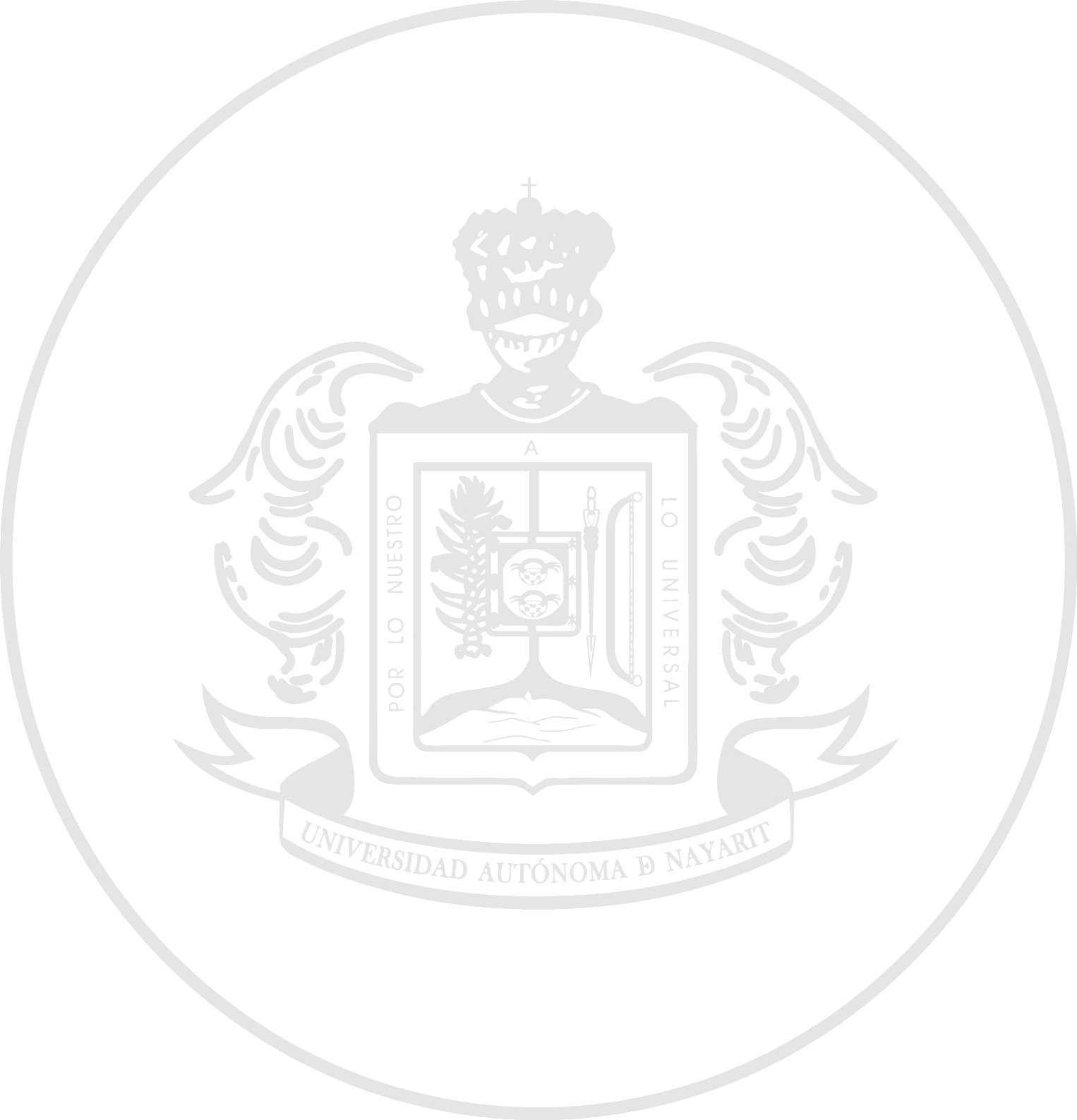 UNIVERSIDAD AUTÓNOMA DE NAYARIT
PUESTO DE TRABAJO
(PT)
En el rubro de “Puesto de Trabajo” un gran porcentaje responde que realiza las actividades asignadas con agrado, casi la mitad de los que contestaron la encuesta consideran un posible cambio de área que mejore su situación laboral, se considera que su desempeño laboral les permite adquirir nuevas habilidades para su desarrollo integral, un alto porcentaje manifiesta que la carga de trabajo de su jornada laboral asignada es adecuada, se expresa en alto valor que si se tiene relación del puesto de trabajo con su preparación académica, se manifiesta que en un gran porcentaje se está capacitado para realizar sus funciones laborales, que mas de la mitad de los encuestados denota que no ha recibido capacitación el ultimo año  por parte de la UAN,  se enuncia que se les permite asistir a  los cursos de capacitación pero un 20% no ha sido convocado, en un buen porcentaje se dice que los cursos de capacitación fortalece su desempeño laboral.
DIRECCIÓN DE RECURSOS HUMANOS
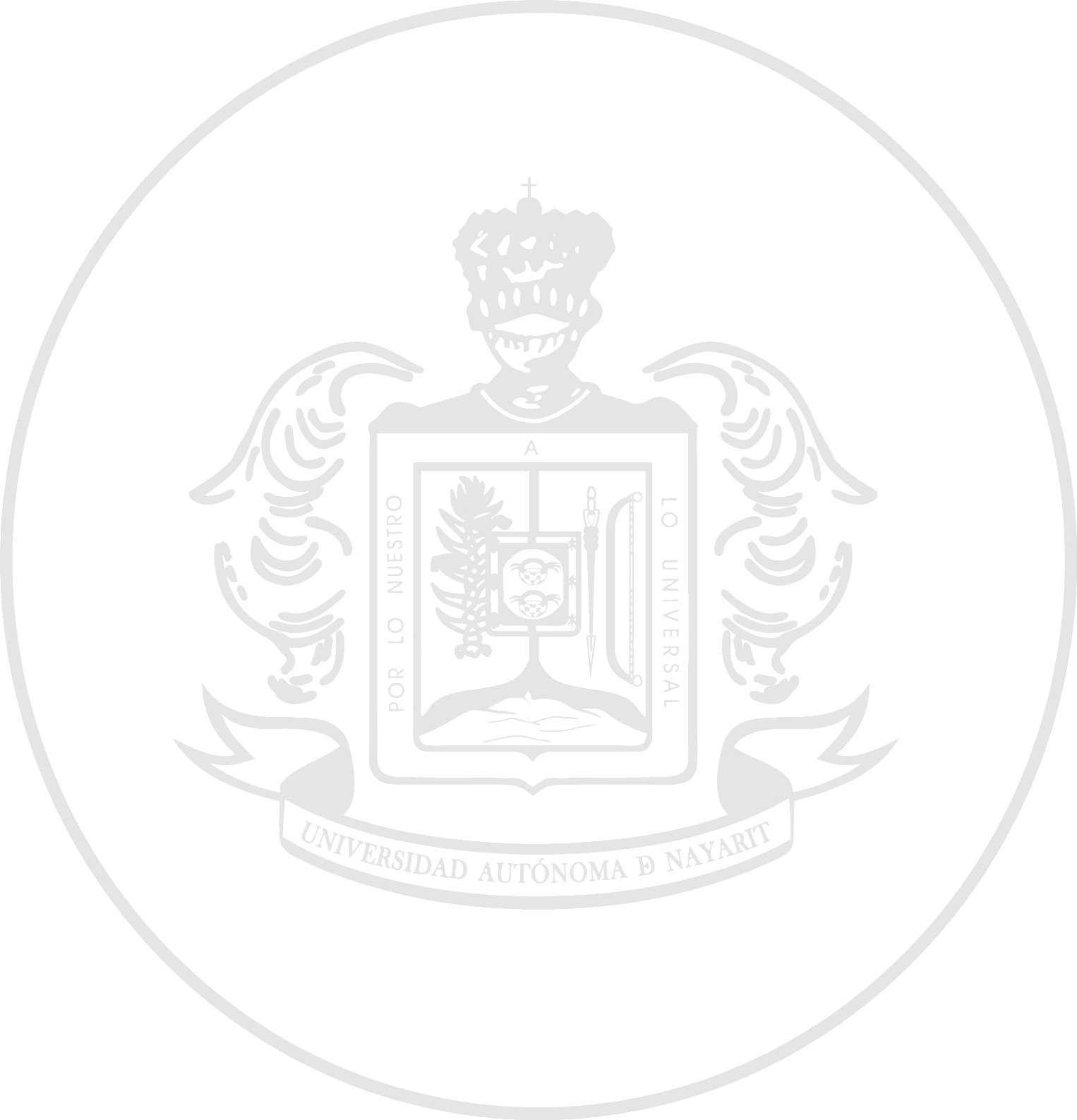 UNIVERSIDAD AUTÓNOMA DE NAYARIT
VII.-MEDIO AMBIENTE
(MA)
DIRECCIÓN DE RECURSOS HUMANOS
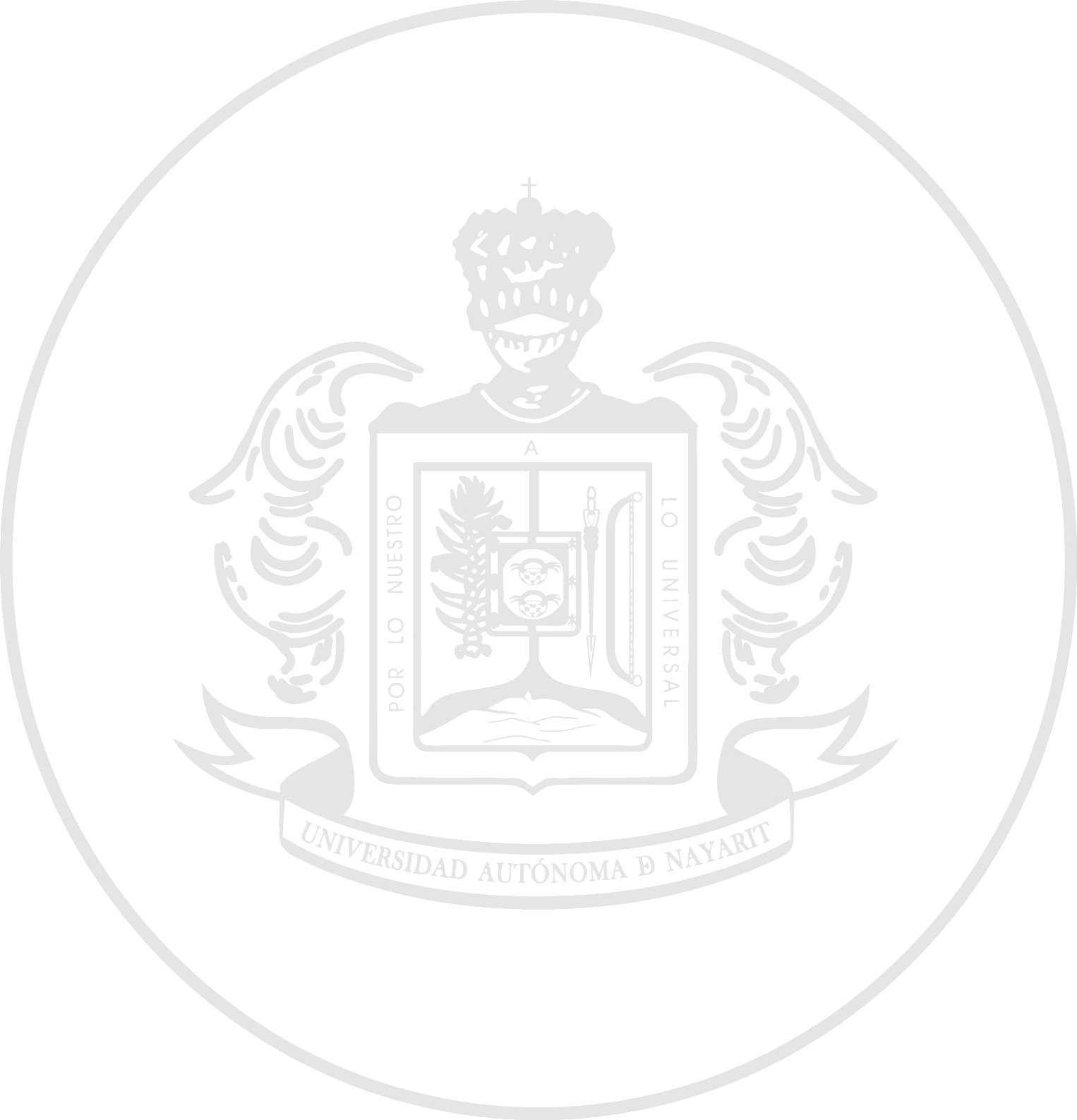 UNIVERSIDAD AUTÓNOMA DE NAYARIT
CUADRO MA-1. CONSIDERAS QUE TU ÁREA DE TRABAJO ESTÁ LIBRE DE:
FUENTE: ENCUESTA AMBIENTE DE TRABAJO UAN, 2019
DIRECCIÓN DE RECURSOS HUMANOS
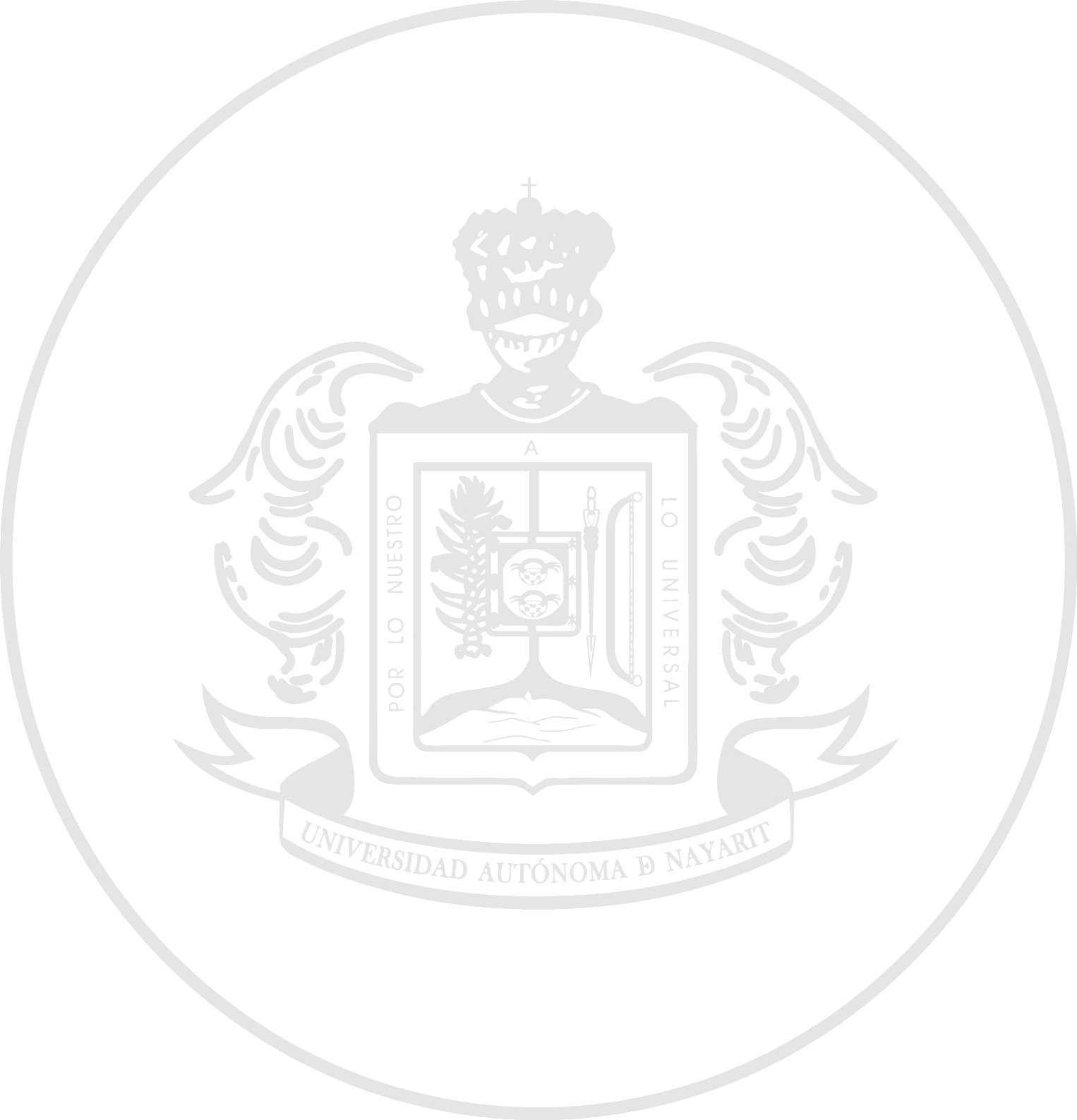 UNIVERSIDAD AUTÓNOMA DE NAYARIT
CUADRO MA-2. CONSIDERAS QUE TU ÁREA DE TRABAJO ESTÁ LIBRE DE :
FUENTE: ENCUESTA AMBIENTE DE TRABAJO UAN, 2019
DIRECCIÓN DE RECURSOS HUMANOS
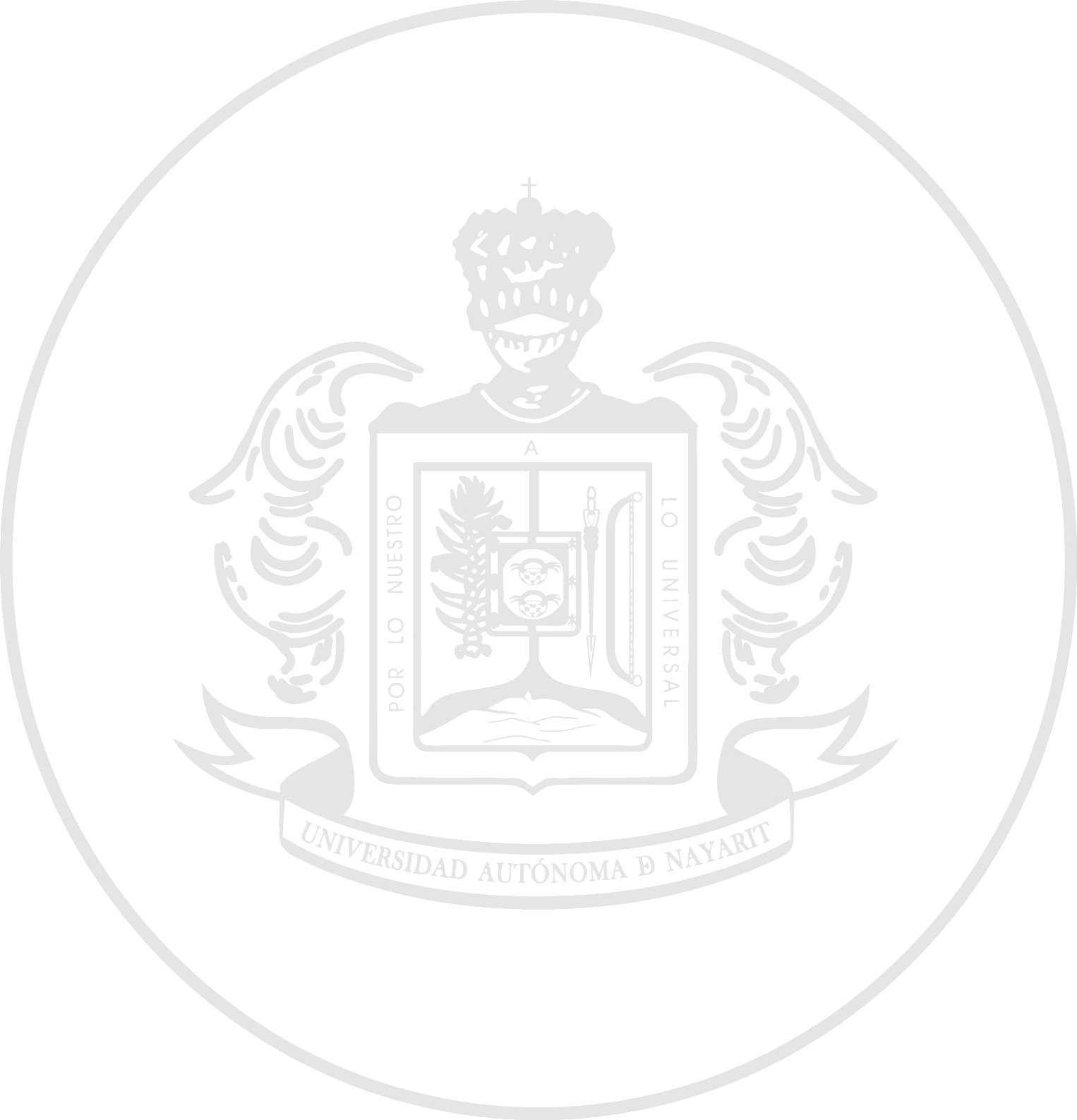 UNIVERSIDAD AUTÓNOMA DE NAYARIT
CUADRO MA-3. CONSIDERAS QUE TU ÁREA DE TRABAJO ESTÁ LIBRE DE PLAGAS (FLORA Y FAUNA NOCIVA):
FUENTE: ENCUESTA AMBIENTE DE TRABAJO UAN, 2019
DIRECCIÓN DE RECURSOS HUMANOS
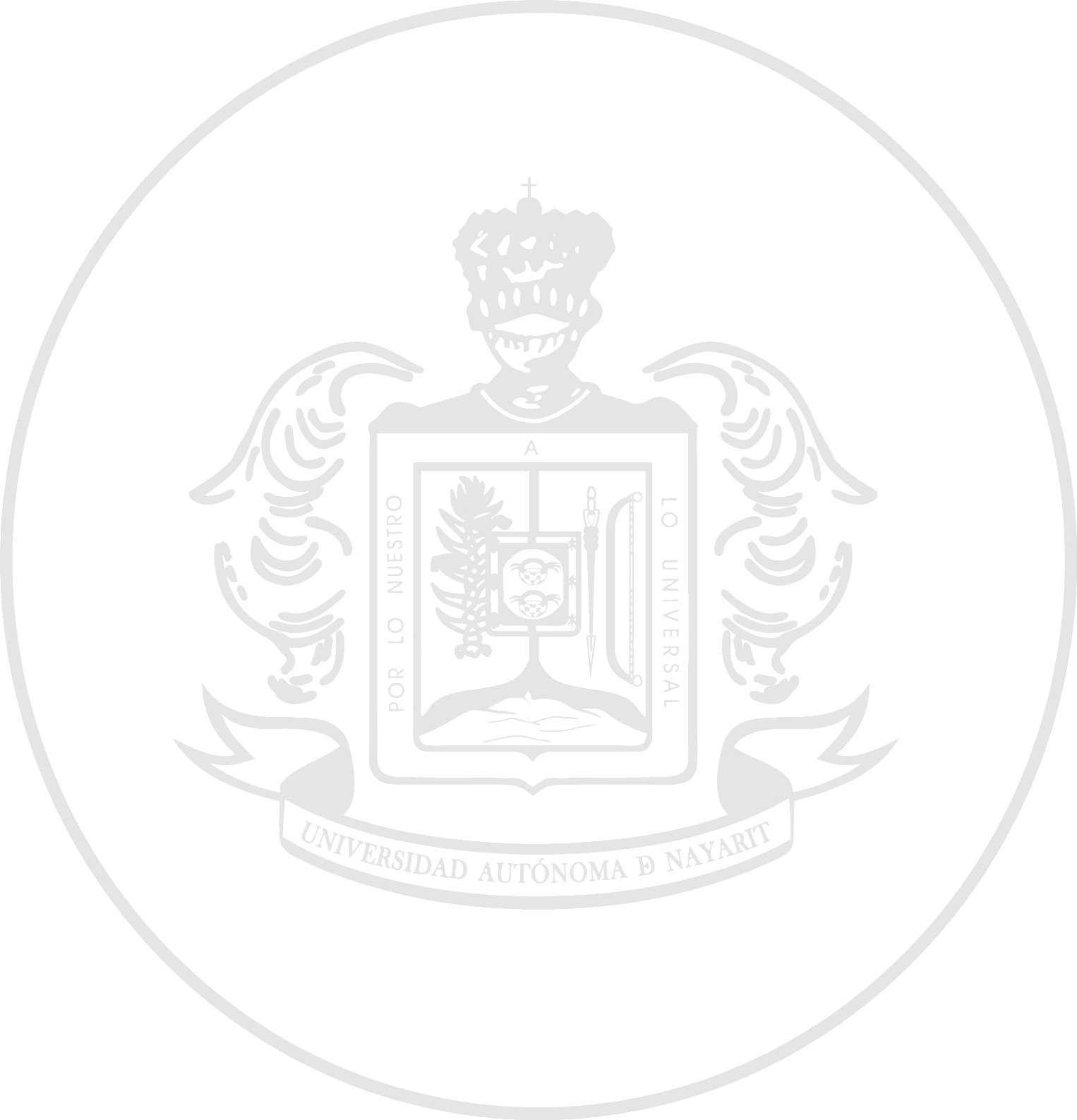 UNIVERSIDAD AUTÓNOMA DE NAYARIT
CUADRO MA-4. CONSIDERAS QUE TU ÁREA DE TRABAJO ESTÁ LIBRE DE:
FUENTE: ENCUESTA AMBIENTE DE TRABAJO UAN, 2019
DIRECCIÓN DE RECURSOS HUMANOS
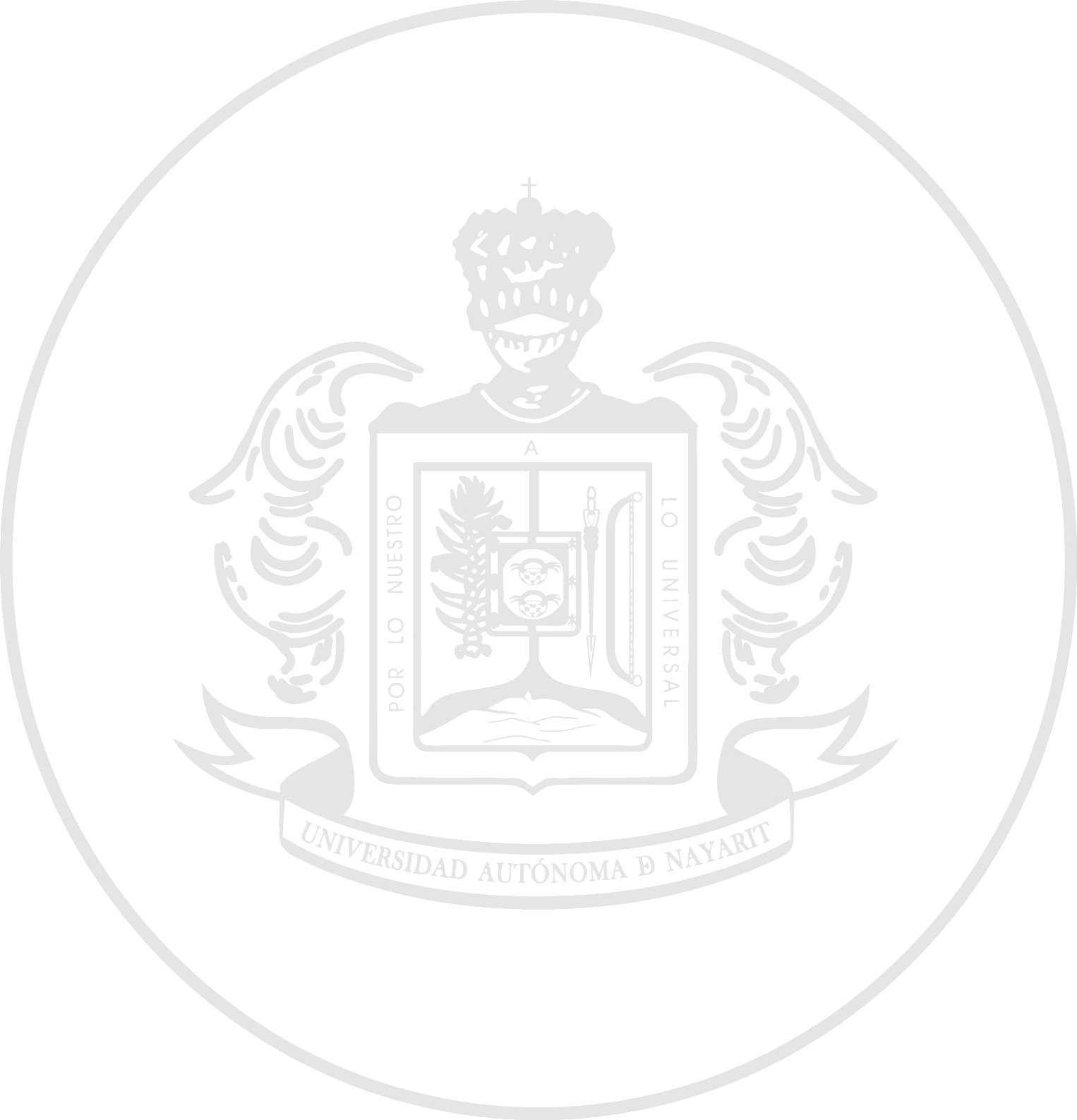 UNIVERSIDAD AUTÓNOMA DE NAYARIT
CUADRO MA-5. CONSIDERAS QUE EN LA UAN SE PROMUEVE Y FOMENTA EL USO CORRECTO DE:
FUENTE: ENCUESTA AMBIENTE DE TRABAJO UAN, 2019
DIRECCIÓN DE RECURSOS HUMANOS
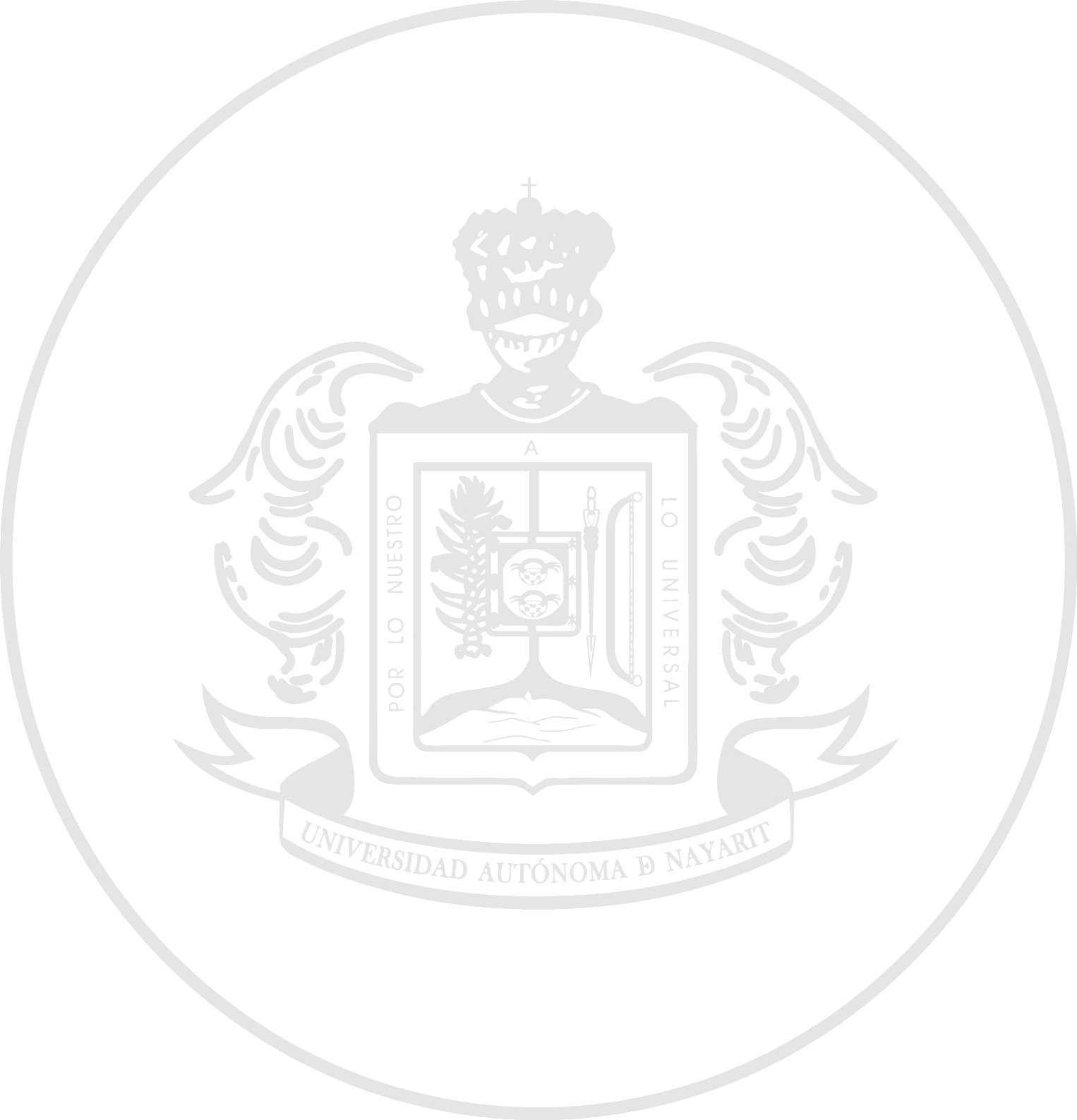 UNIVERSIDAD AUTÓNOMA DE NAYARIT
CUADRO MA-6. CONSIDERAS QUE EN LA UAN SE PROMUEVE Y FOMENTA EL USO CORRECTO DE:
FUENTE: ENCUESTA AMBIENTE DE TRABAJO UAN, 2019
DIRECCIÓN DE RECURSOS HUMANOS
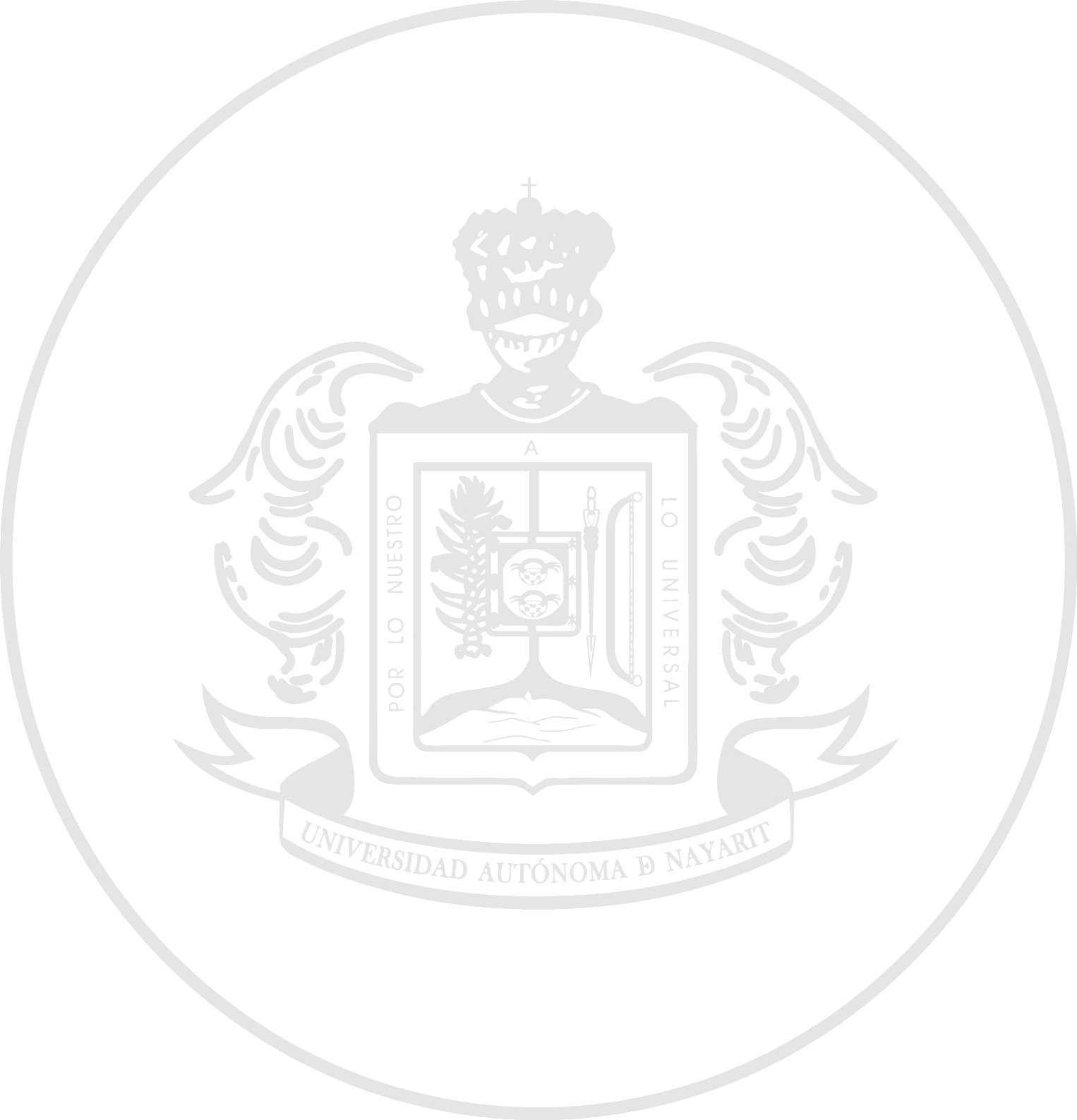 UNIVERSIDAD AUTÓNOMA DE NAYARIT
CUADRO MA-7. CONSIDERAS QUE EN LA UAN SE PROMUEVE Y FOMENTA EL USO CORRECTO DE:
FUENTE: ENCUESTA AMBIENTE DE TRABAJO UAN, 2019
DIRECCIÓN DE RECURSOS HUMANOS
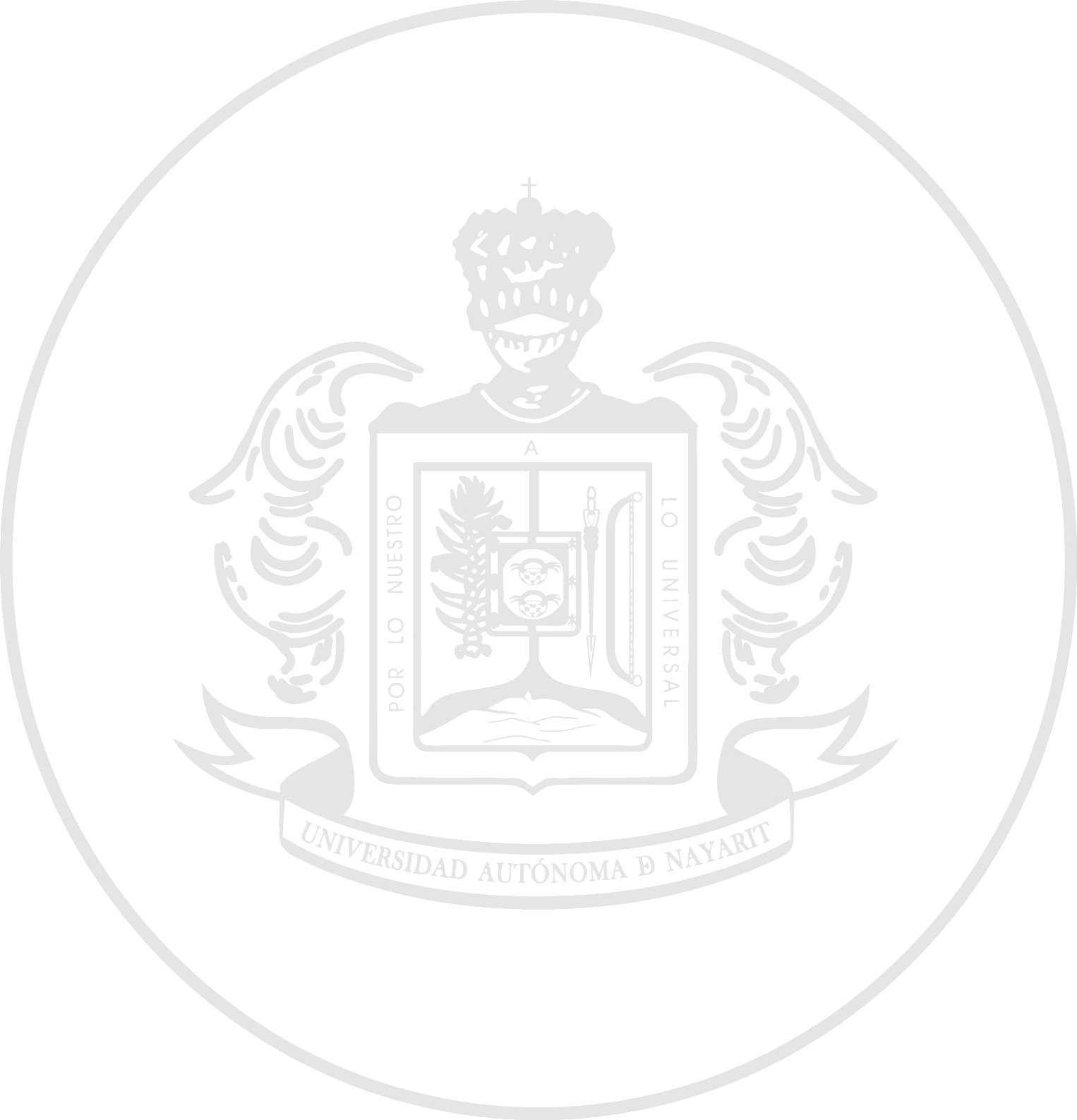 UNIVERSIDAD AUTÓNOMA DE NAYARIT
CUADRO MA-8. CONSIDERAS QUE EN LA UAN SE PROMUEVE Y FOMENTA EL USO CORRECTO DE:
FUENTE: ENCUESTA AMBIENTE DE TRABAJO UAN, 2019
DIRECCIÓN DE RECURSOS HUMANOS
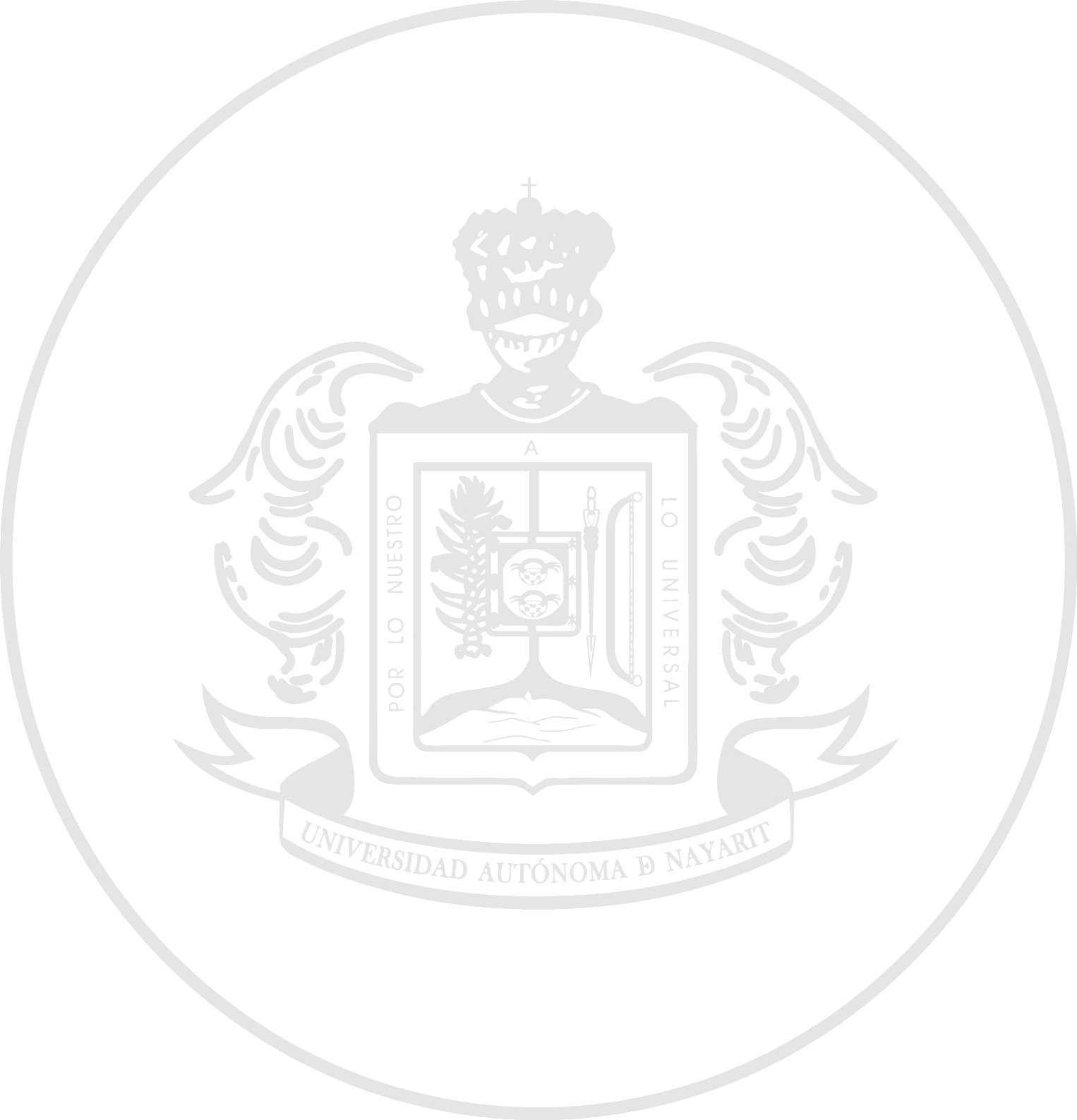 UNIVERSIDAD AUTÓNOMA DE NAYARIT
CUADRO MA-9. CONSIDERAS QUE EN LA UAN SE PROMUEVE Y FOMENTA EL USO CORRECTO DE:
FUENTE: ENCUESTA AMBIENTE DE TRABAJO UAN, 2019
DIRECCIÓN DE RECURSOS HUMANOS
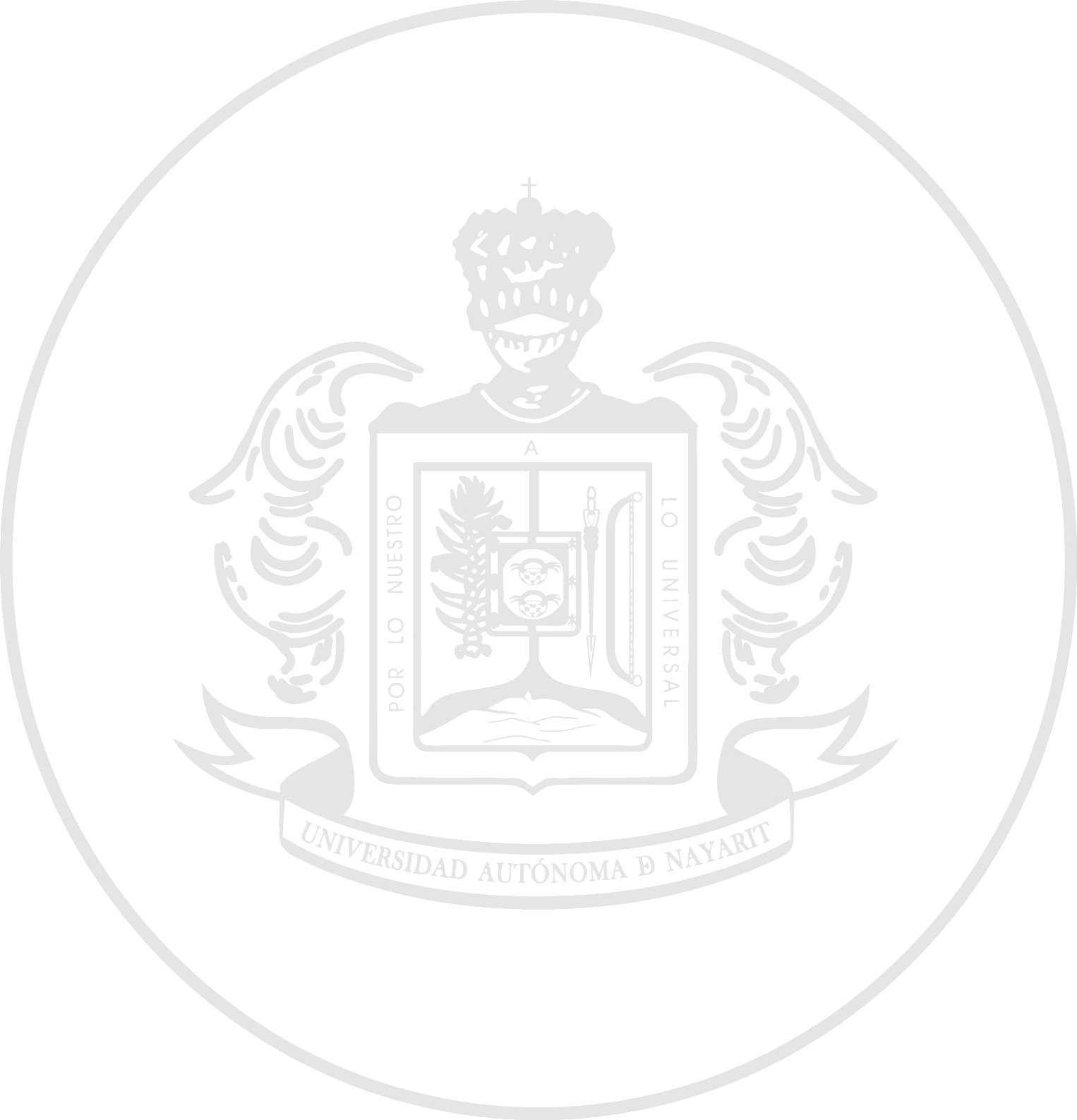 UNIVERSIDAD AUTÓNOMA DE NAYARIT
CUADRO MA-10. SI LA UAN OFRECE CURSOS DE CAPACITACIÓN EN MATERIA DE MEDIO AMBIENTE ¿TE INTERESA PARTICIPAR?
FUENTE: ENCUESTA AMBIENTE DE TRABAJO UAN, 2019
DIRECCIÓN DE RECURSOS HUMANOS
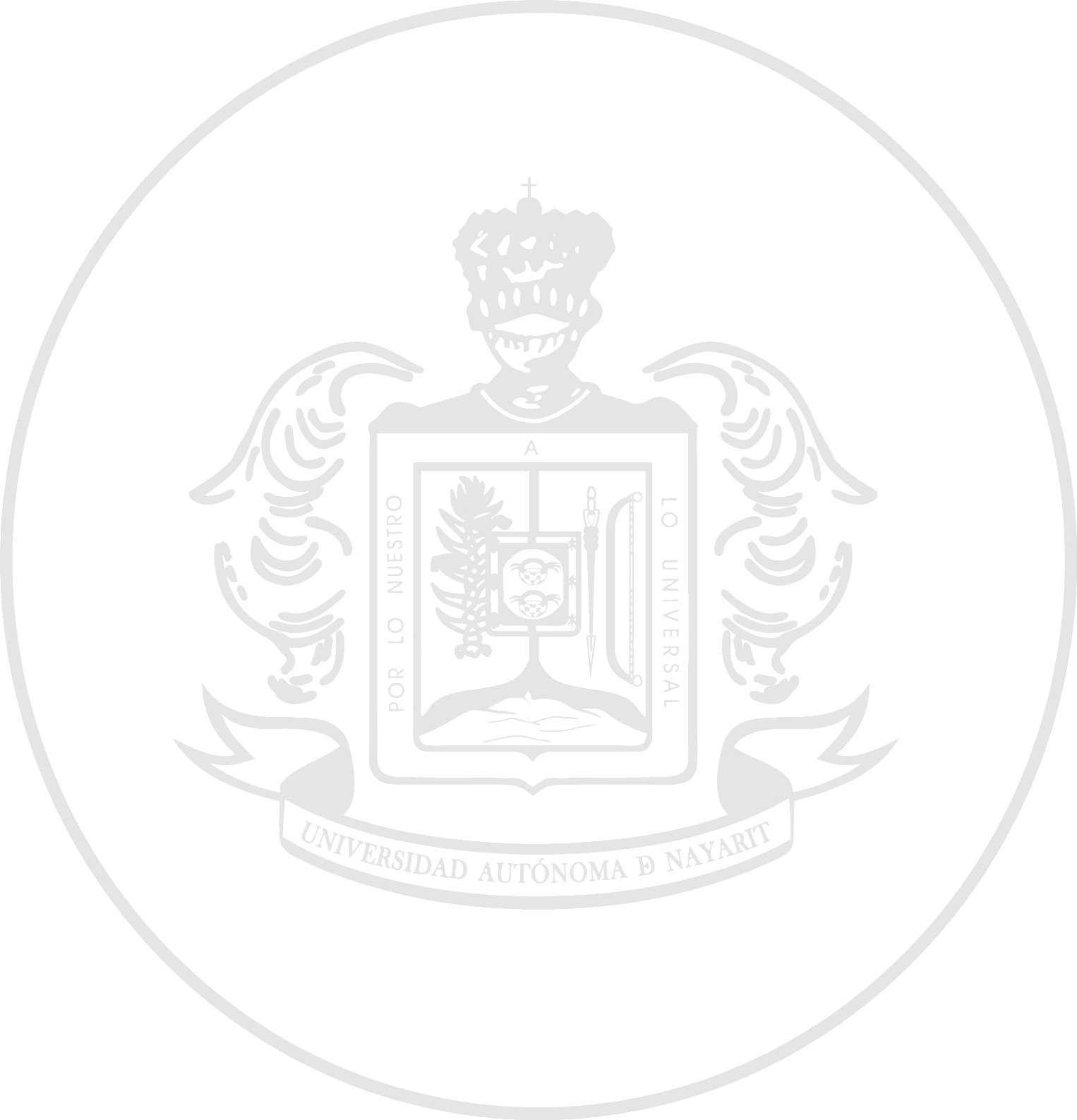 UNIVERSIDAD AUTÓNOMA DE NAYARIT
MEDIO AMBIENTE
(MA)
En el rubro correspondiente a “Medio Ambiente” se articulan los siguientes resultados.

Se considera que las áreas de trabajo están libres de:
Basura en un 91%
Olores desagradables en un 60%
Plagas en un 69%
Agua estancada en un 77%

Se considera que en la UAN se promueve el uso correcto de:
Agua en un 63%
Insumos en un 66%
Energía eléctrica en un 63%
Desechos en un 54%
Áreas verdes en un 80%

Por ultimo se menciona en un alto porcentaje de interés que si la UAN ofreciera cursos de capacitación en materia de medio ambiente, asistieran a ellos.
DIRECCIÓN DE RECURSOS HUMANOS